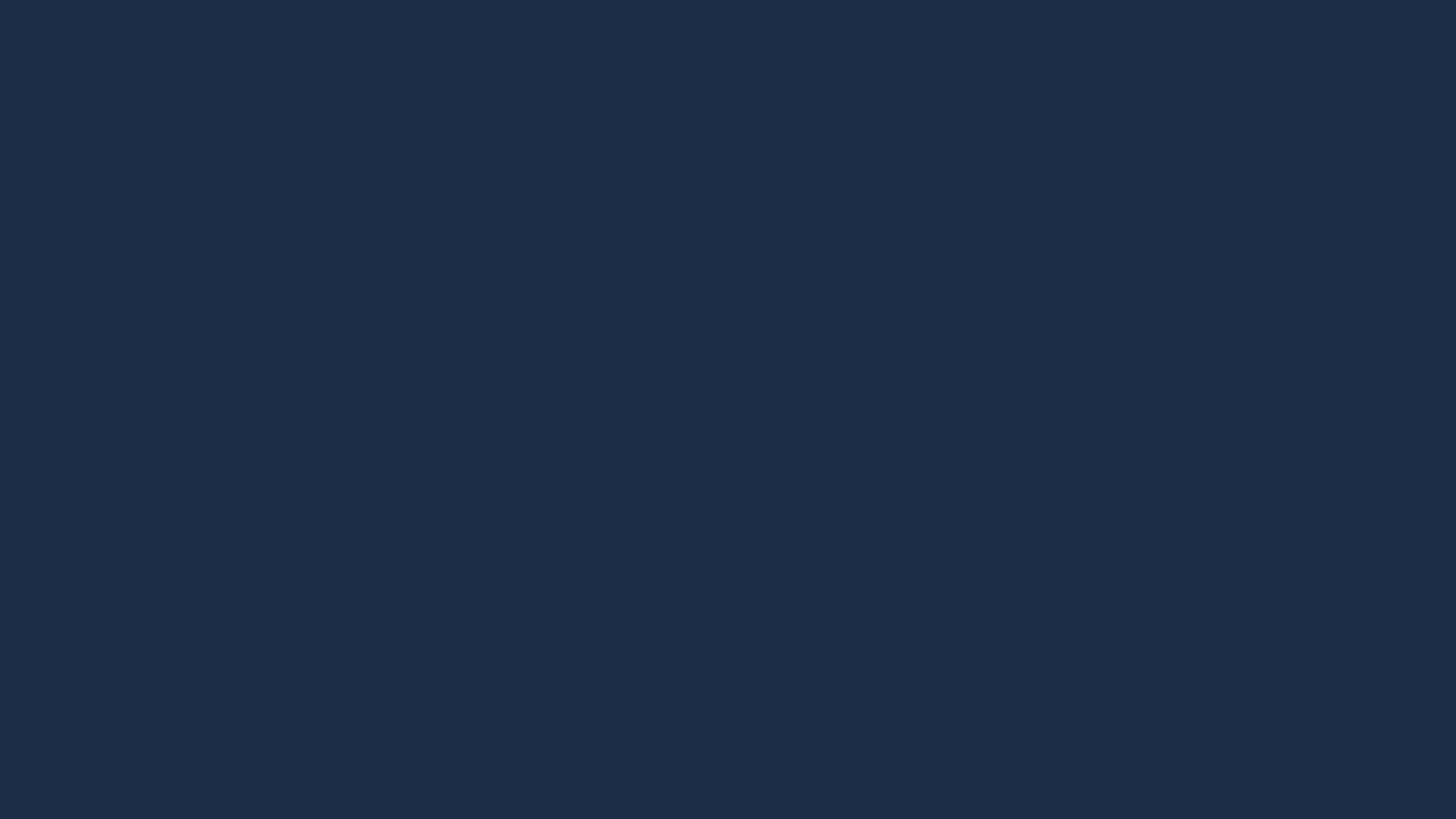 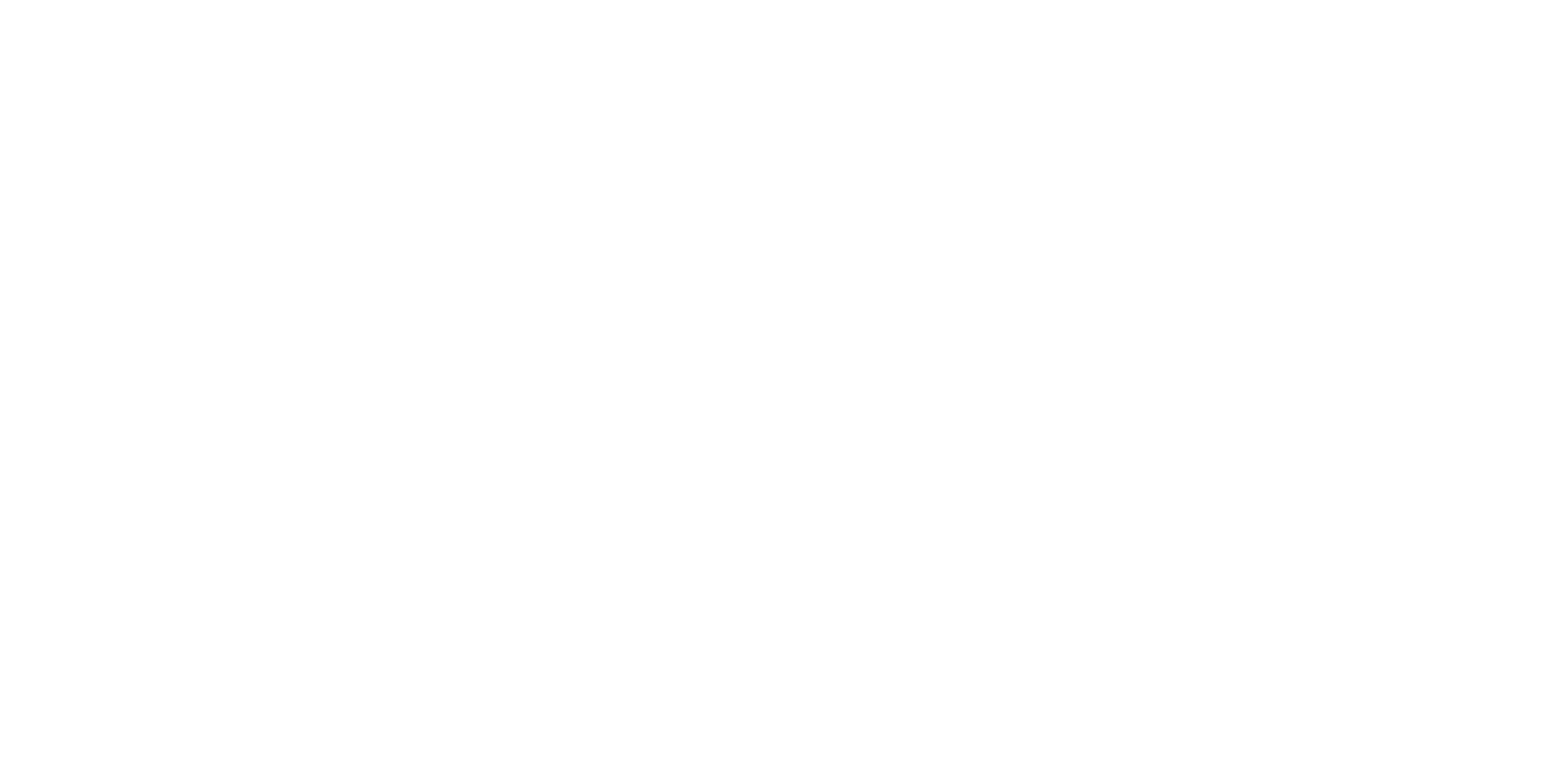 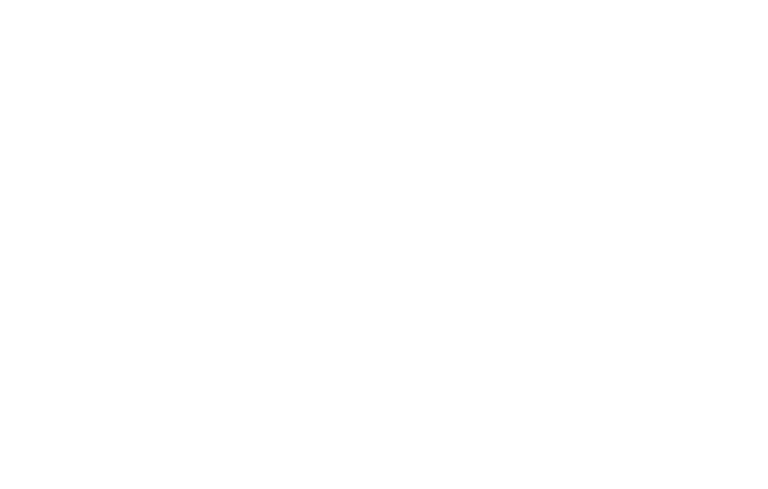 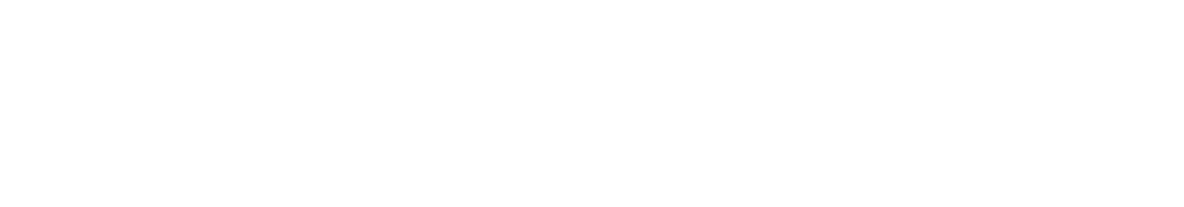 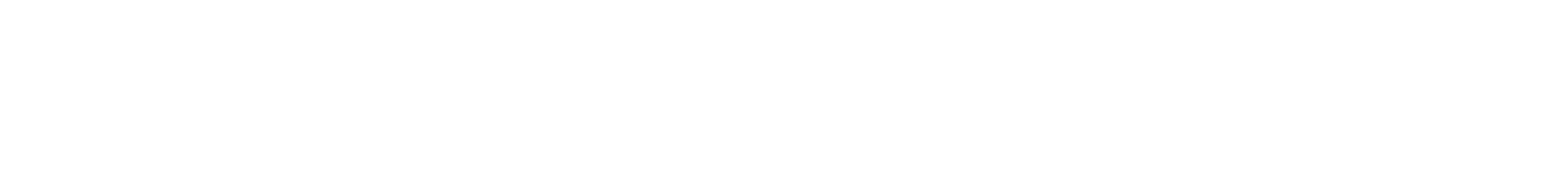 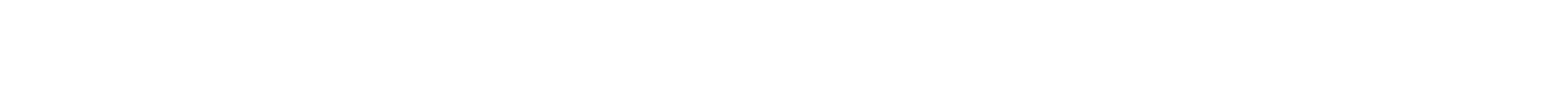 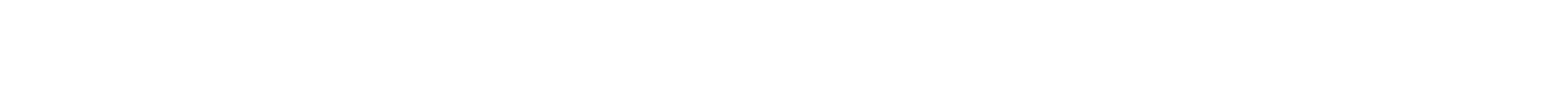 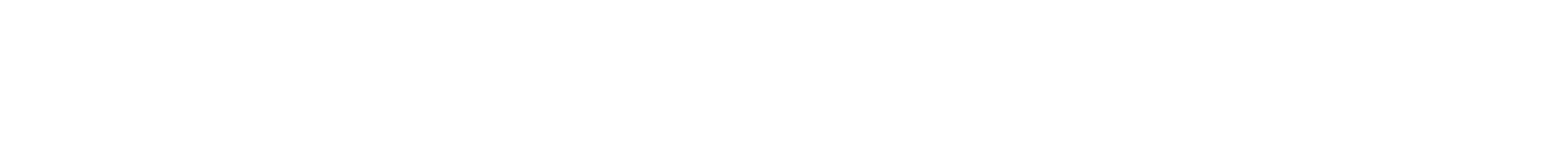 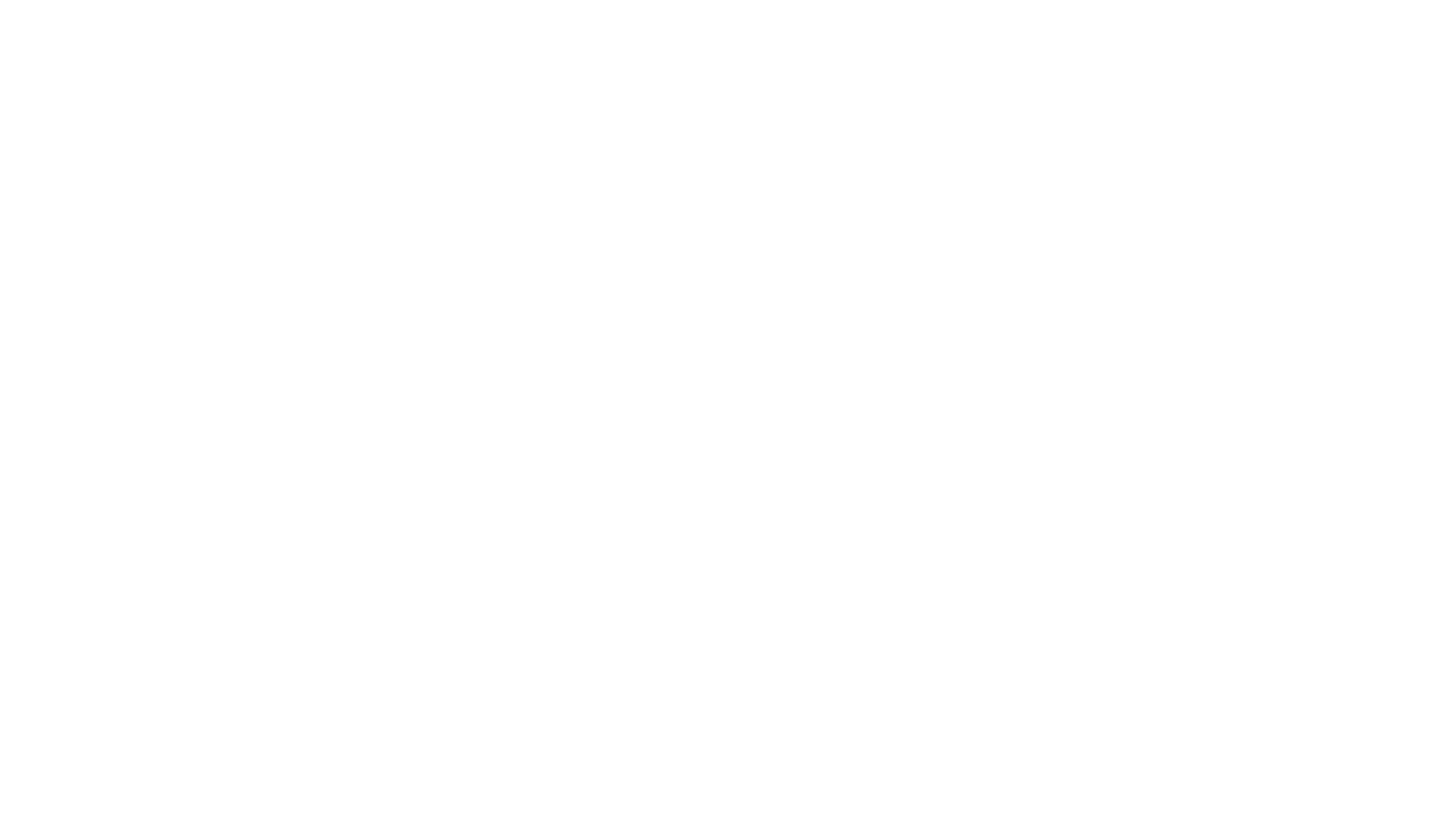 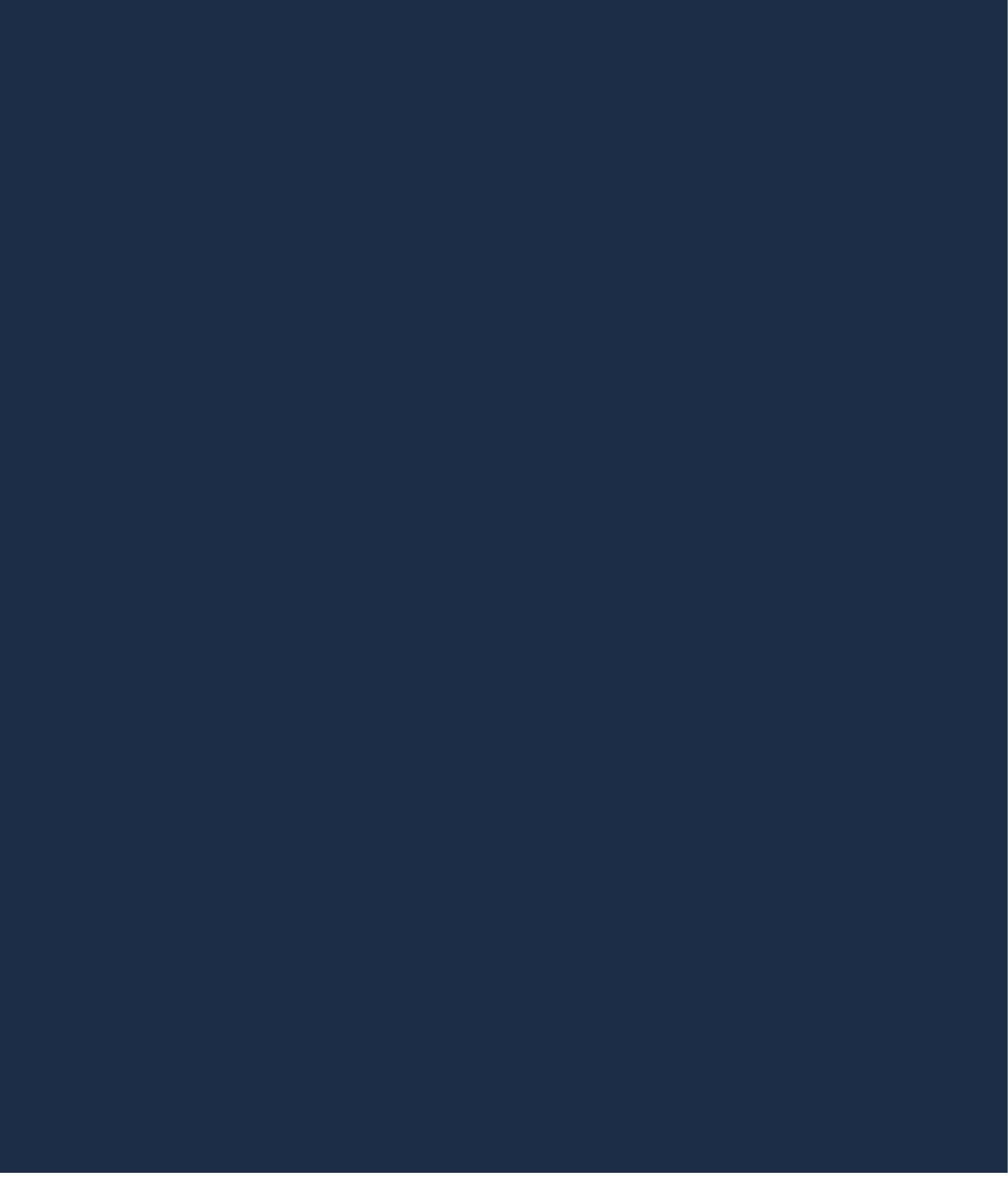 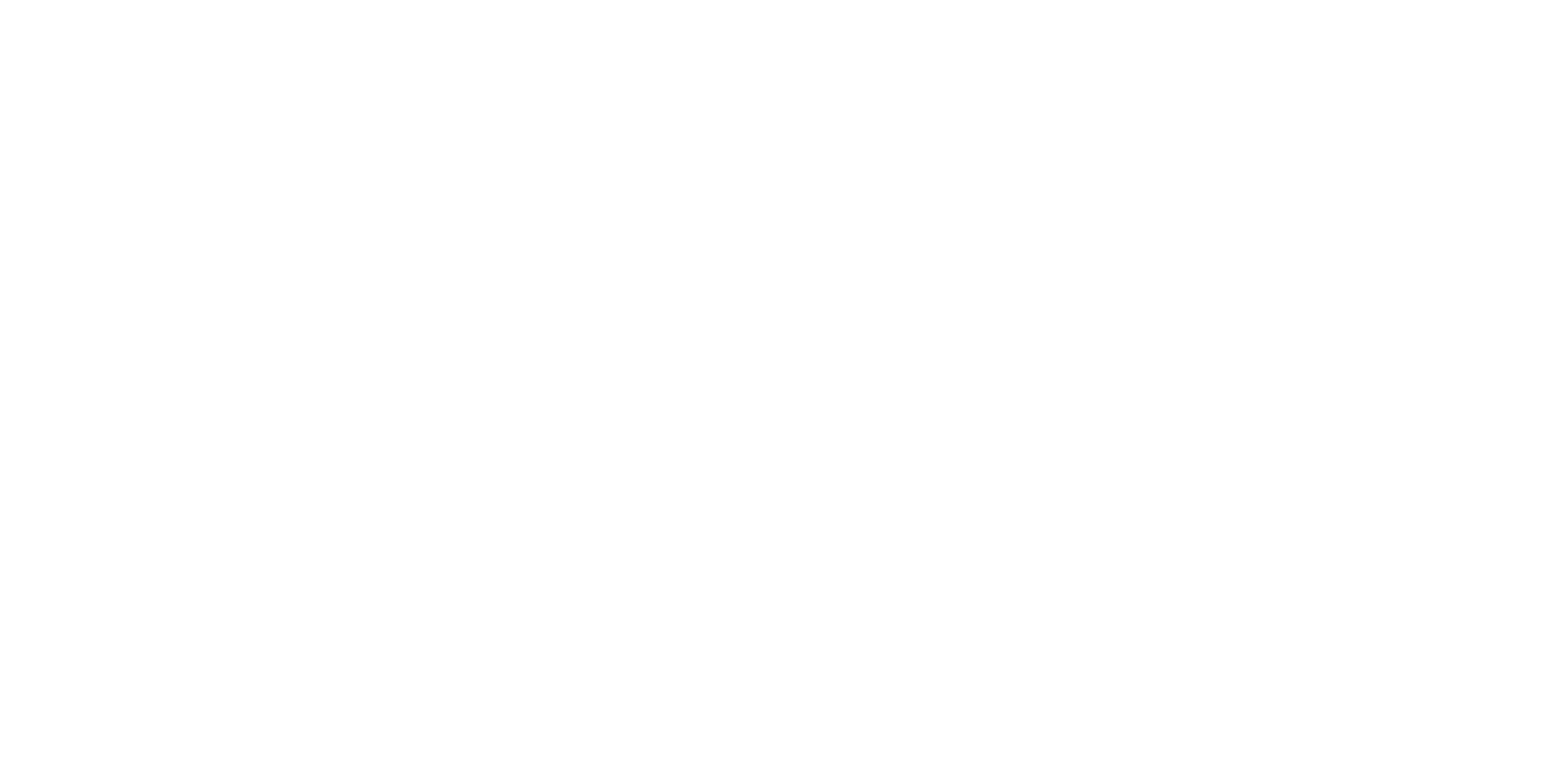 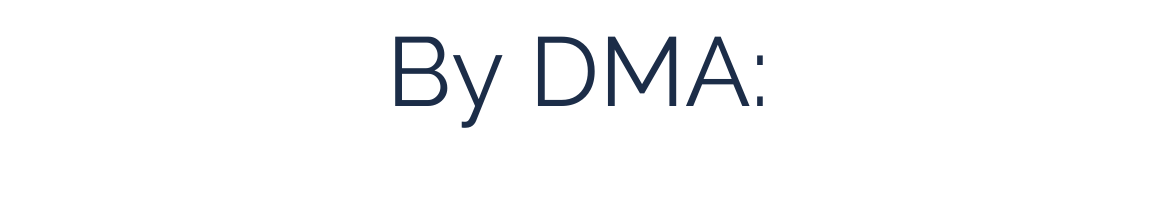 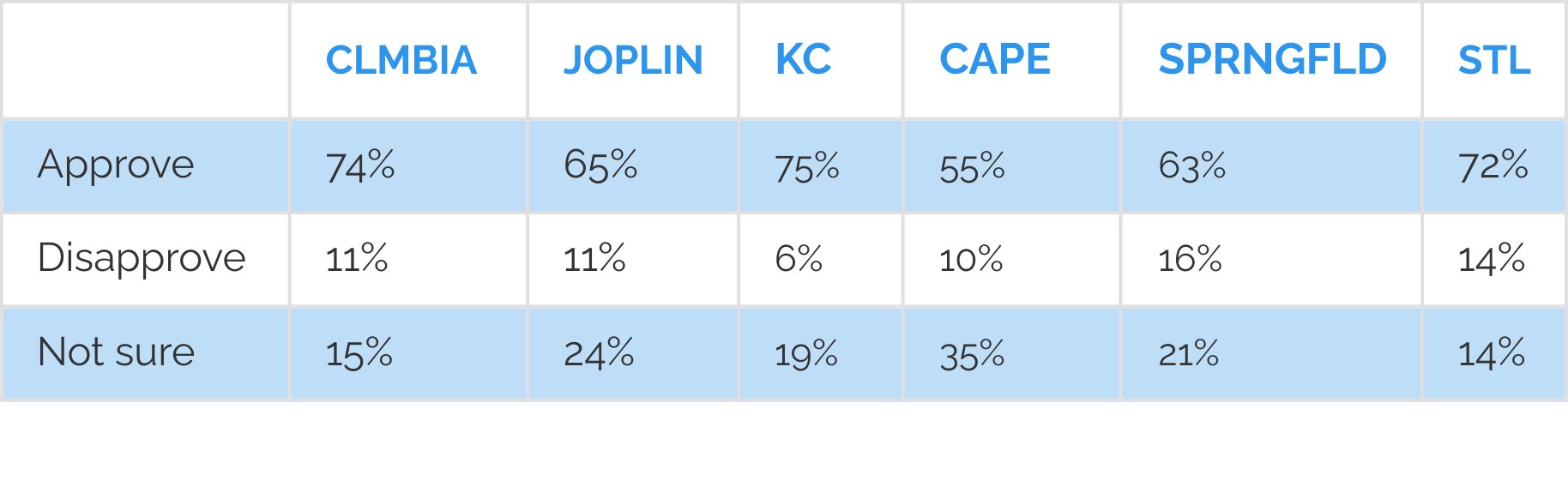 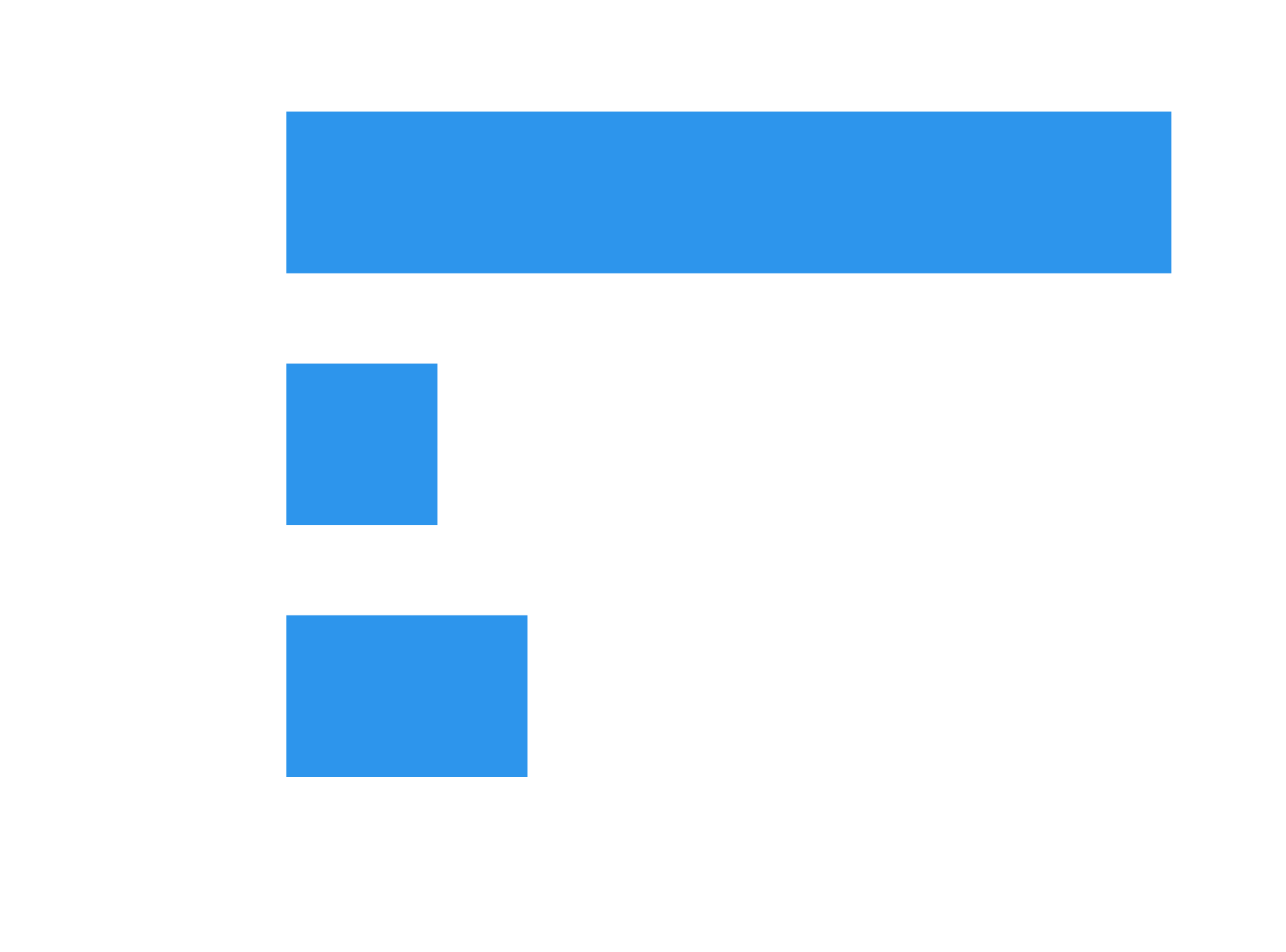 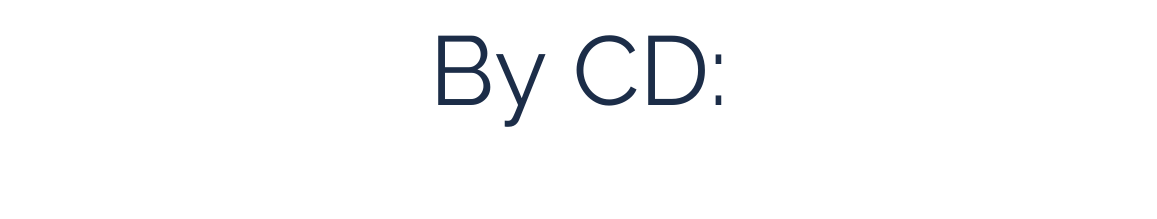 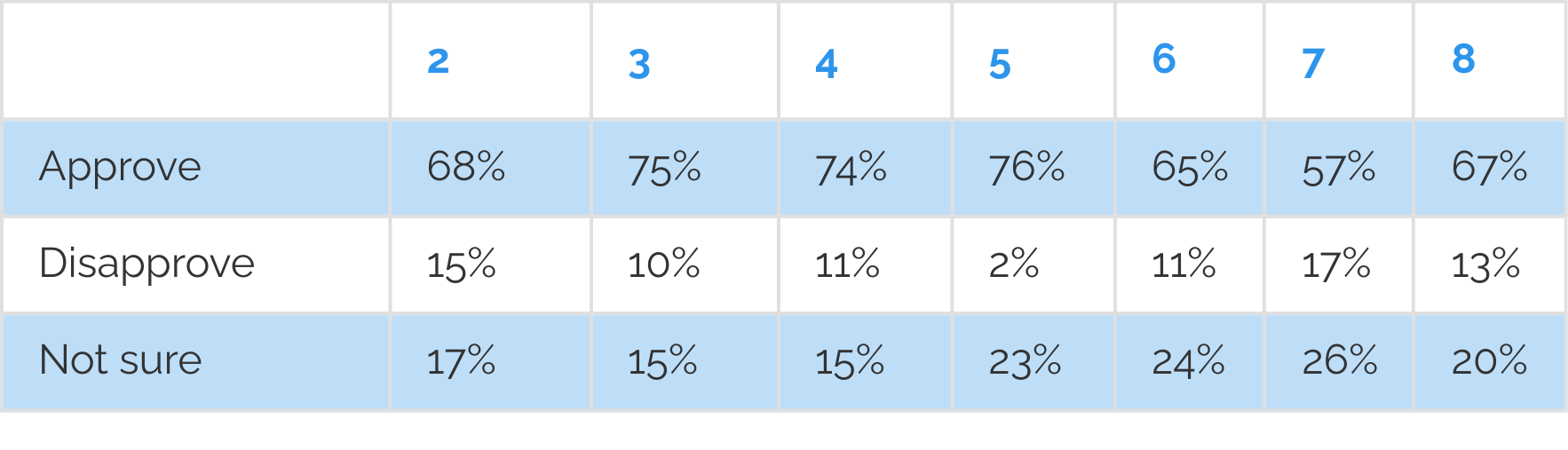 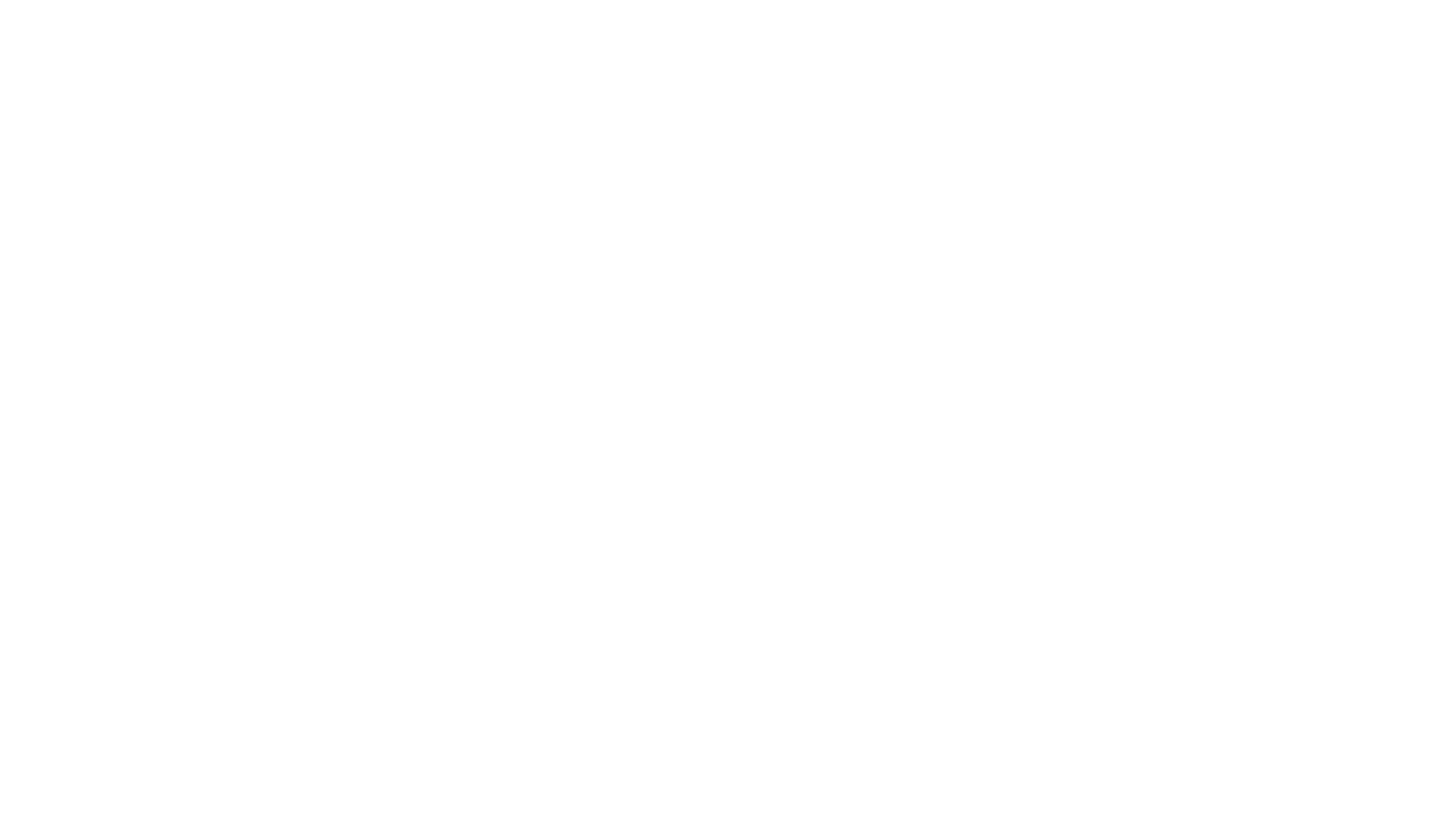 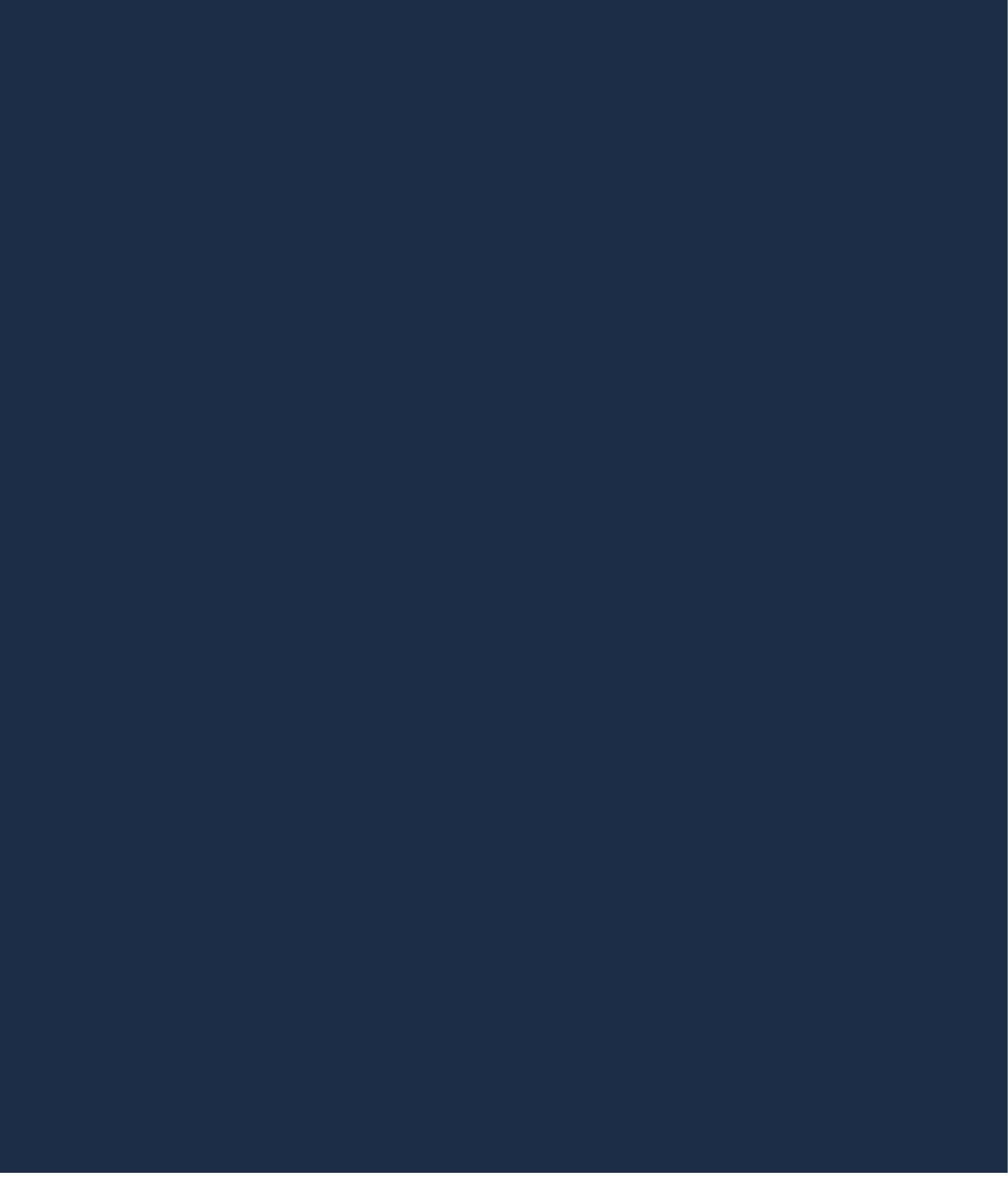 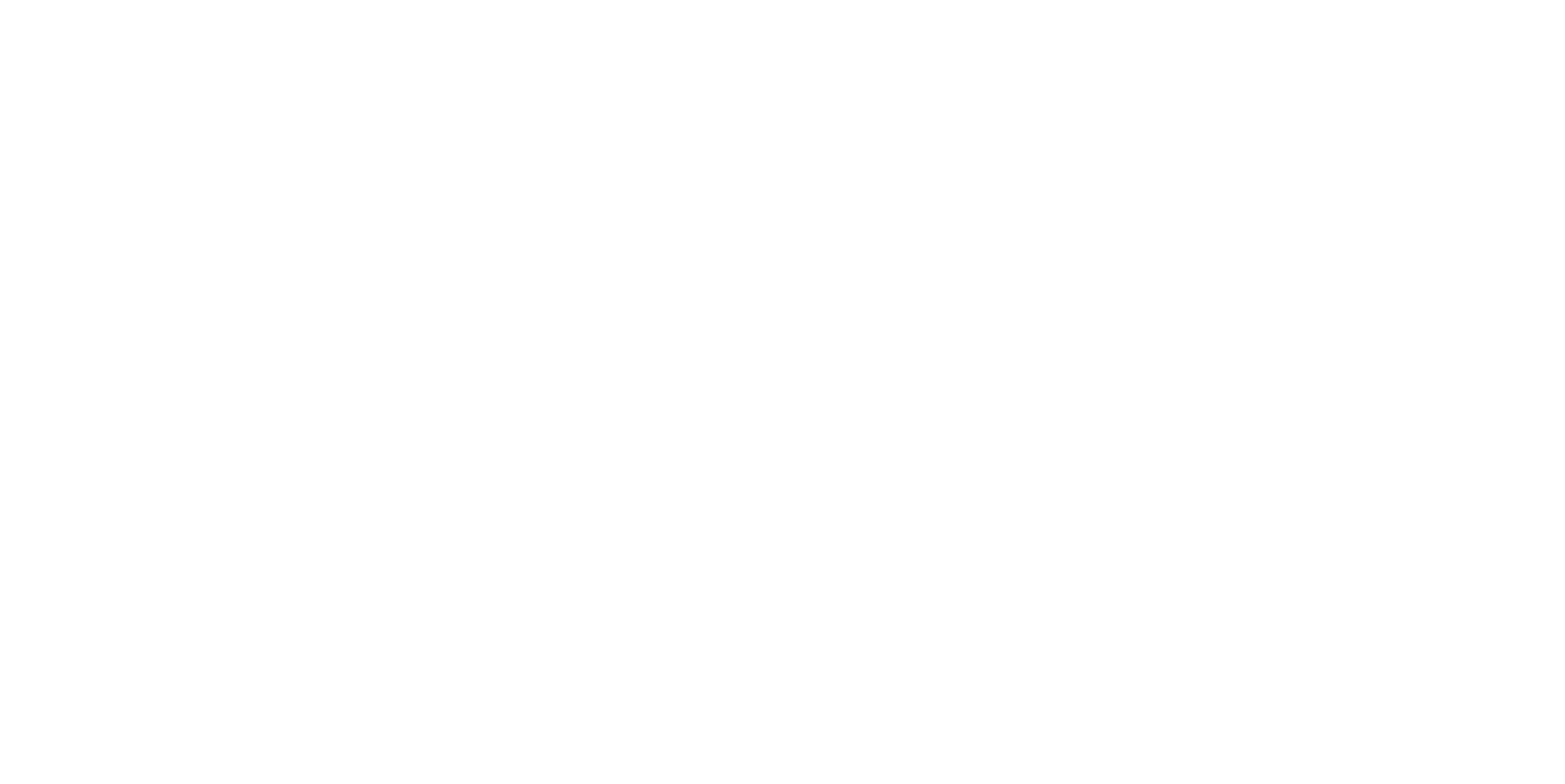 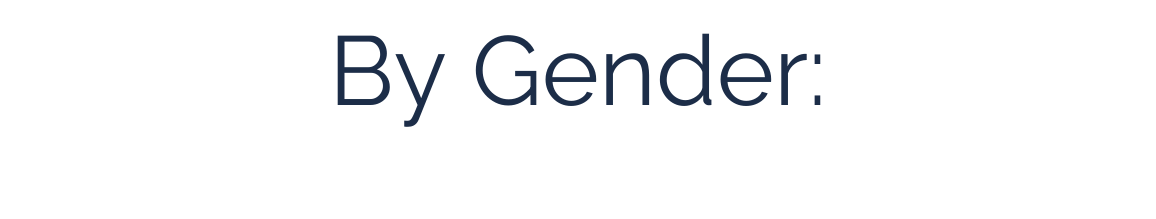 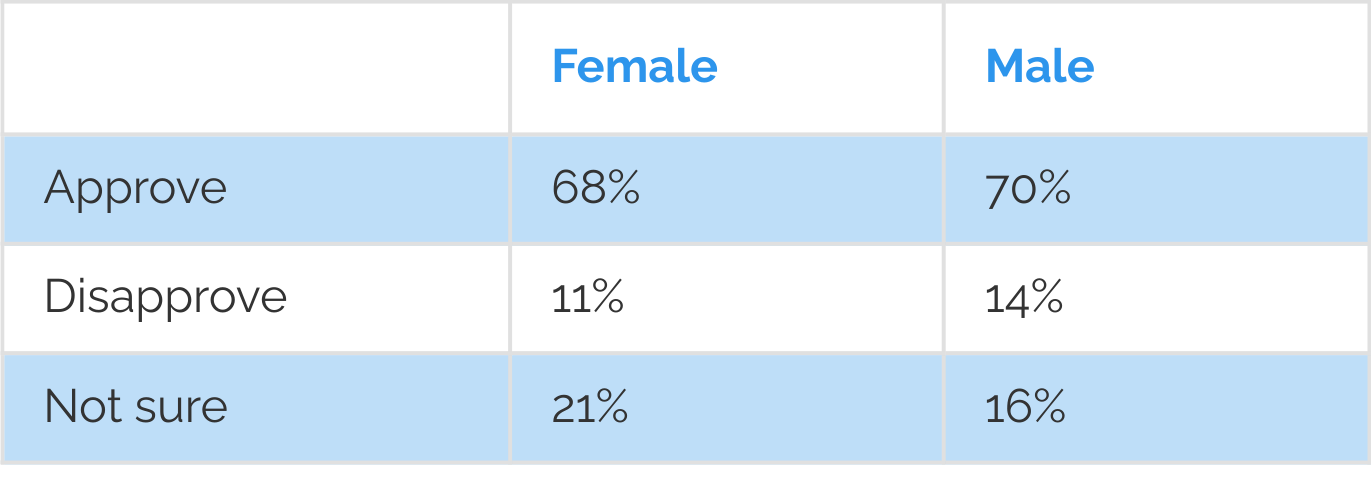 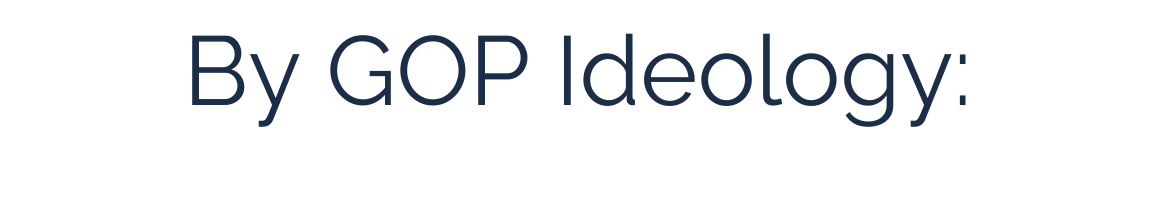 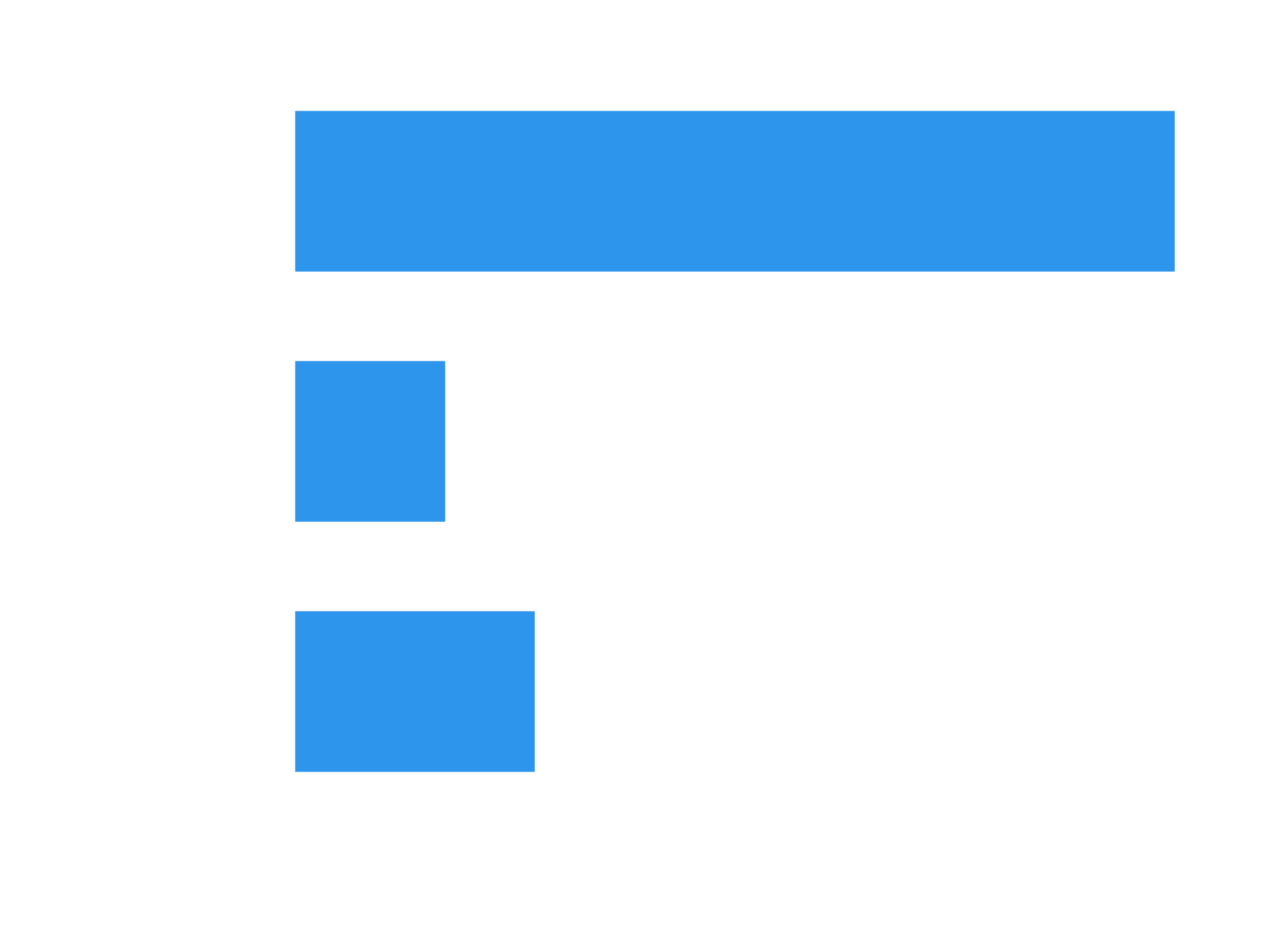 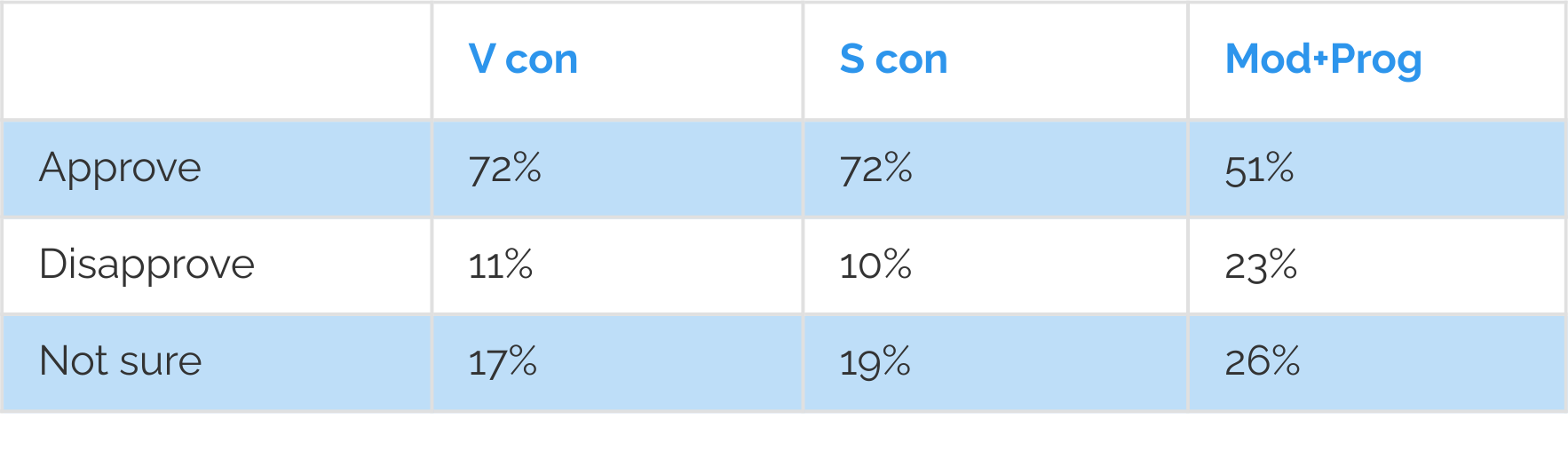 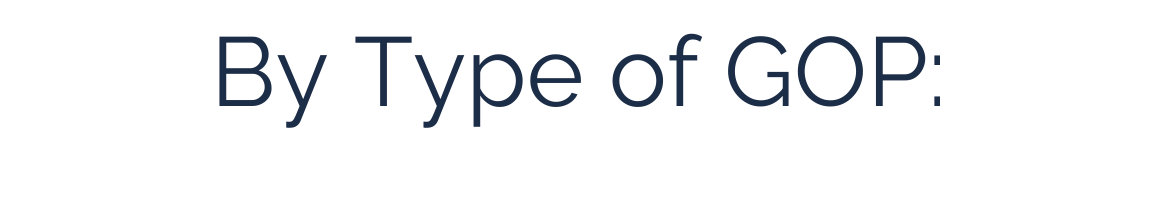 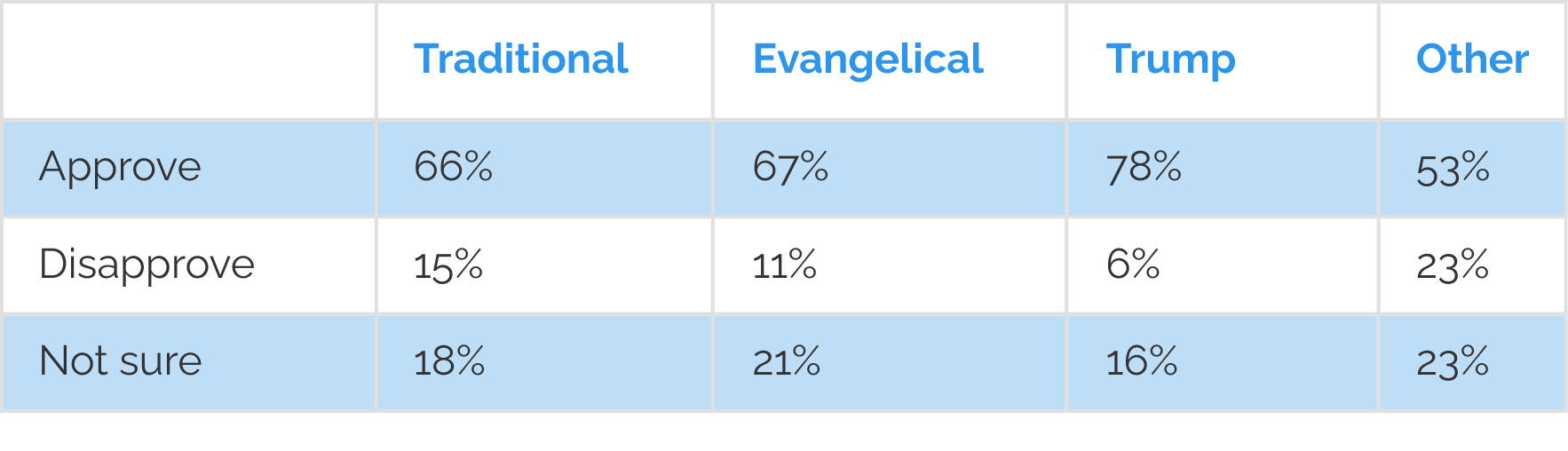 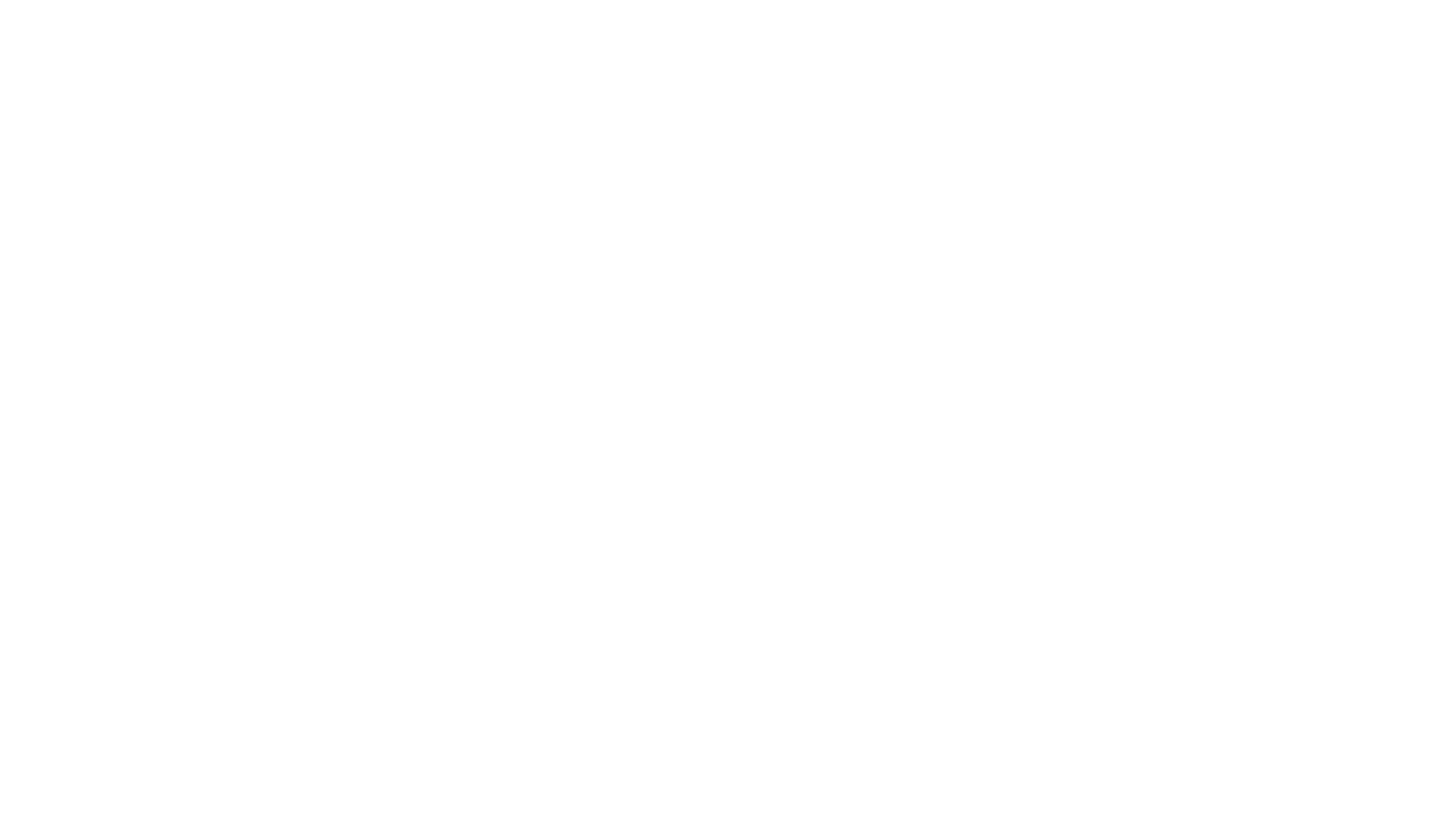 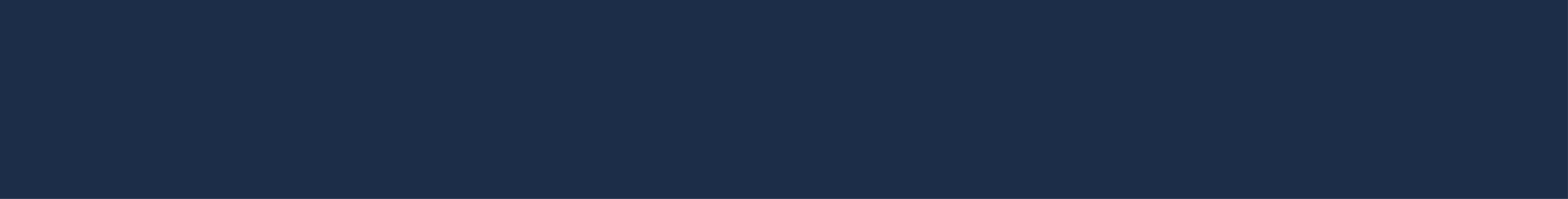 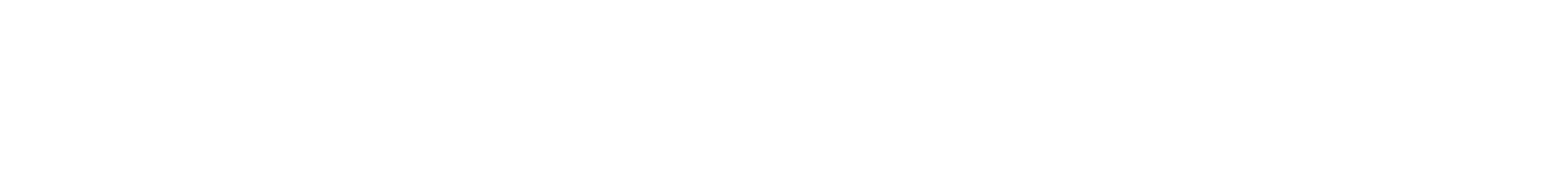 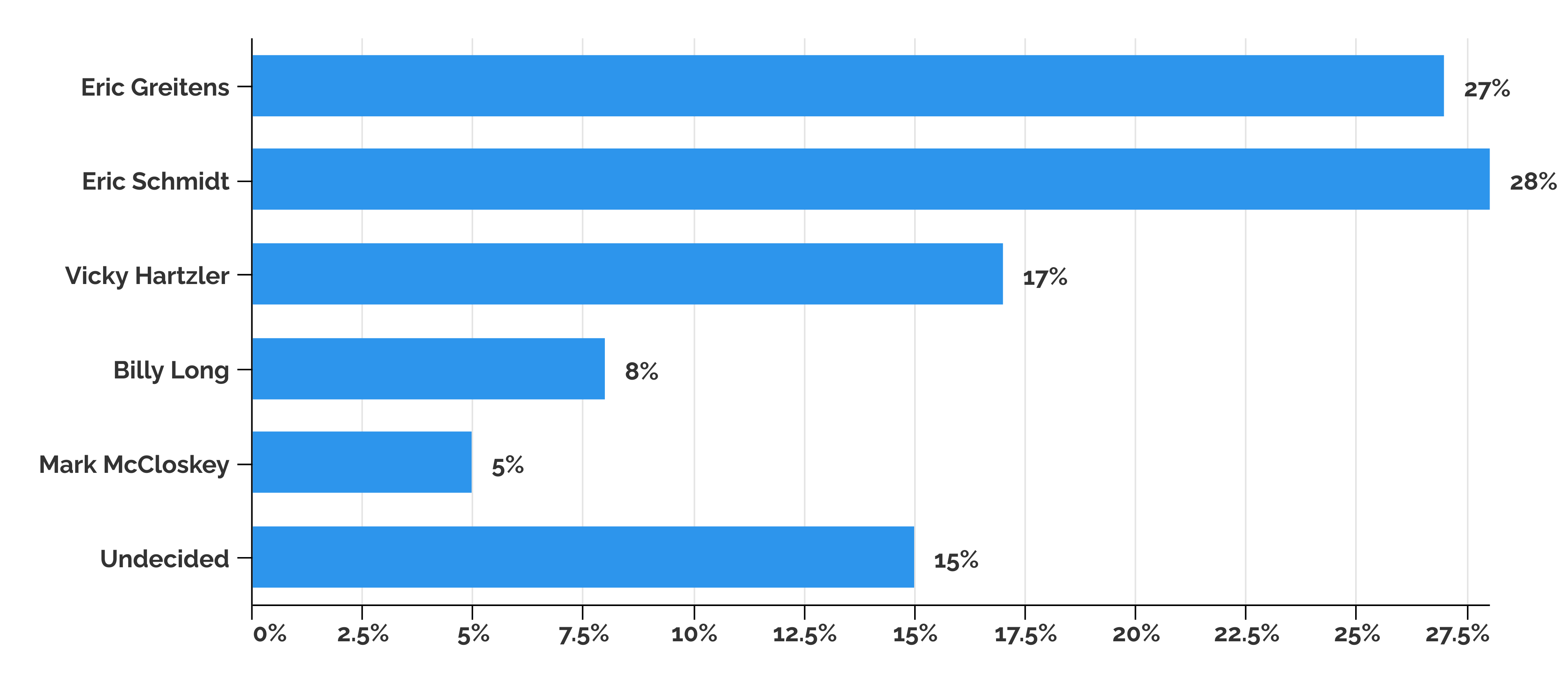 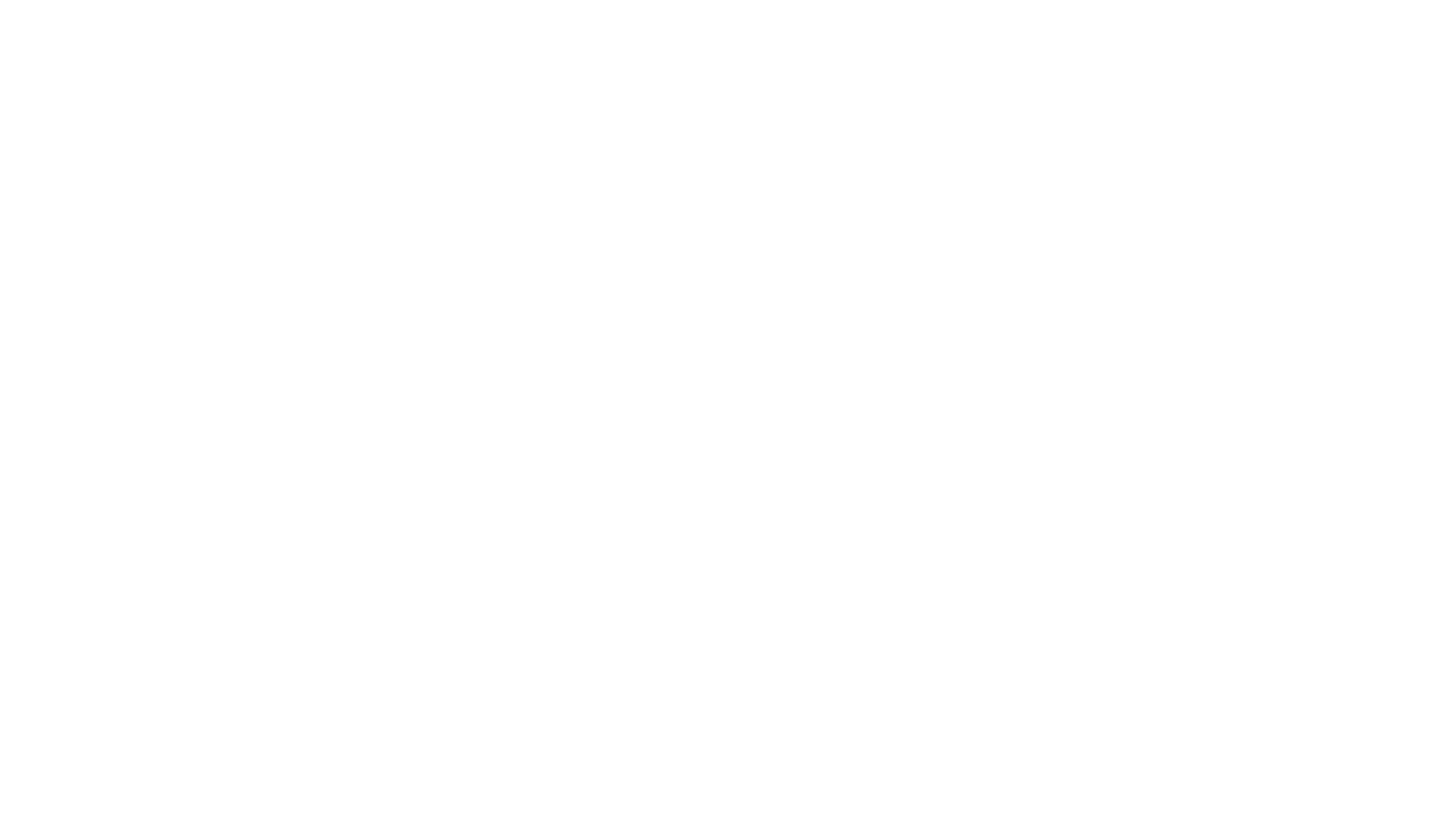 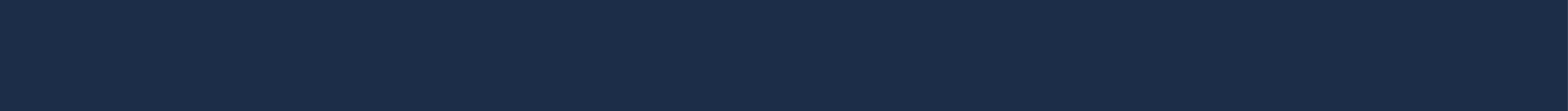 Q2: By the Crosstabs
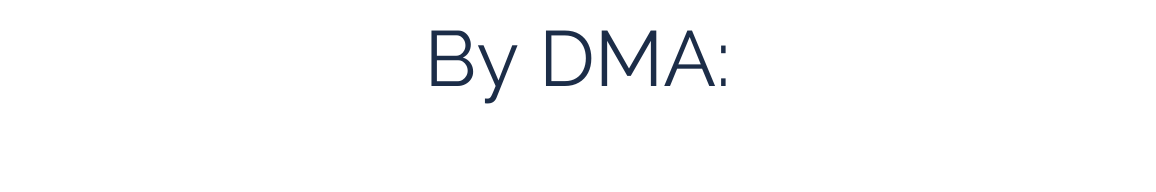 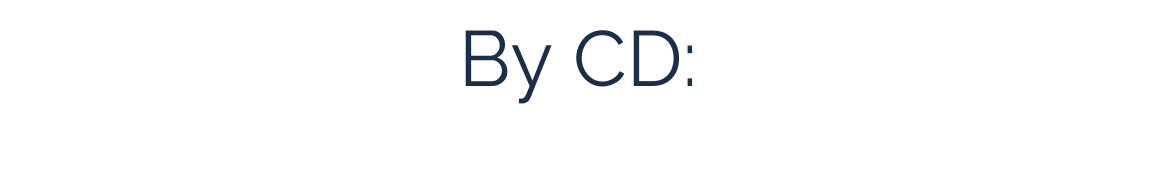 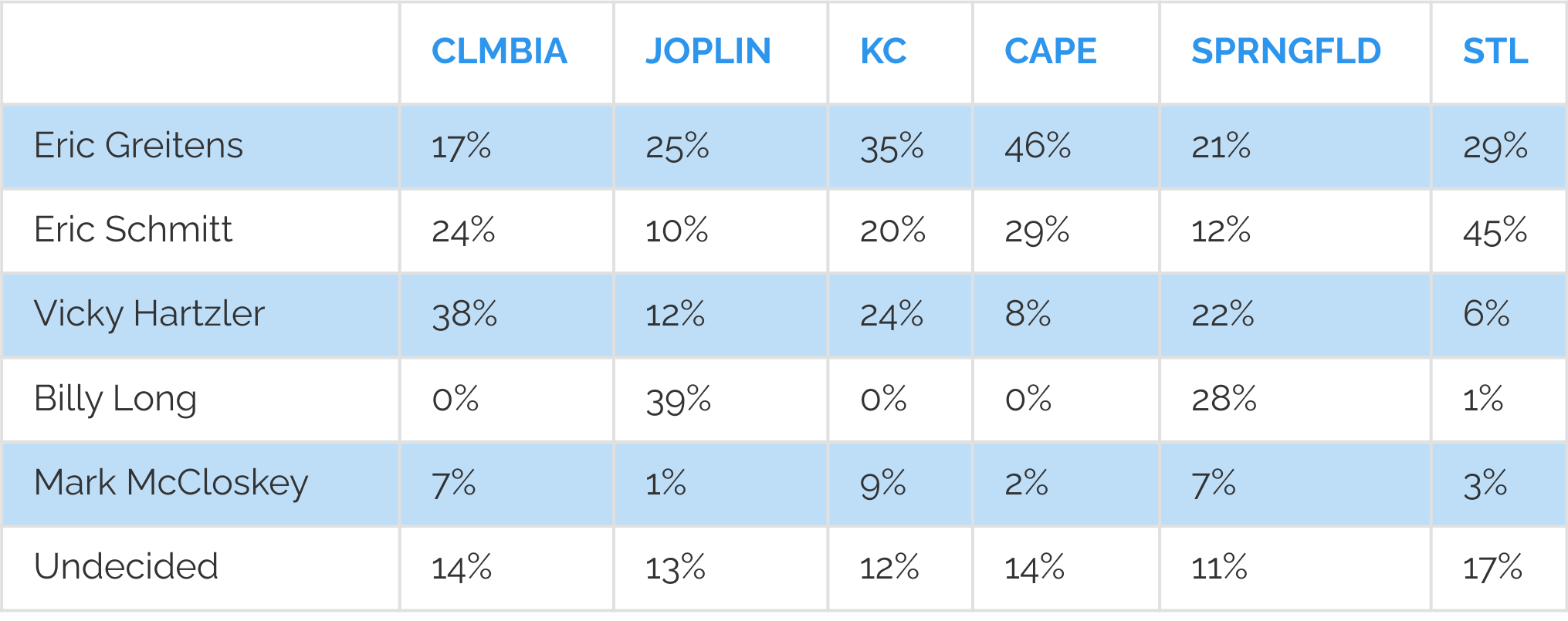 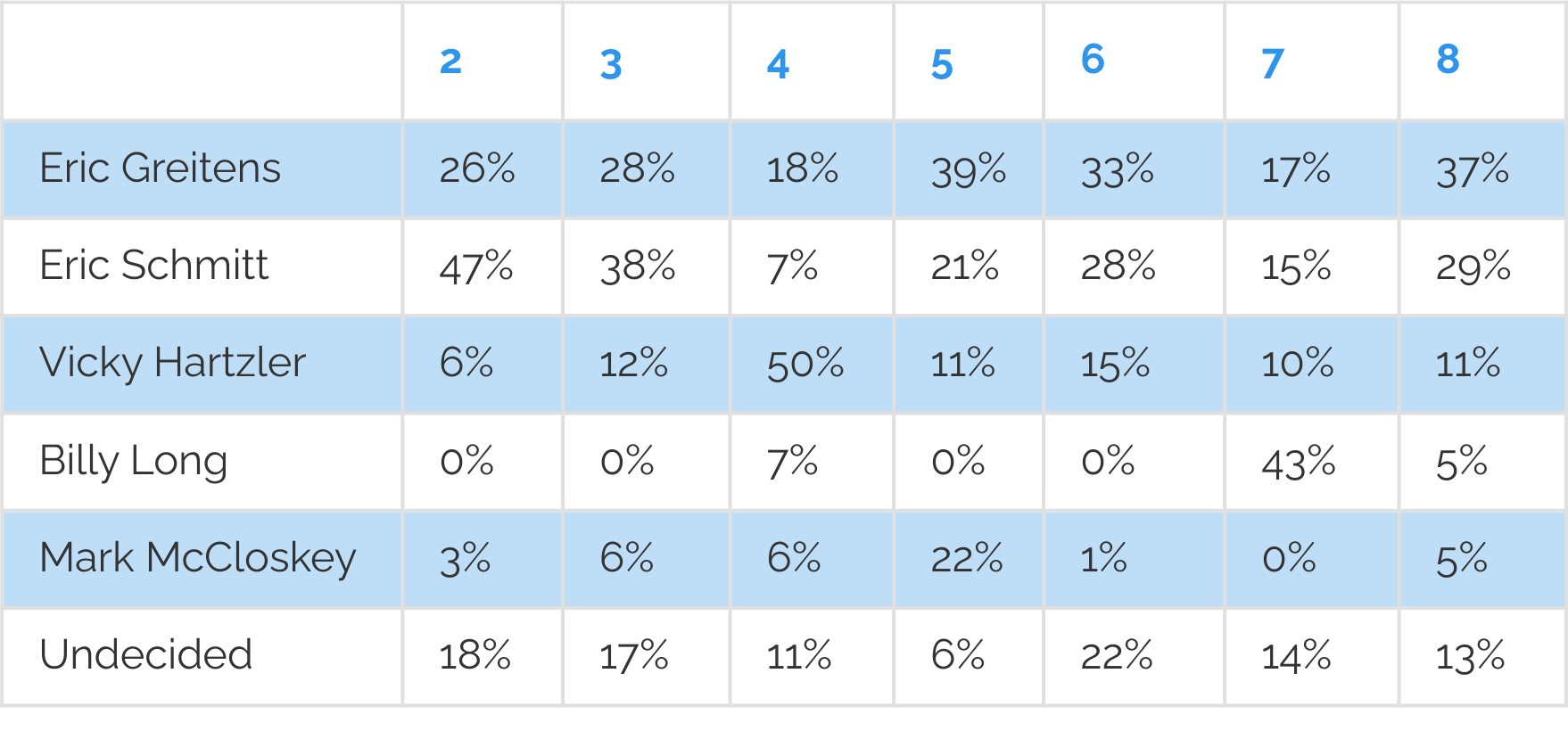 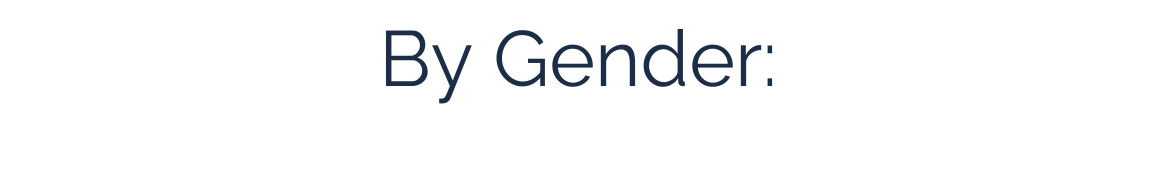 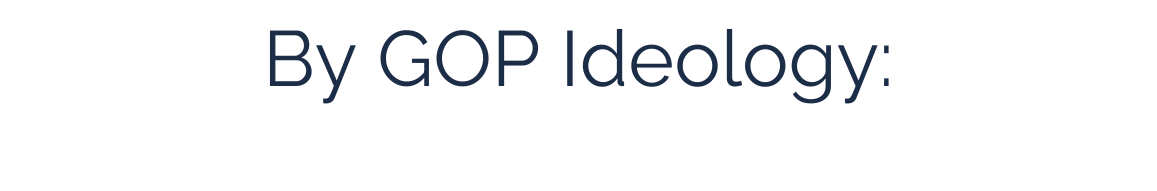 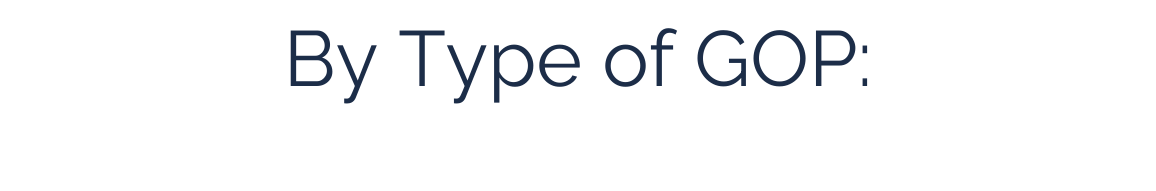 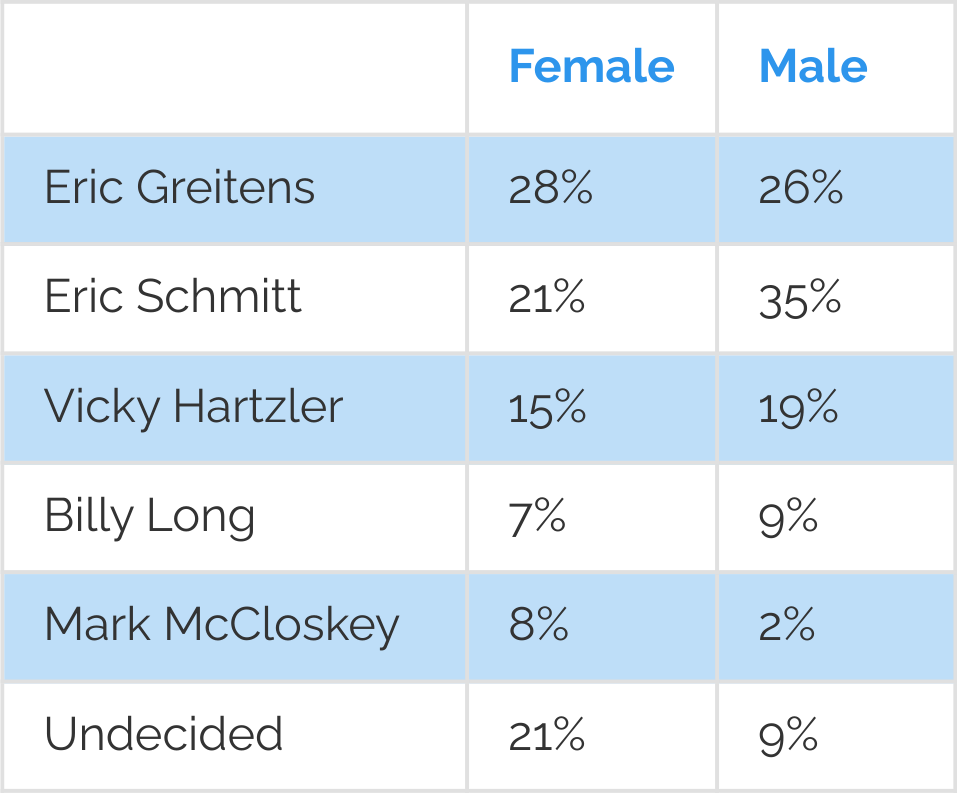 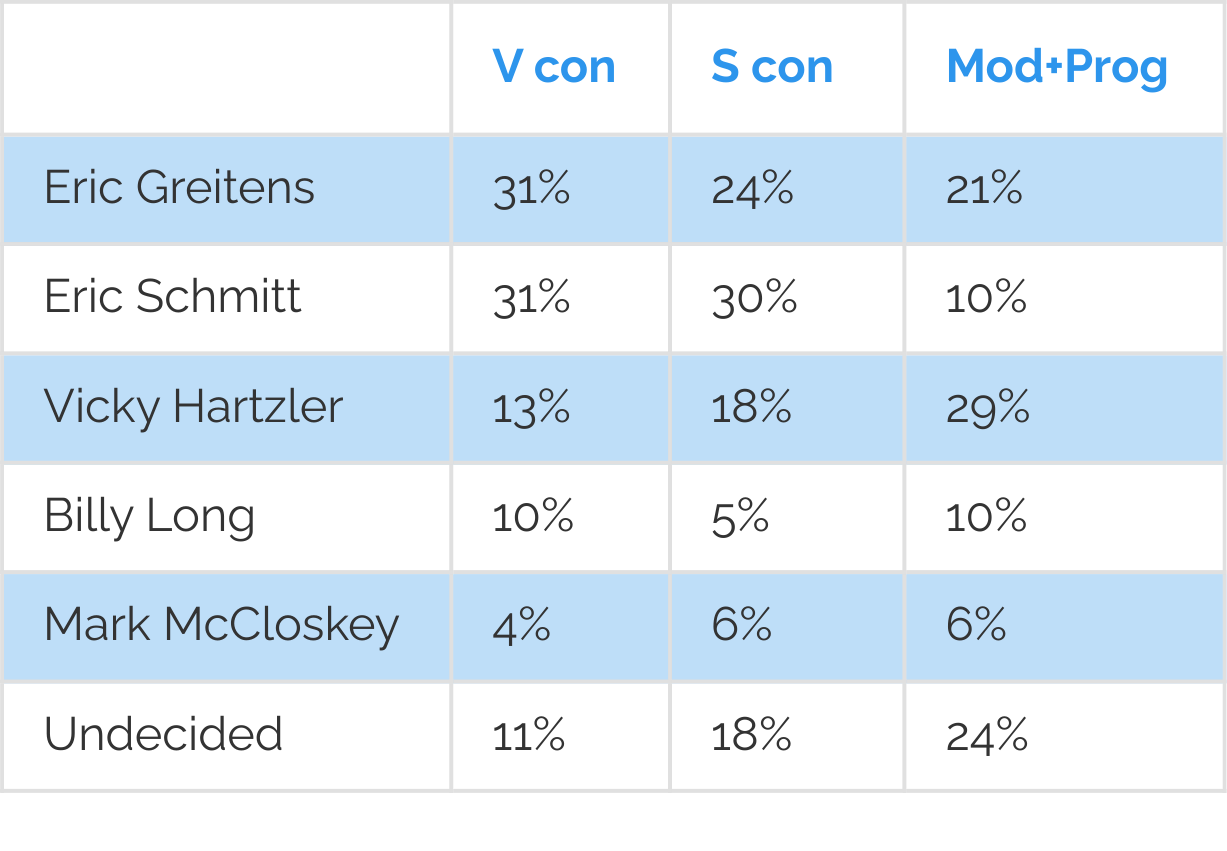 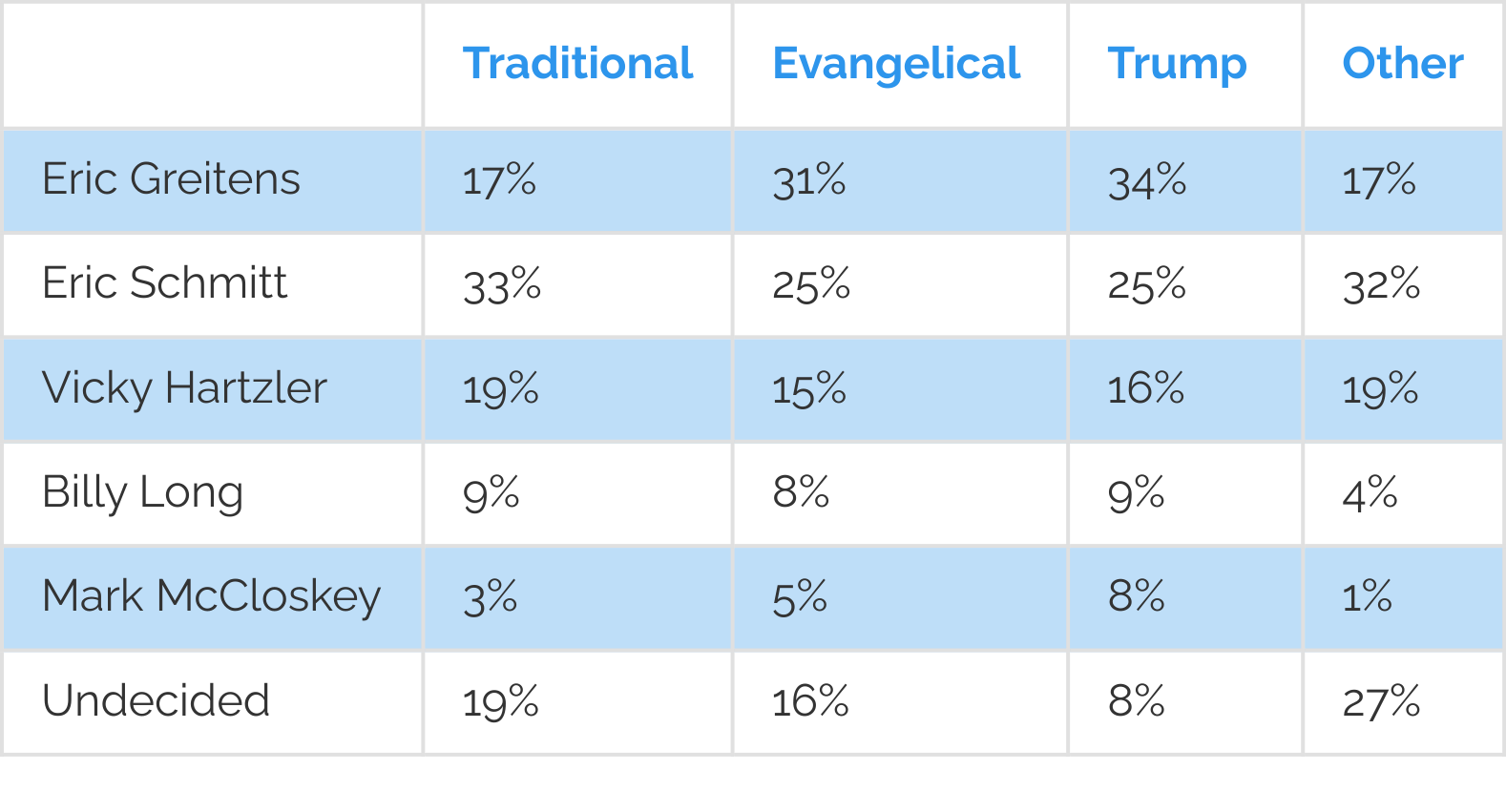 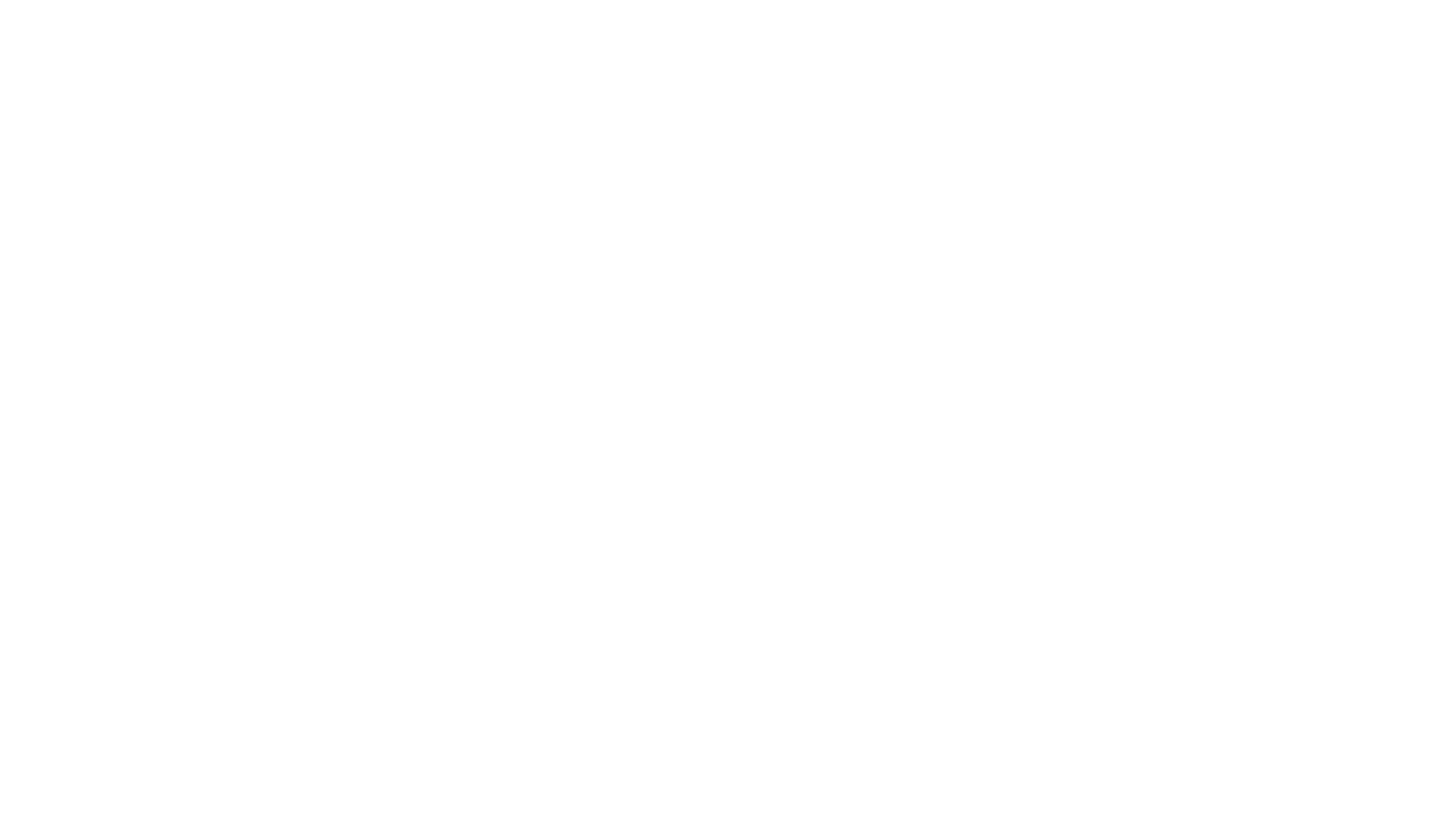 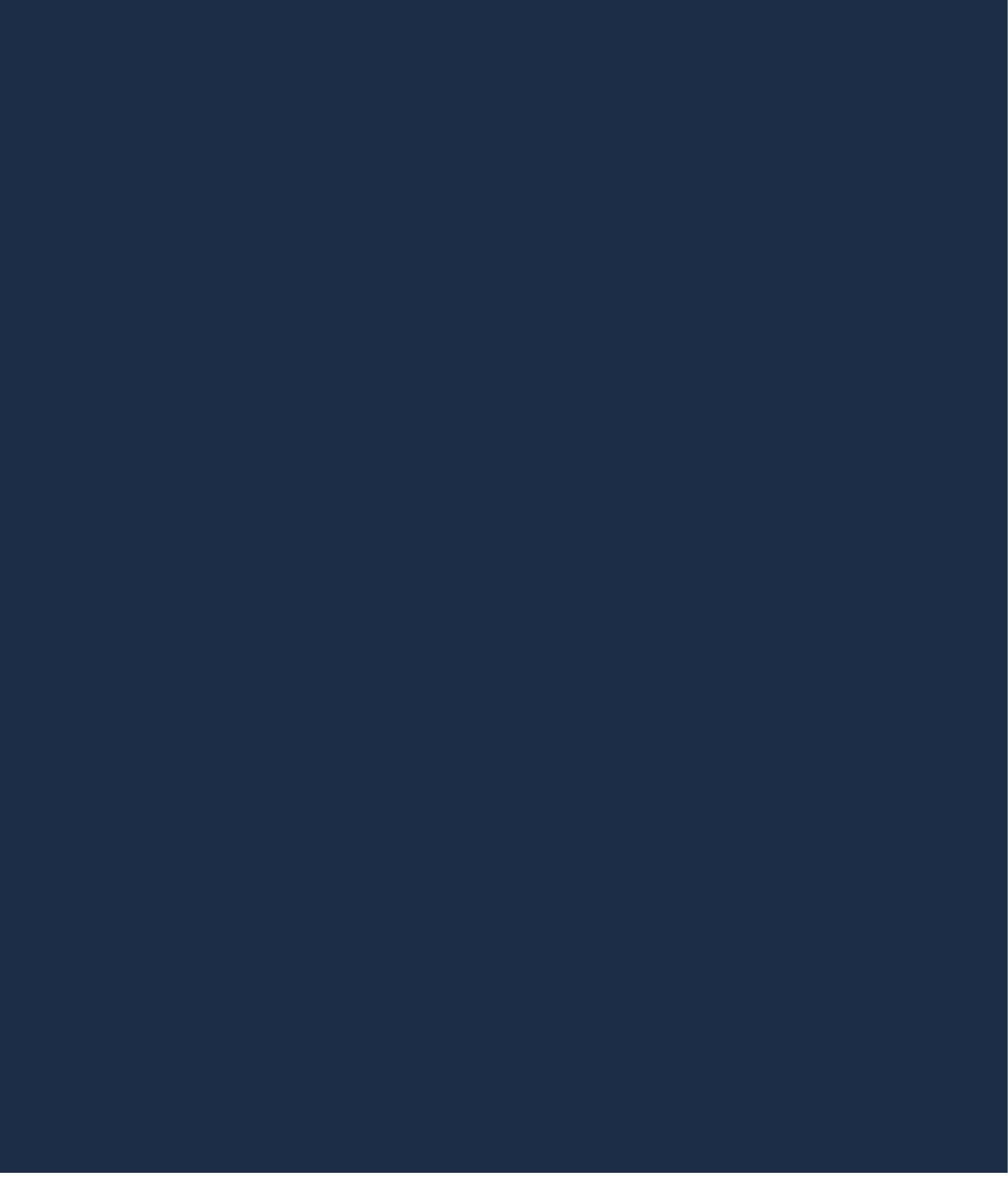 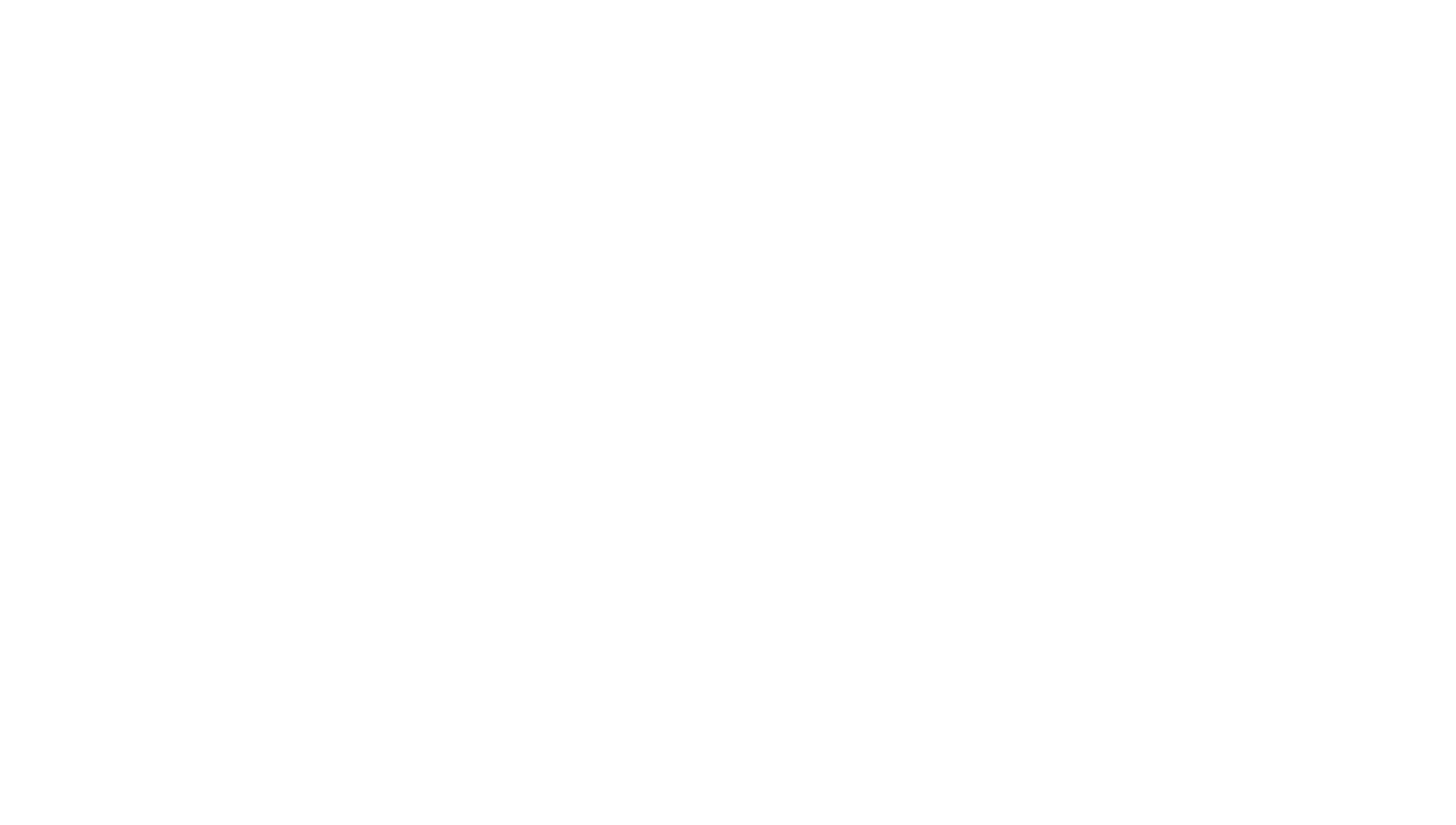 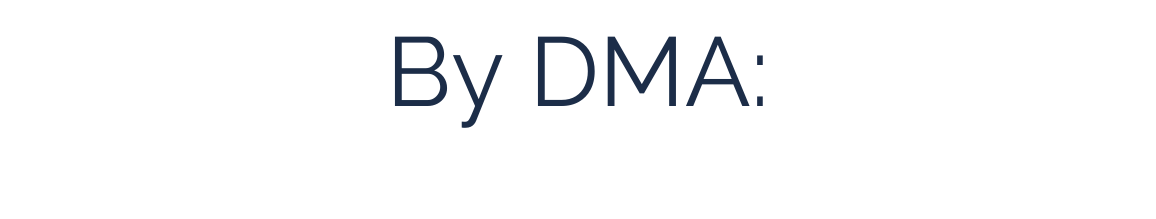 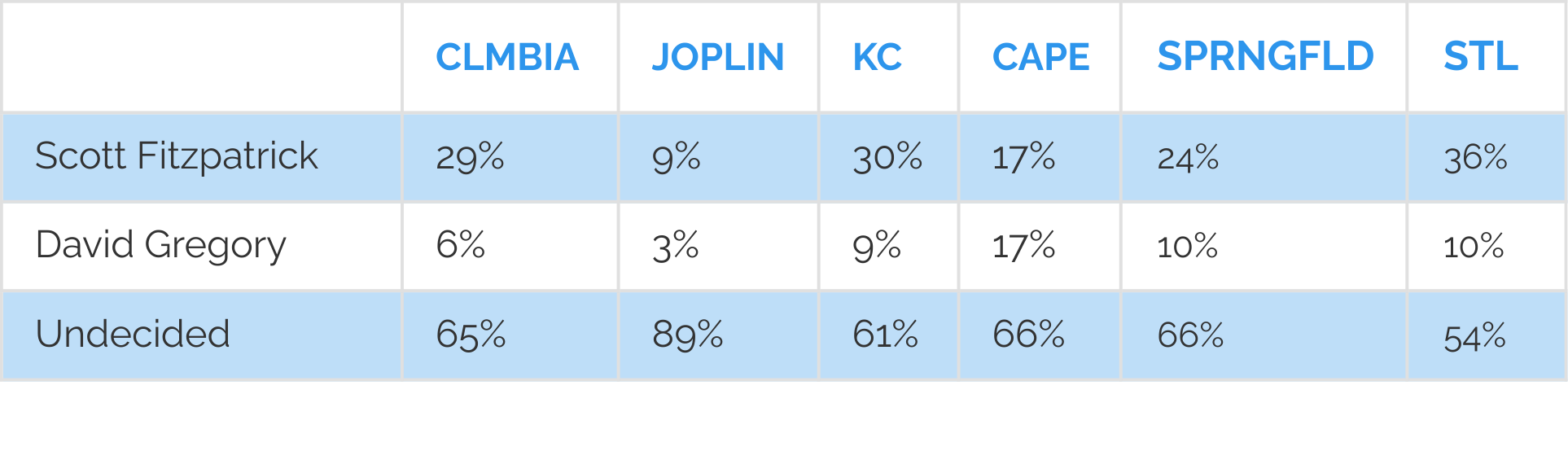 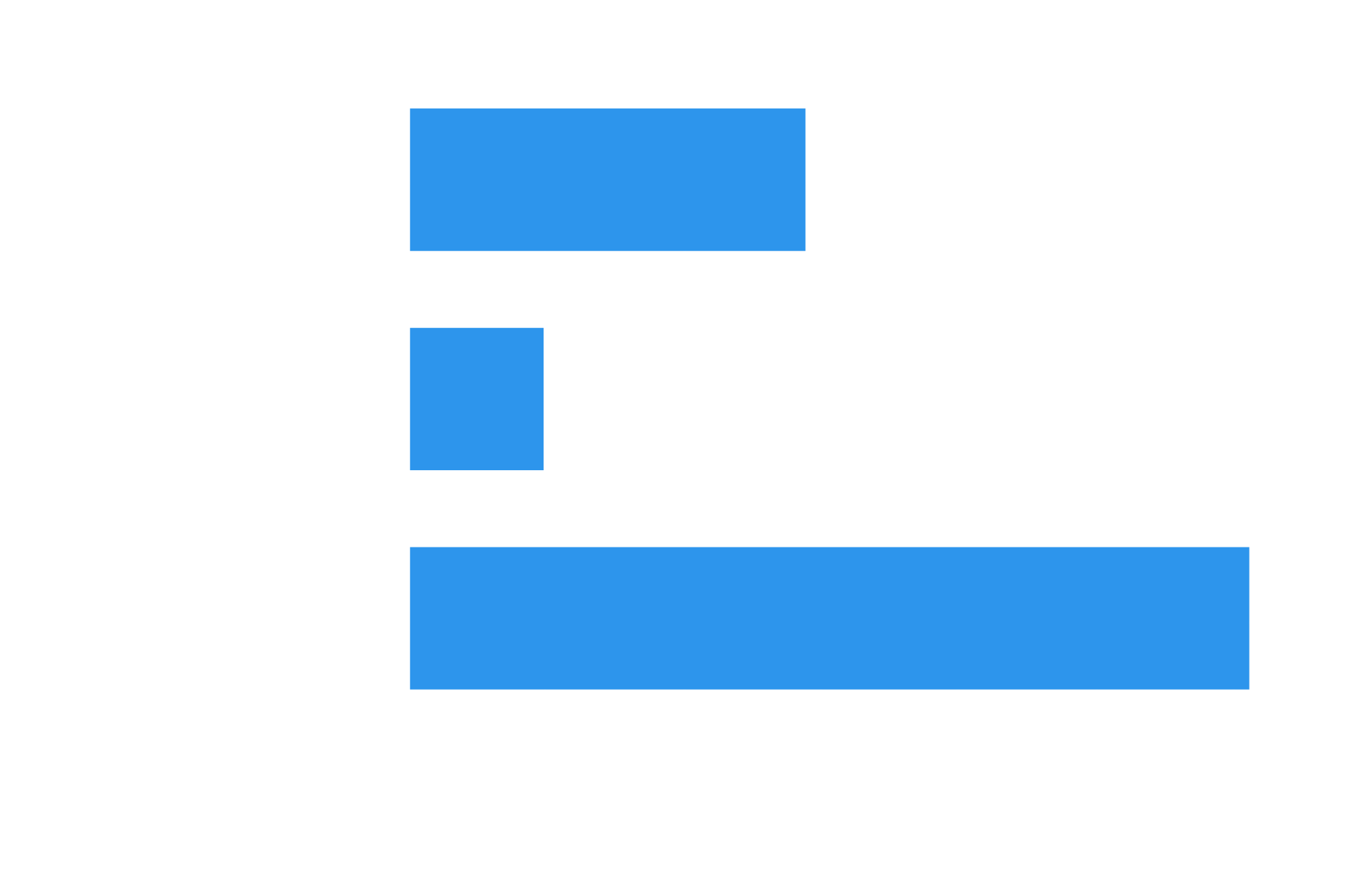 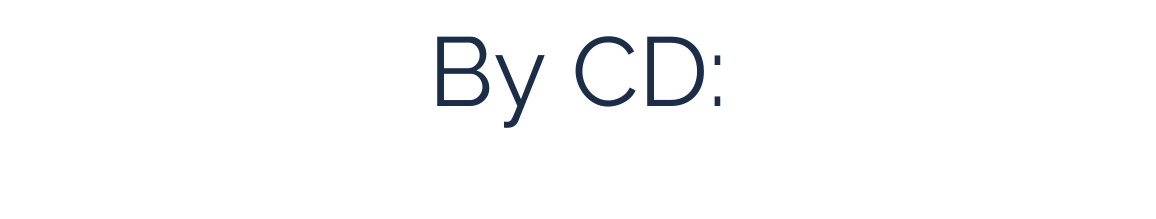 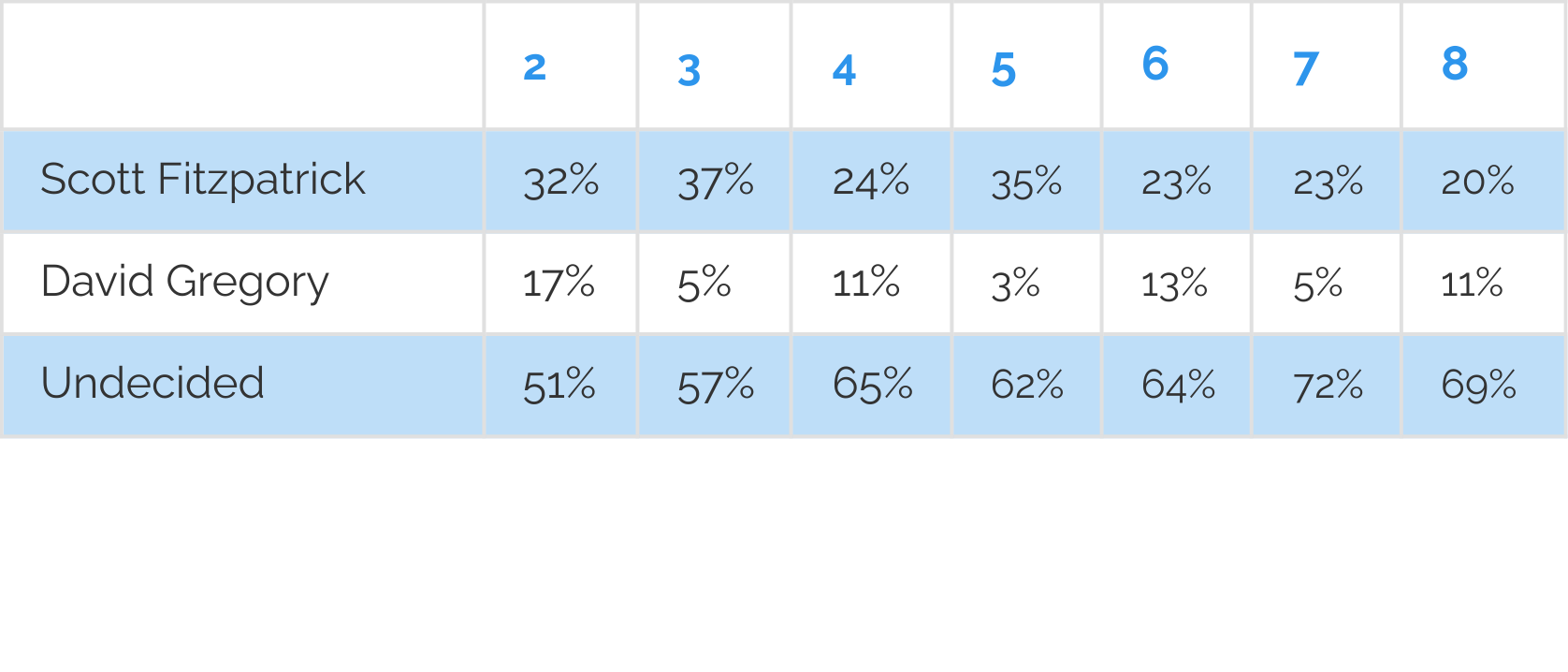 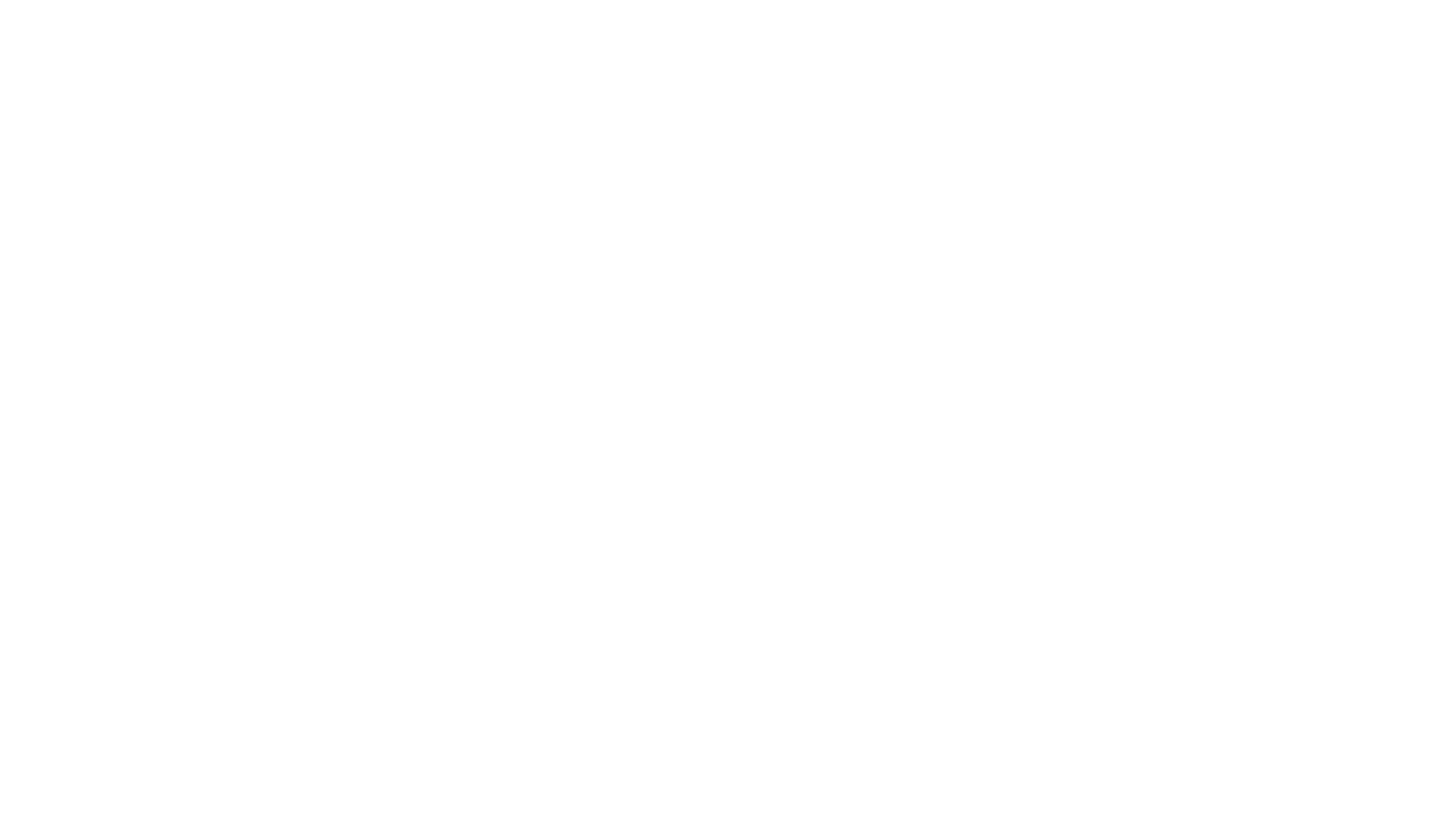 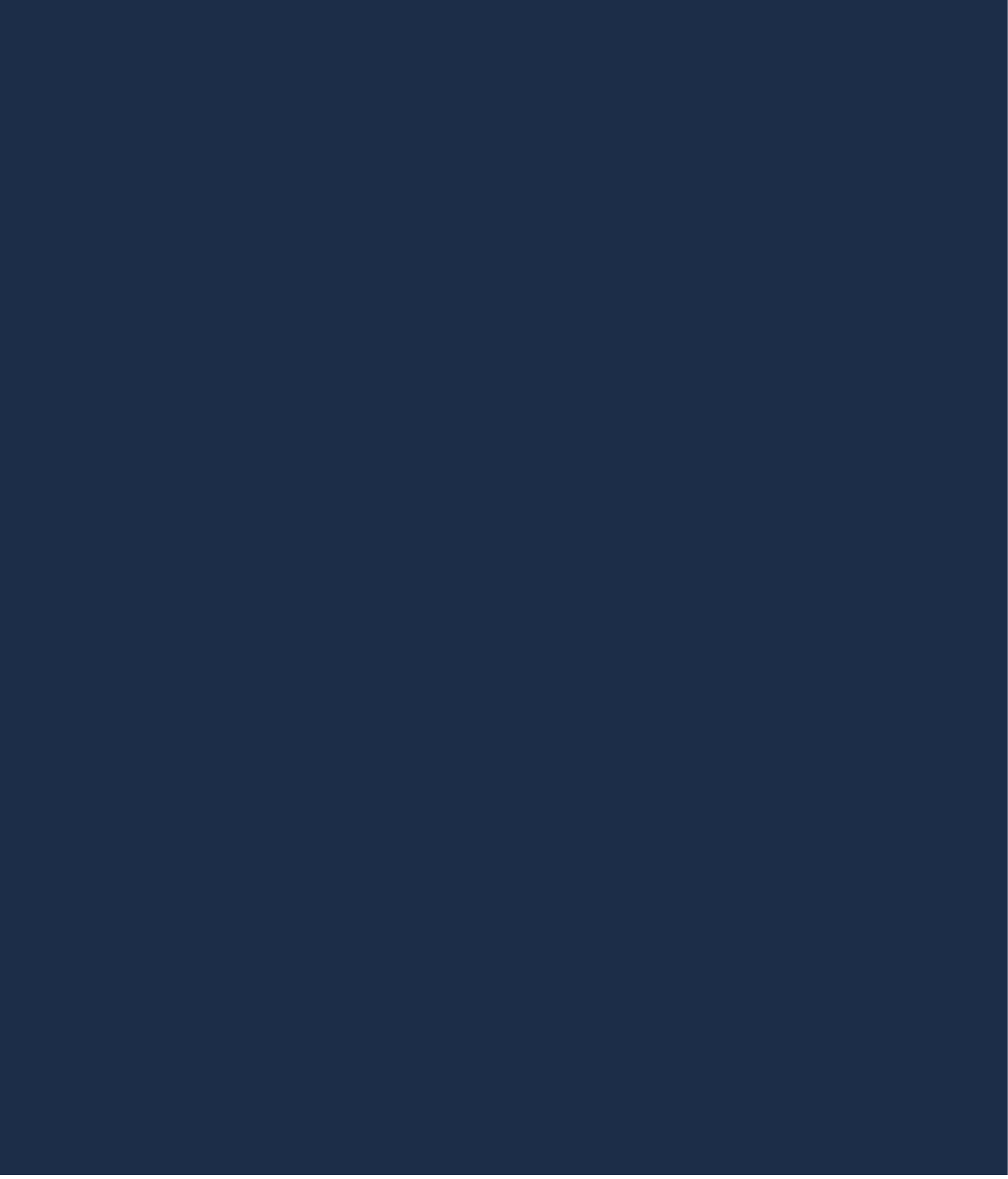 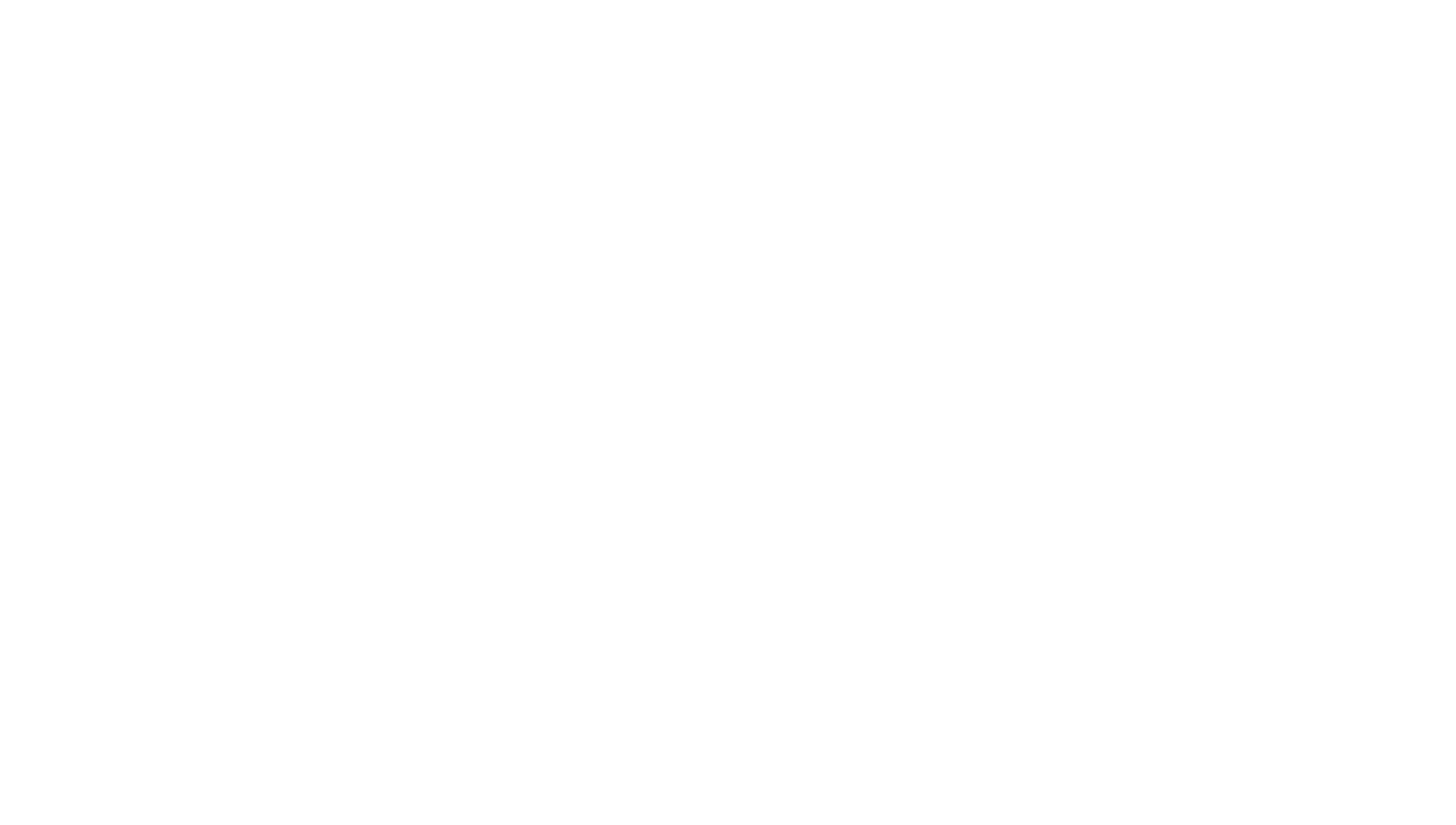 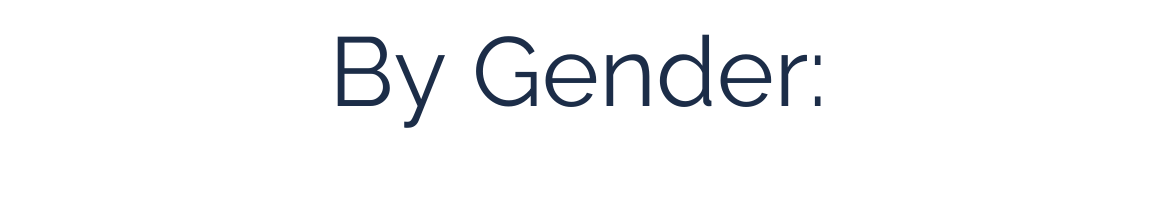 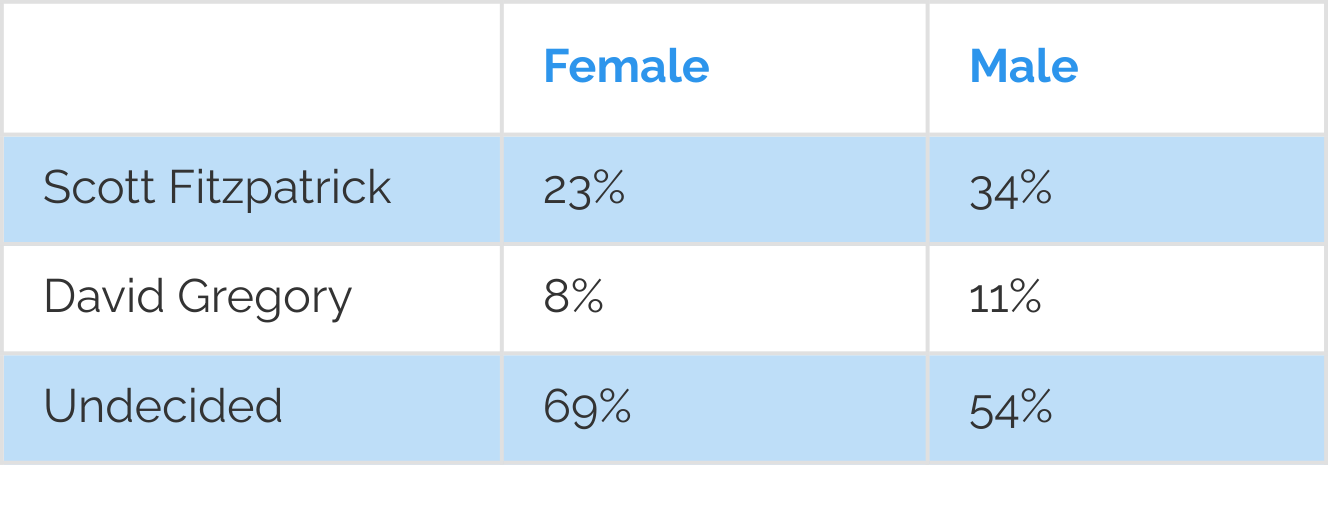 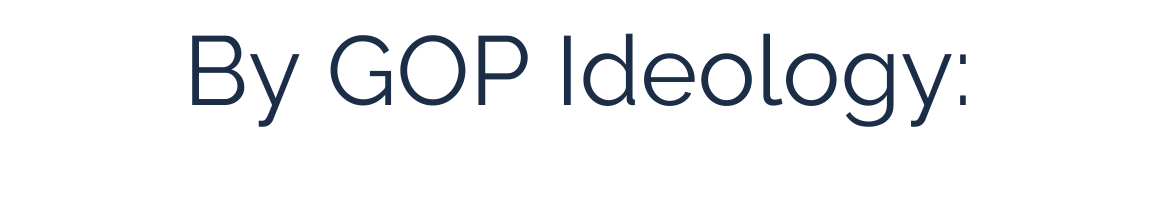 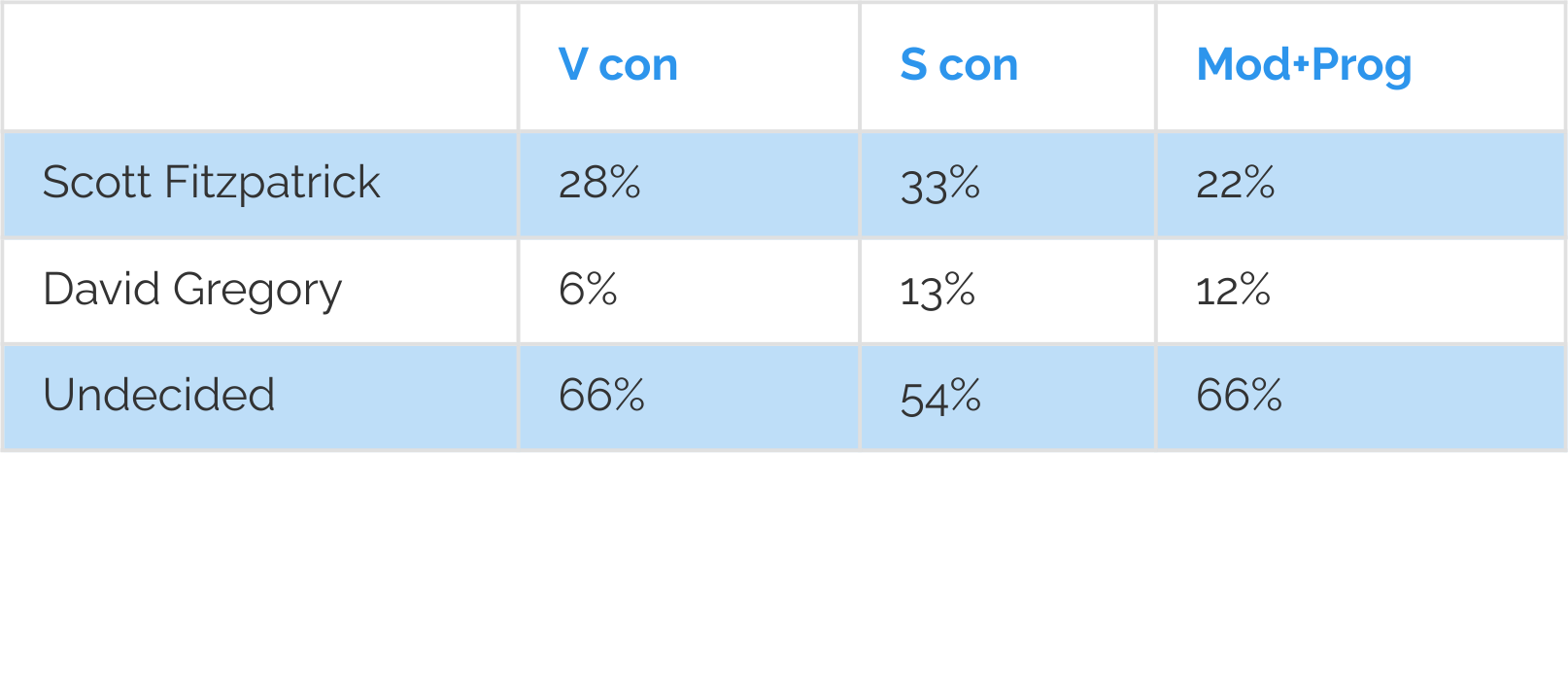 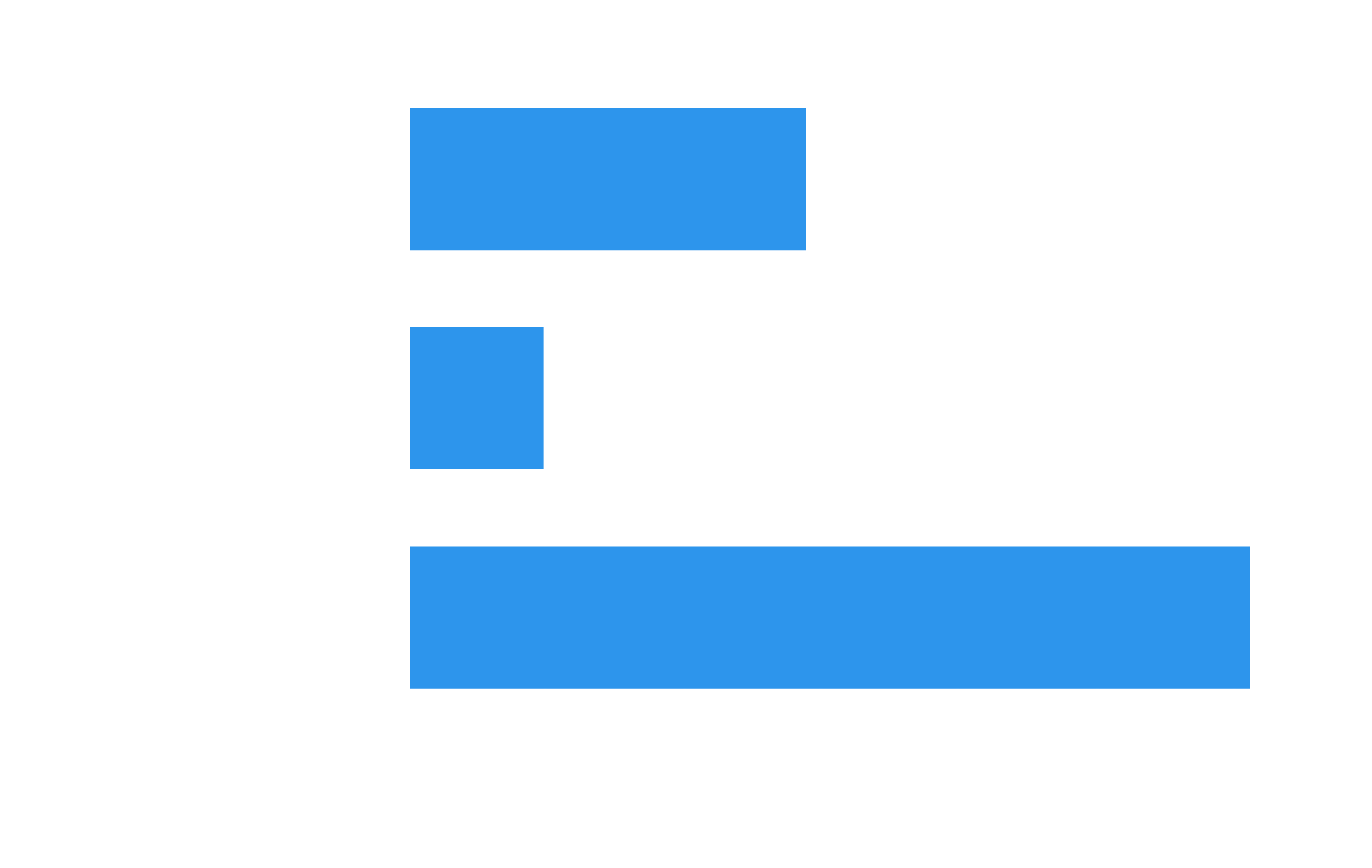 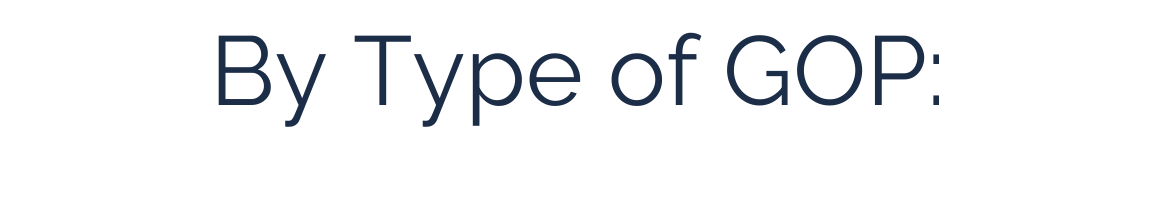 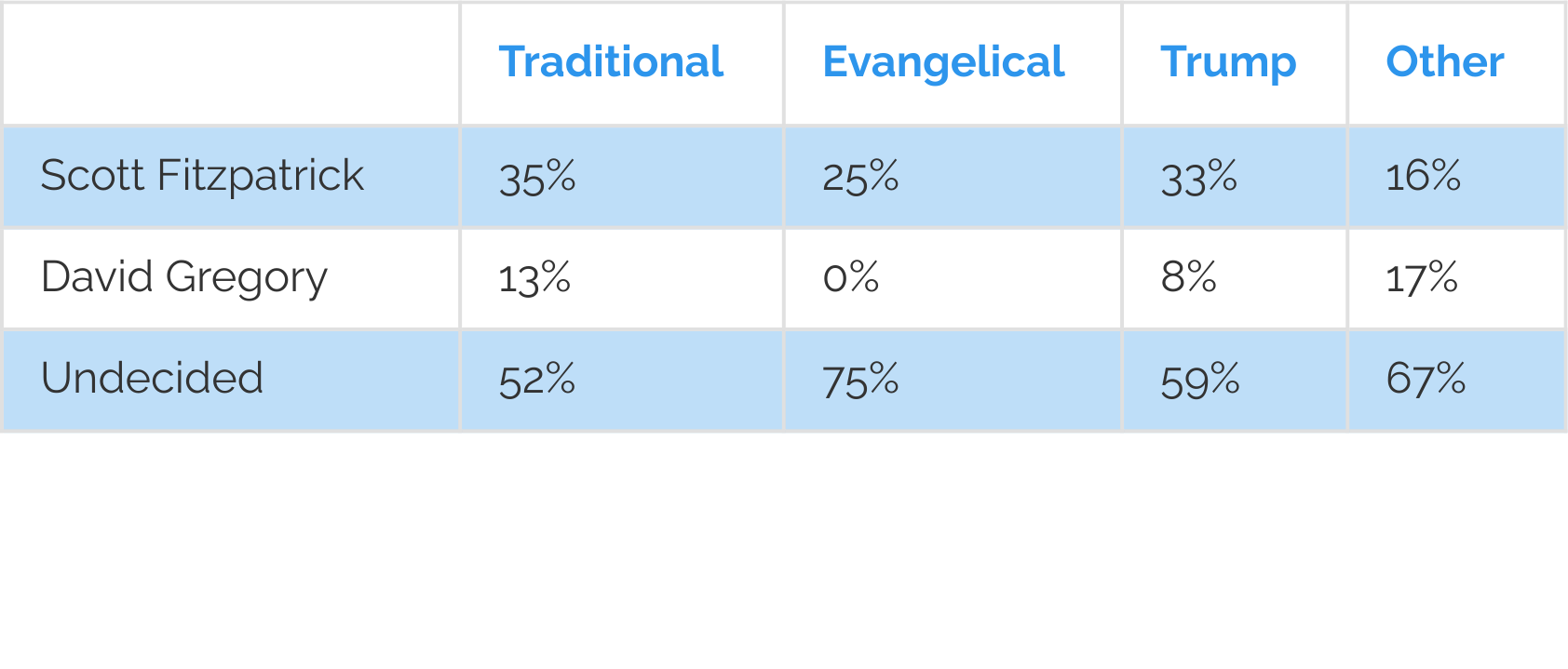 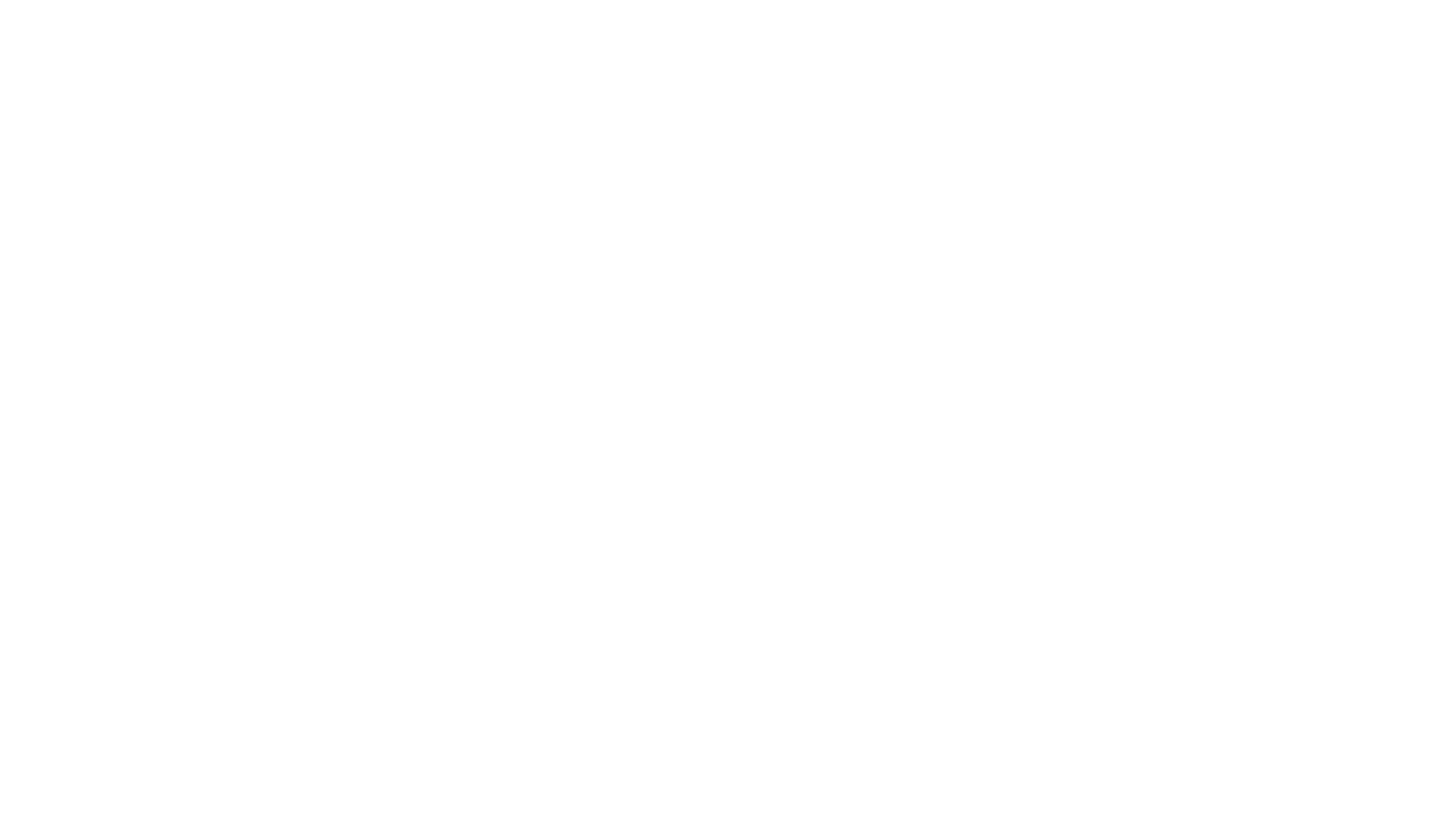 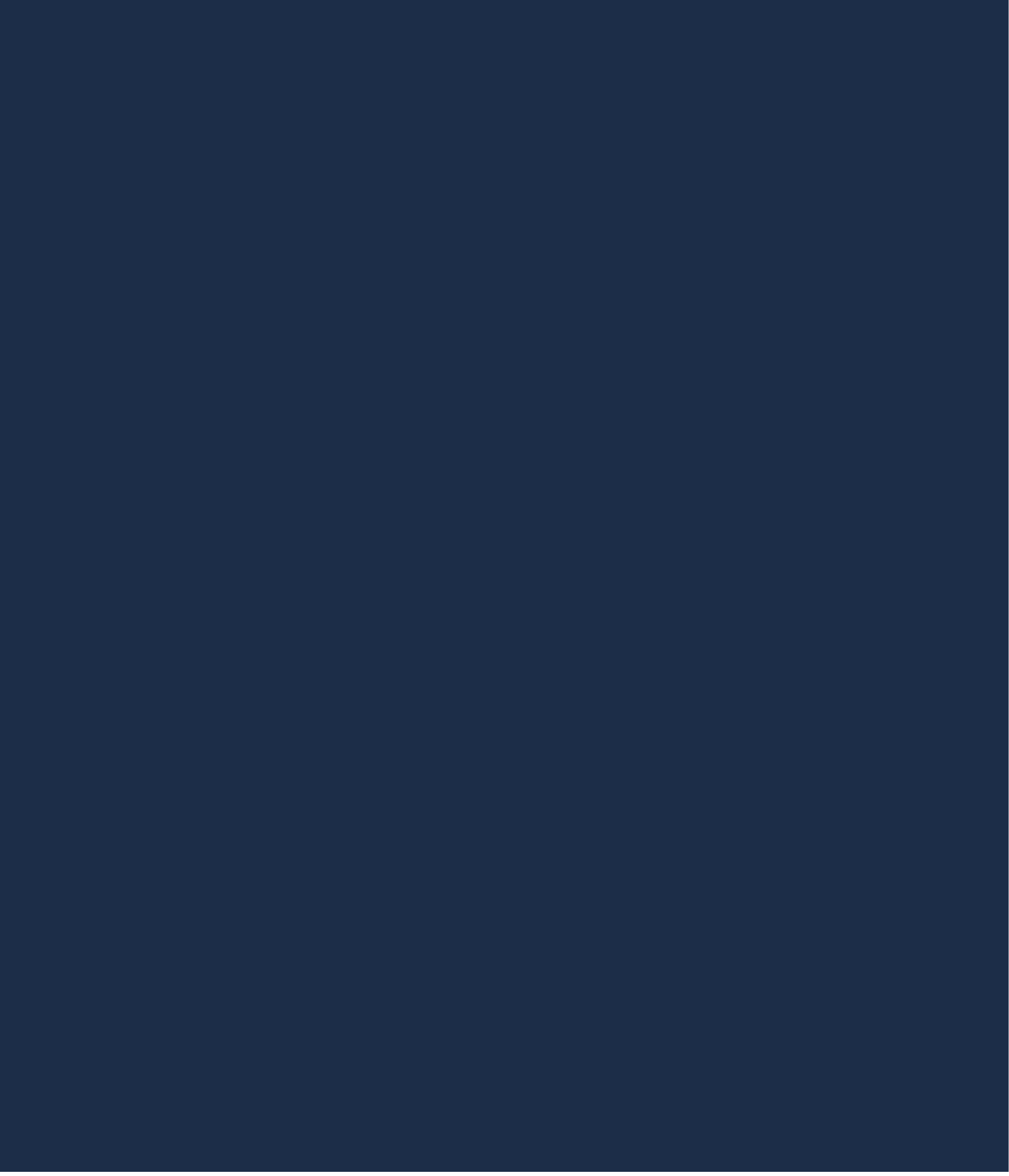 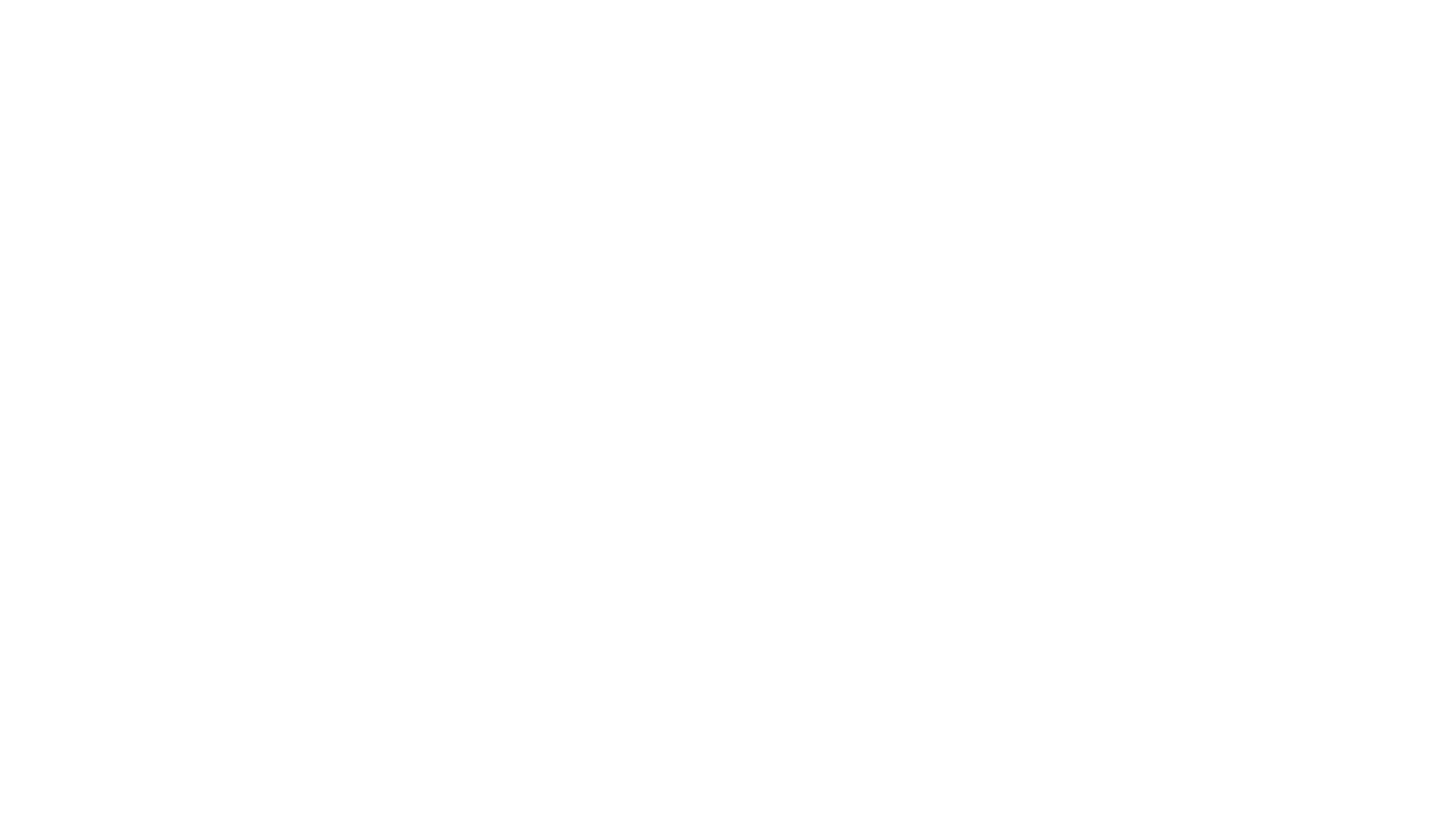 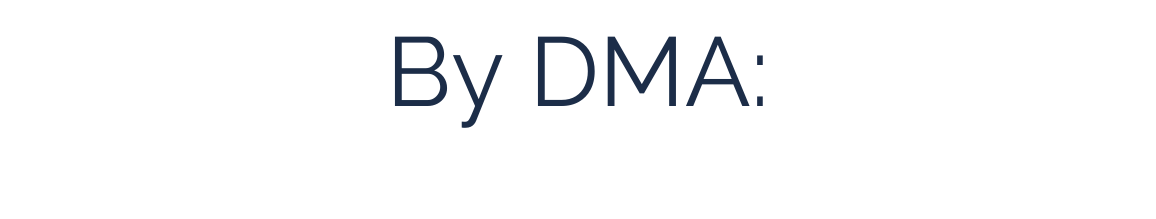 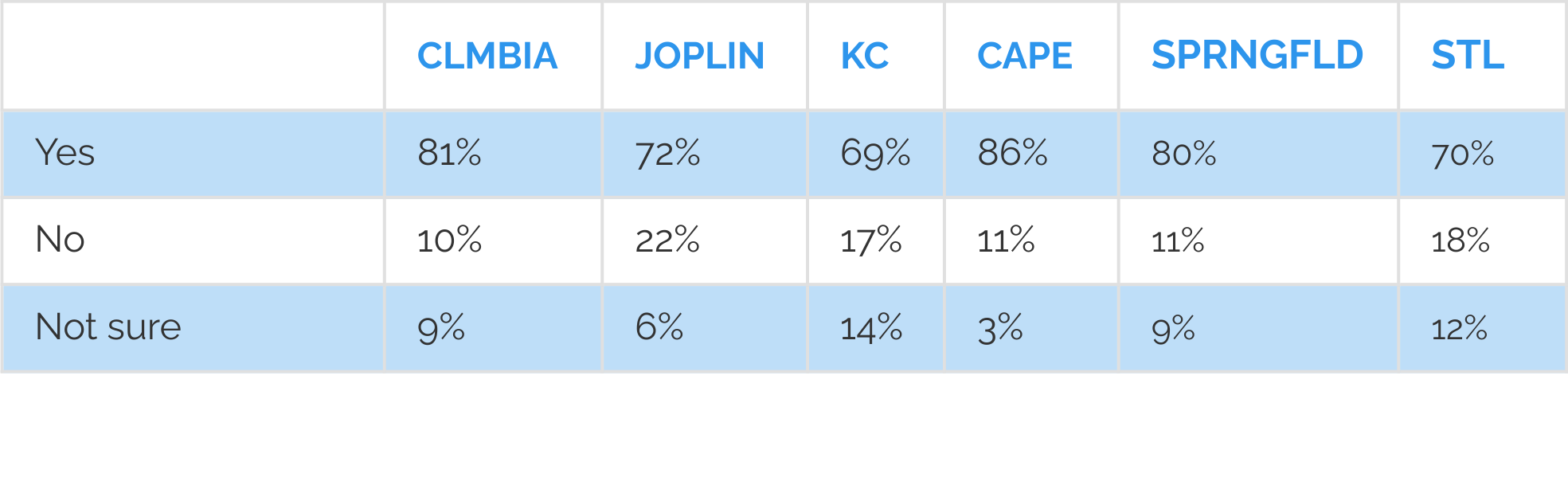 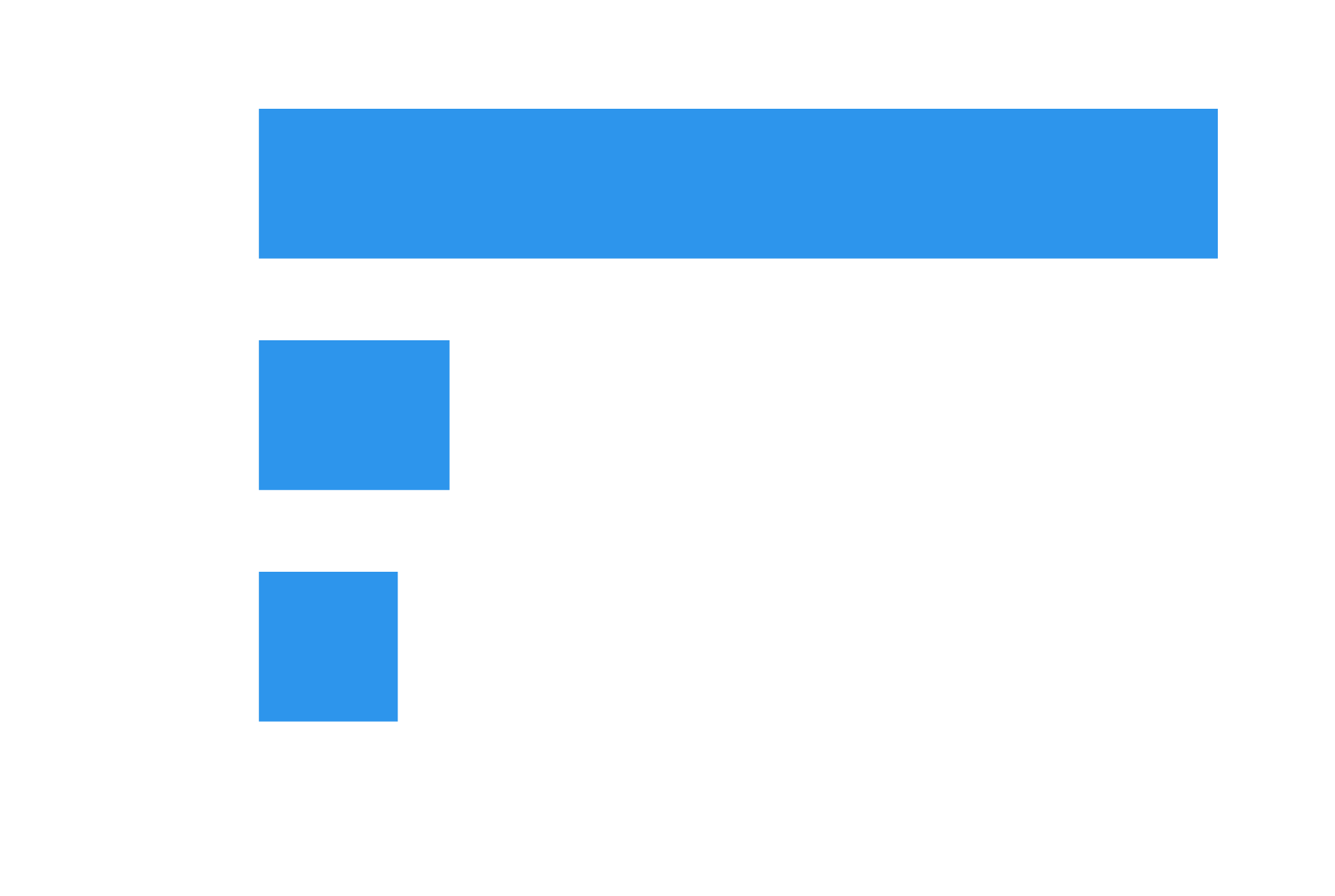 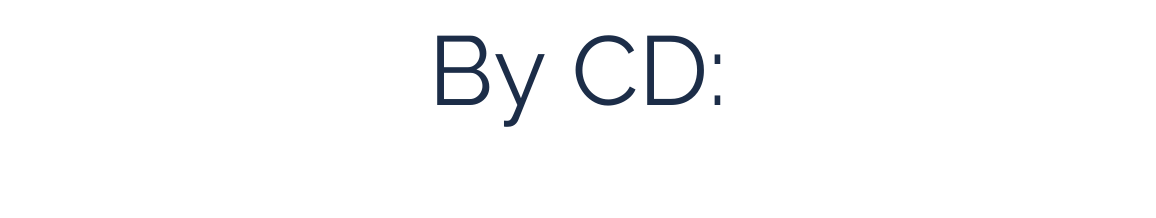 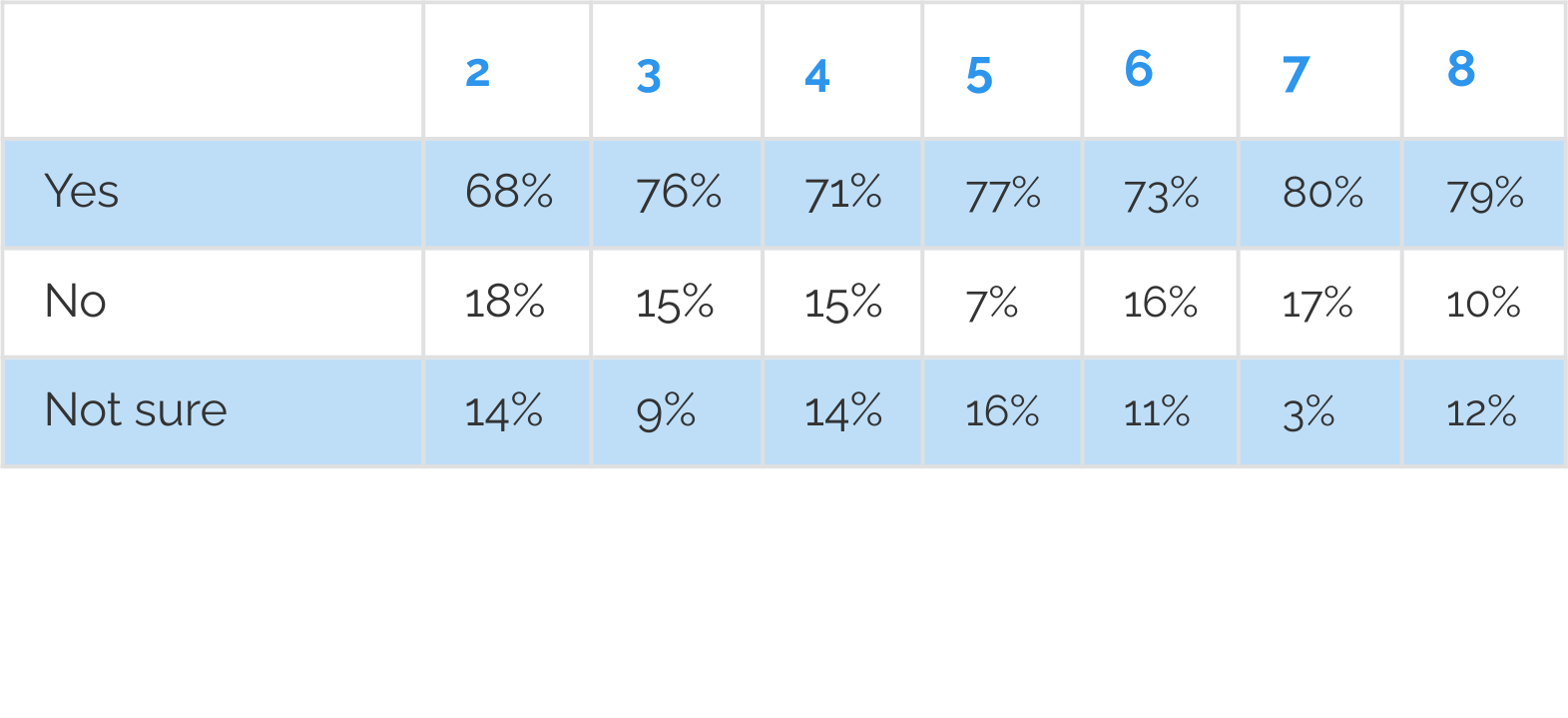 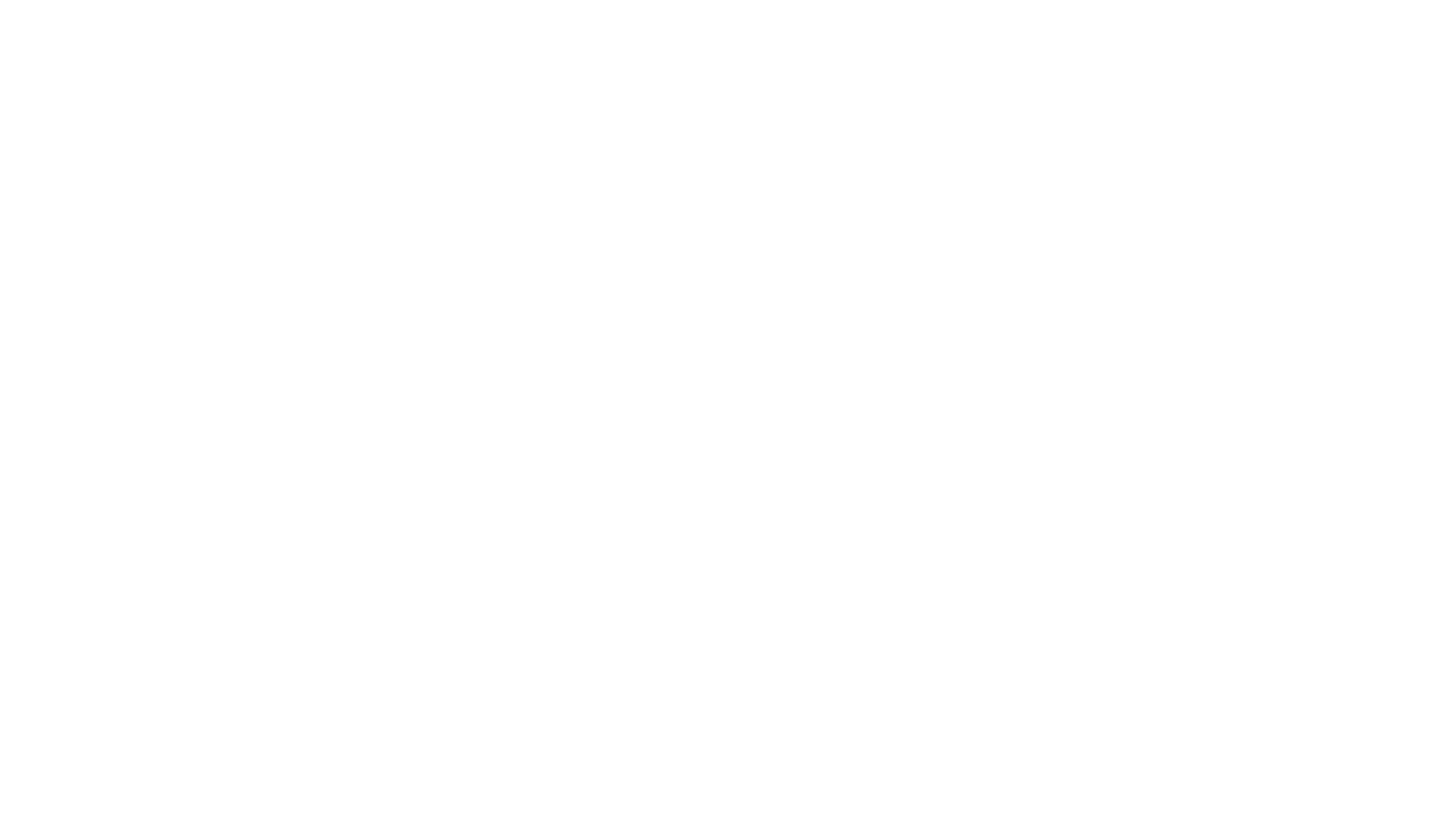 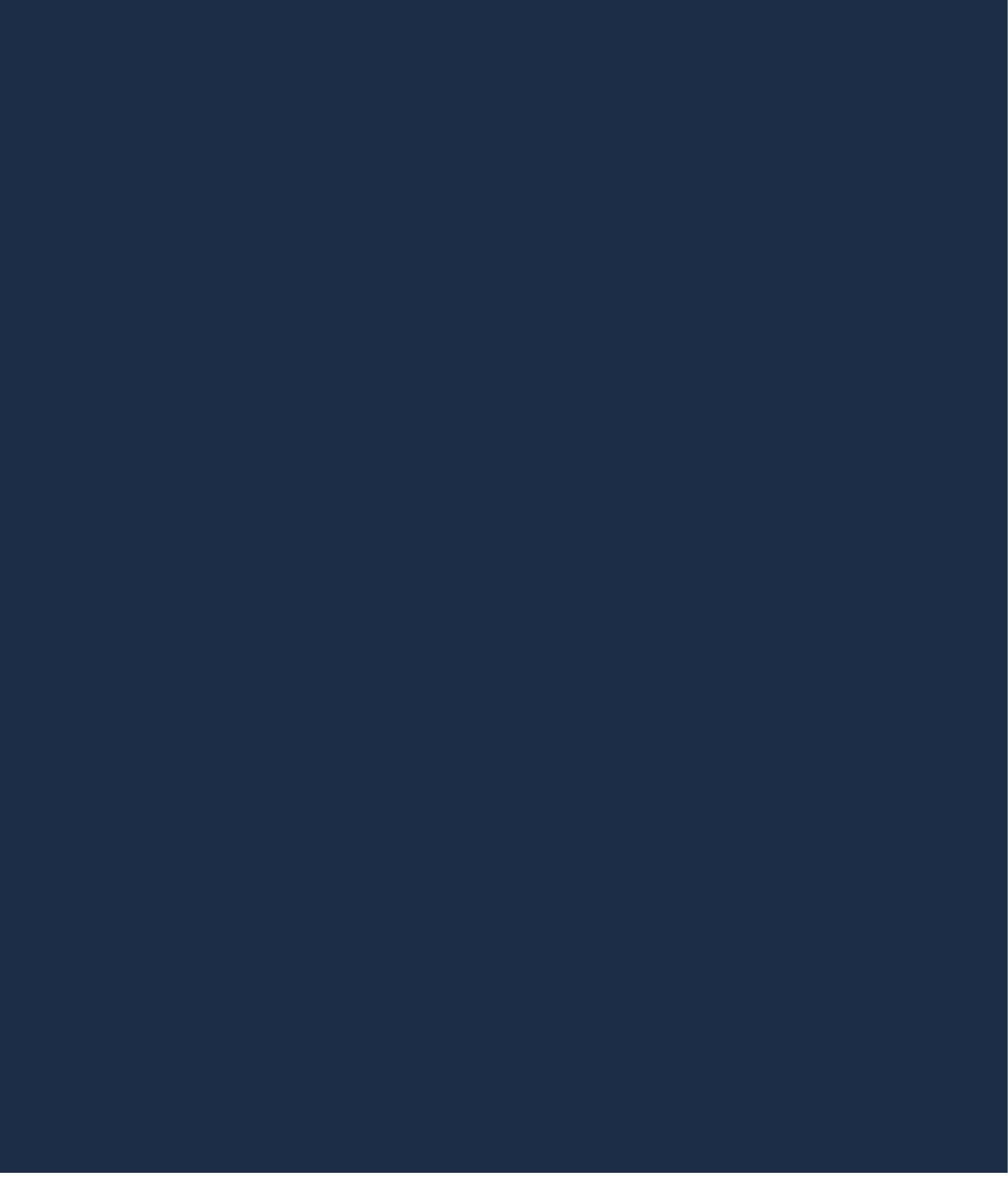 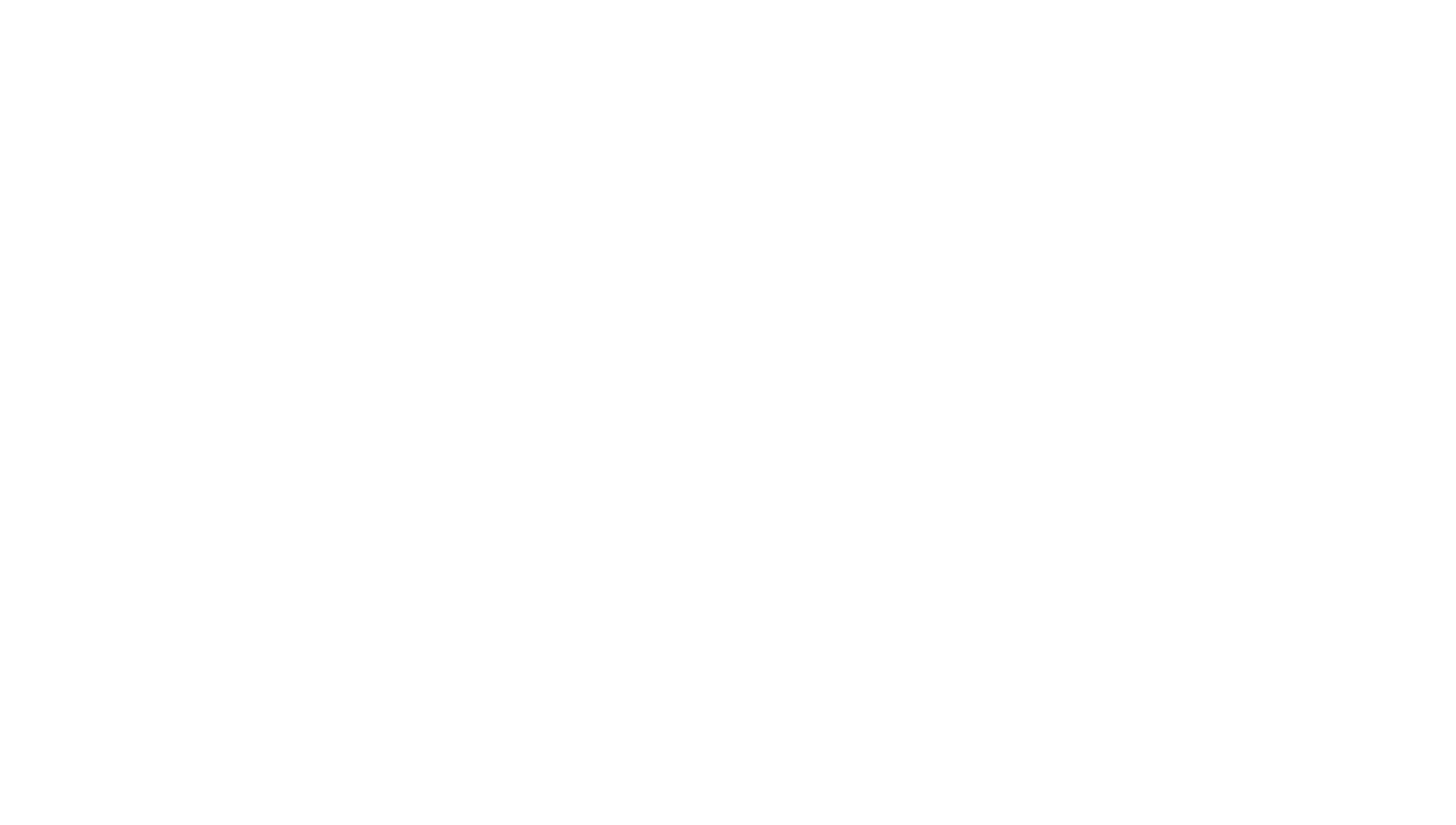 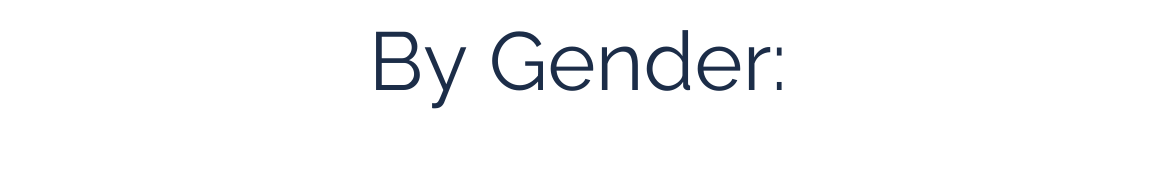 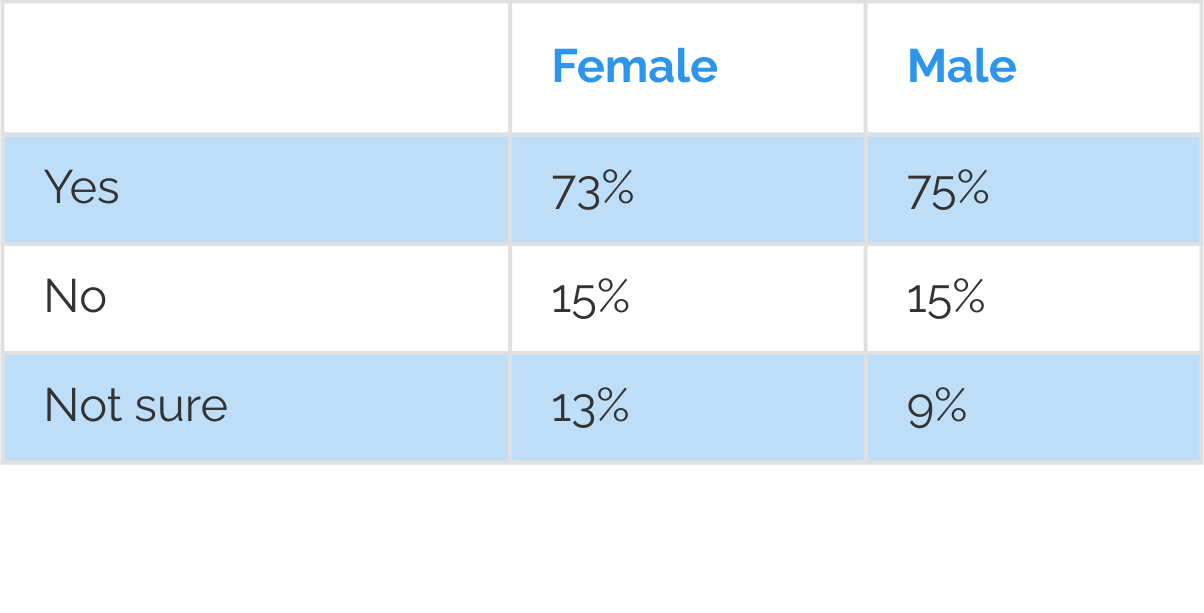 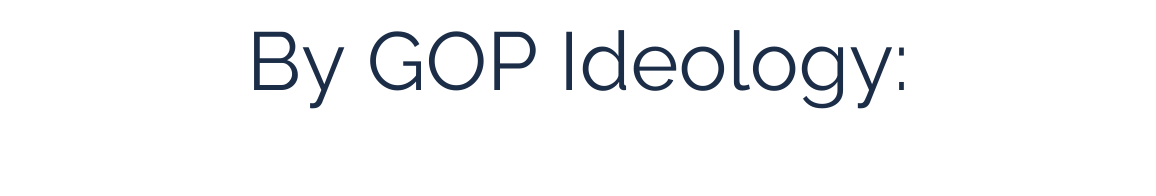 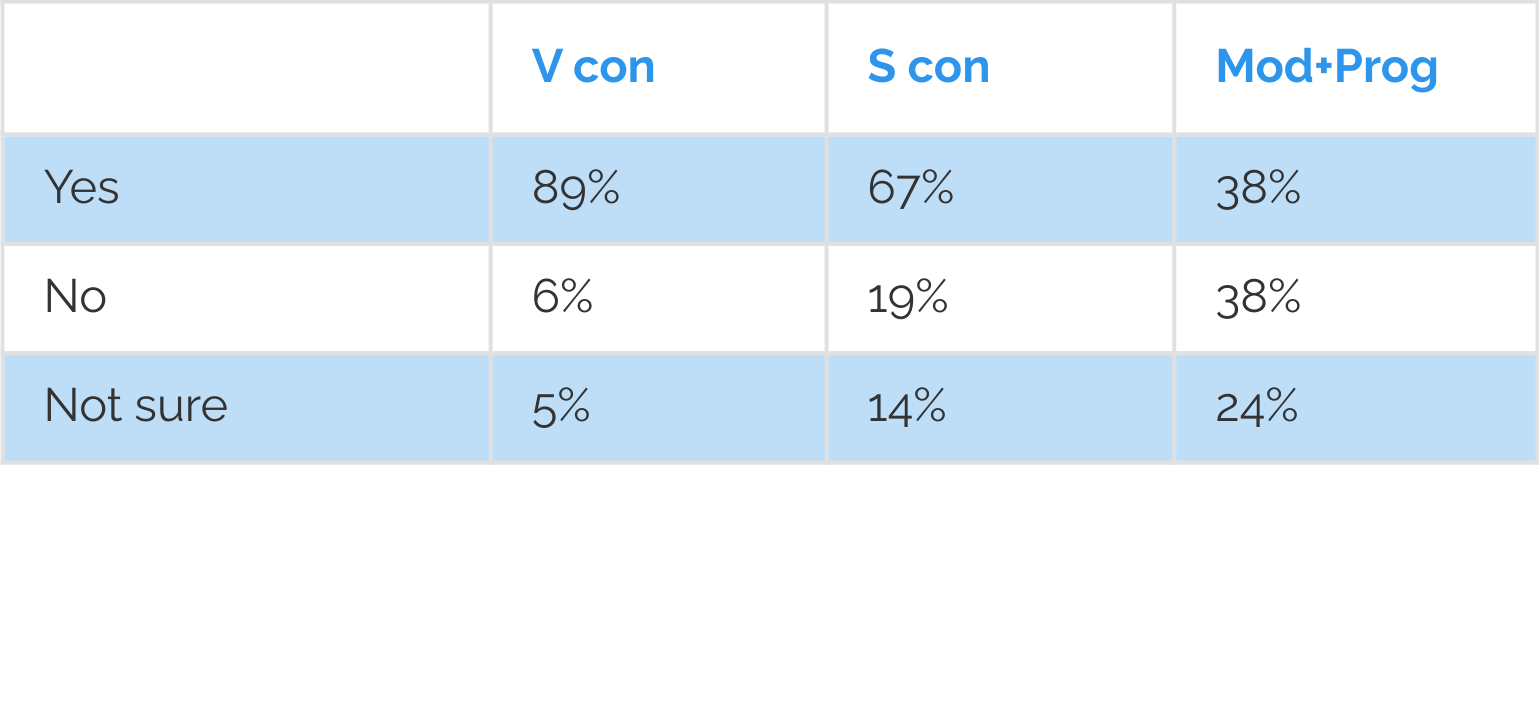 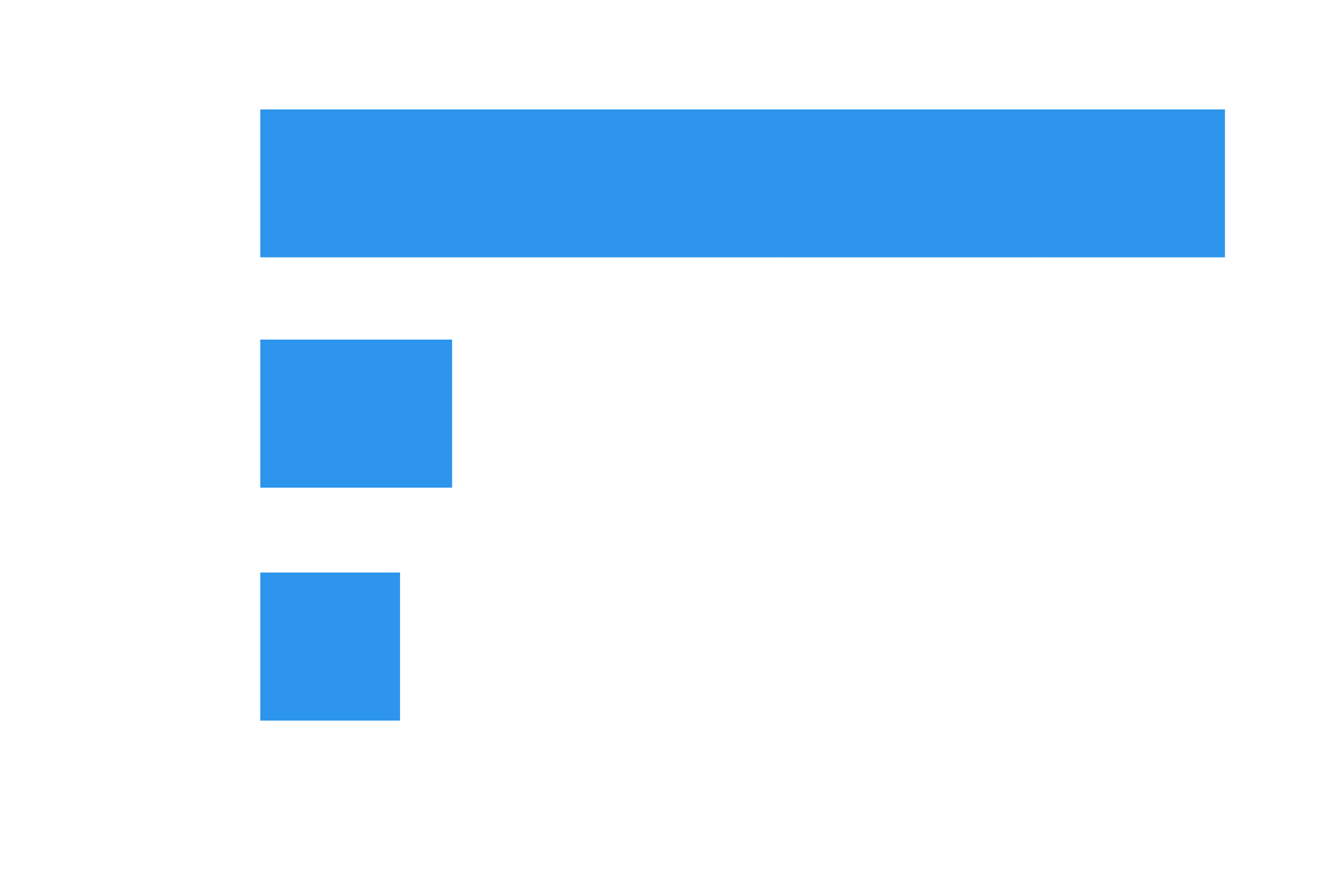 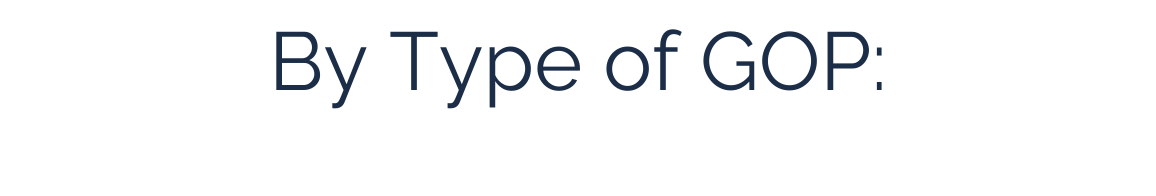 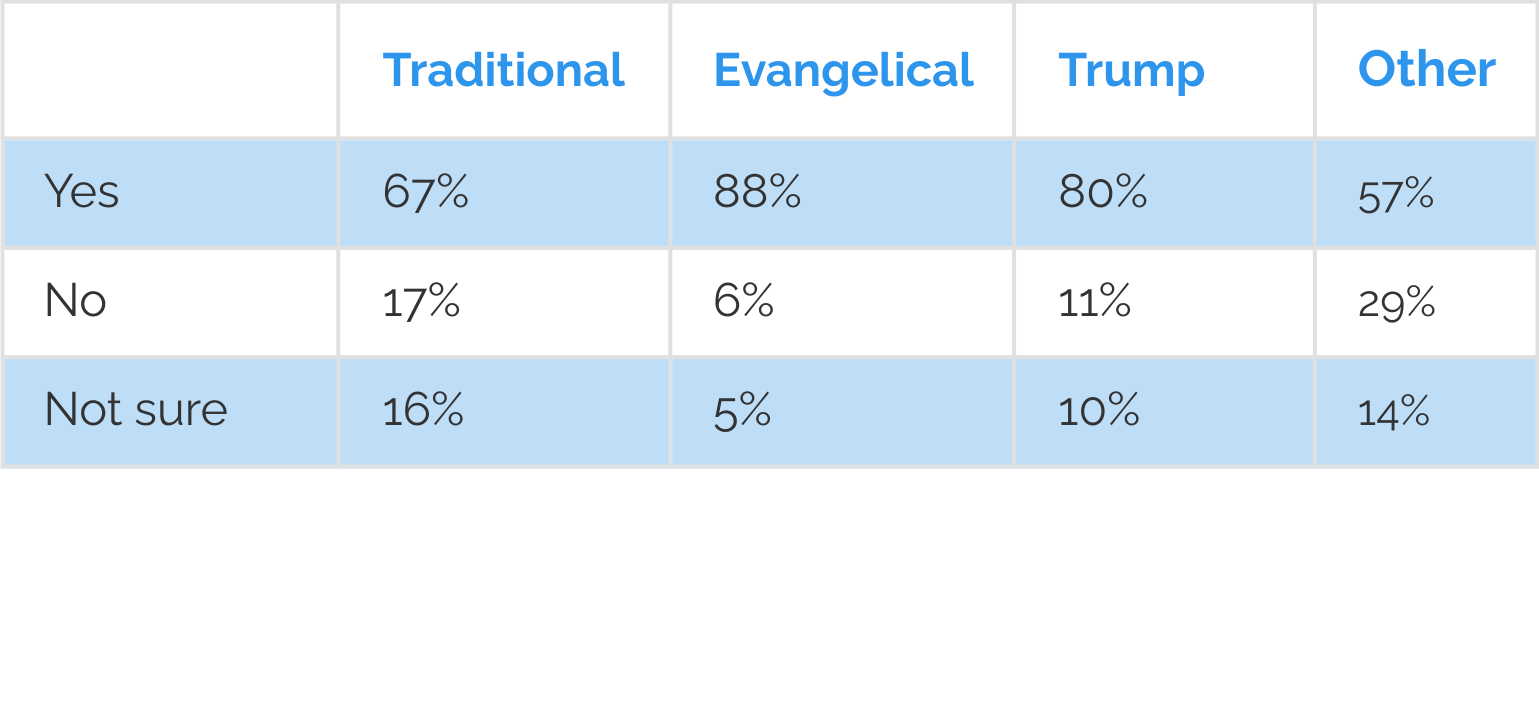 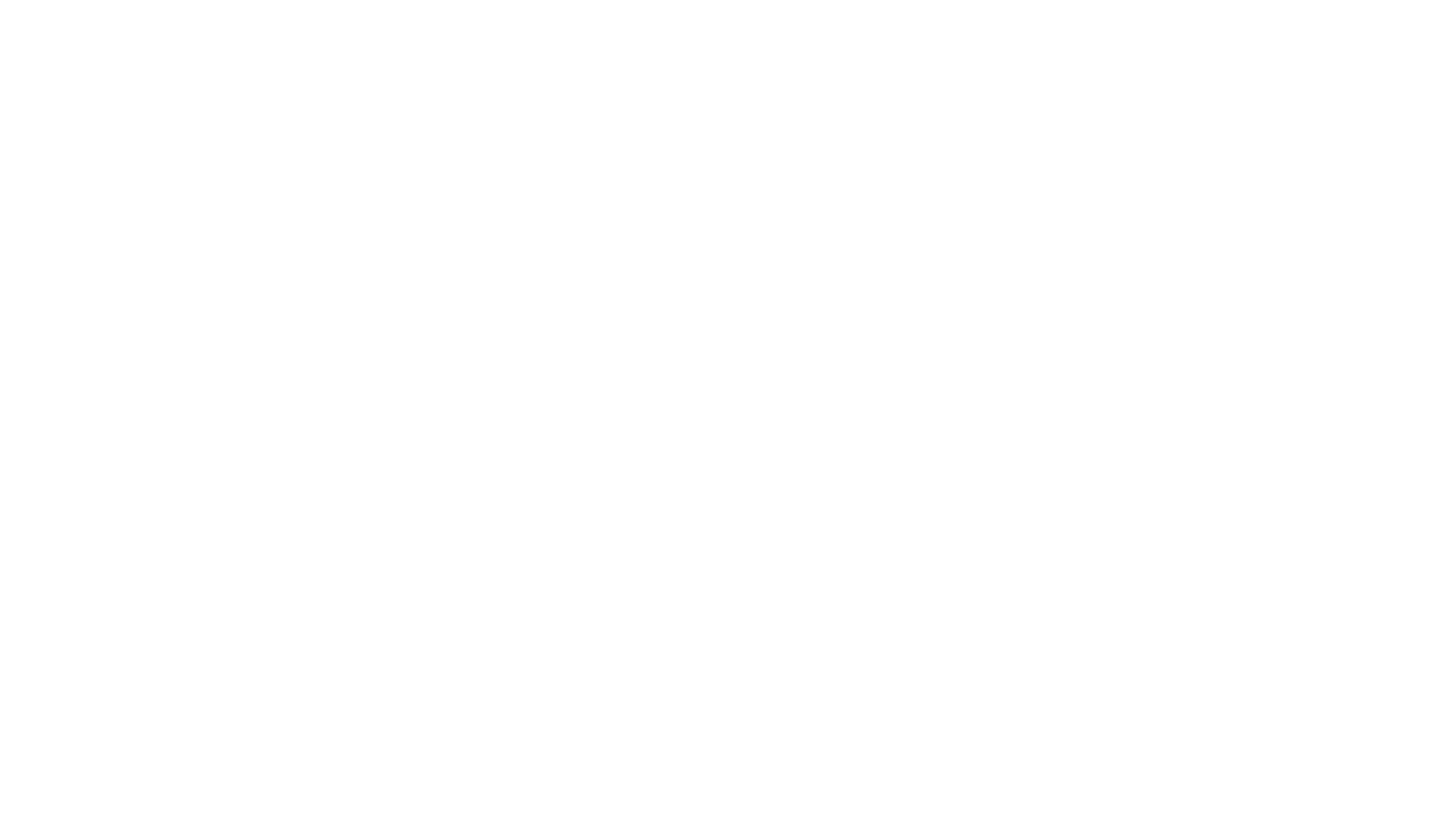 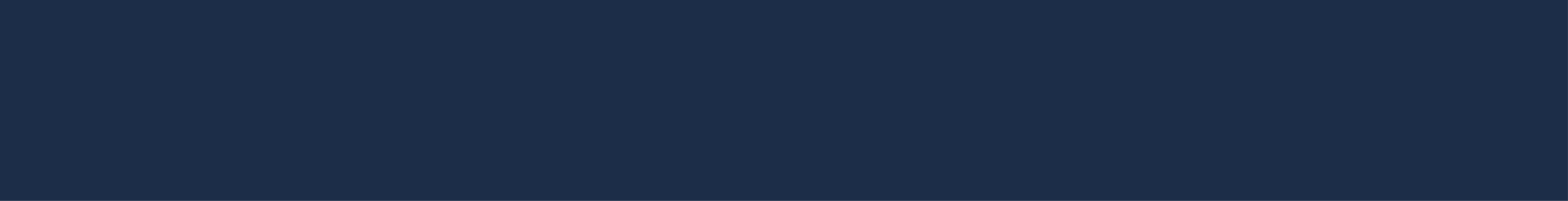 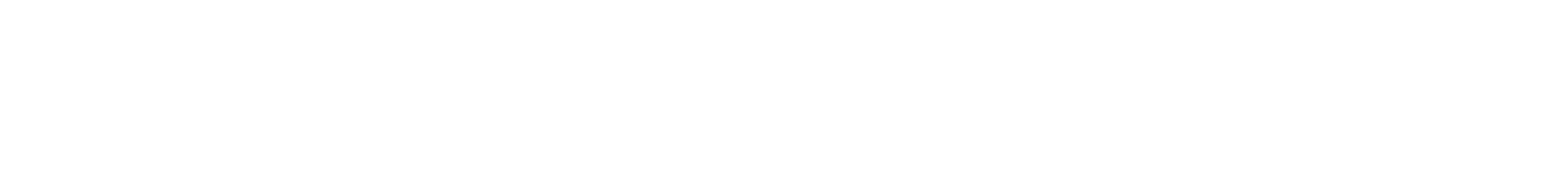 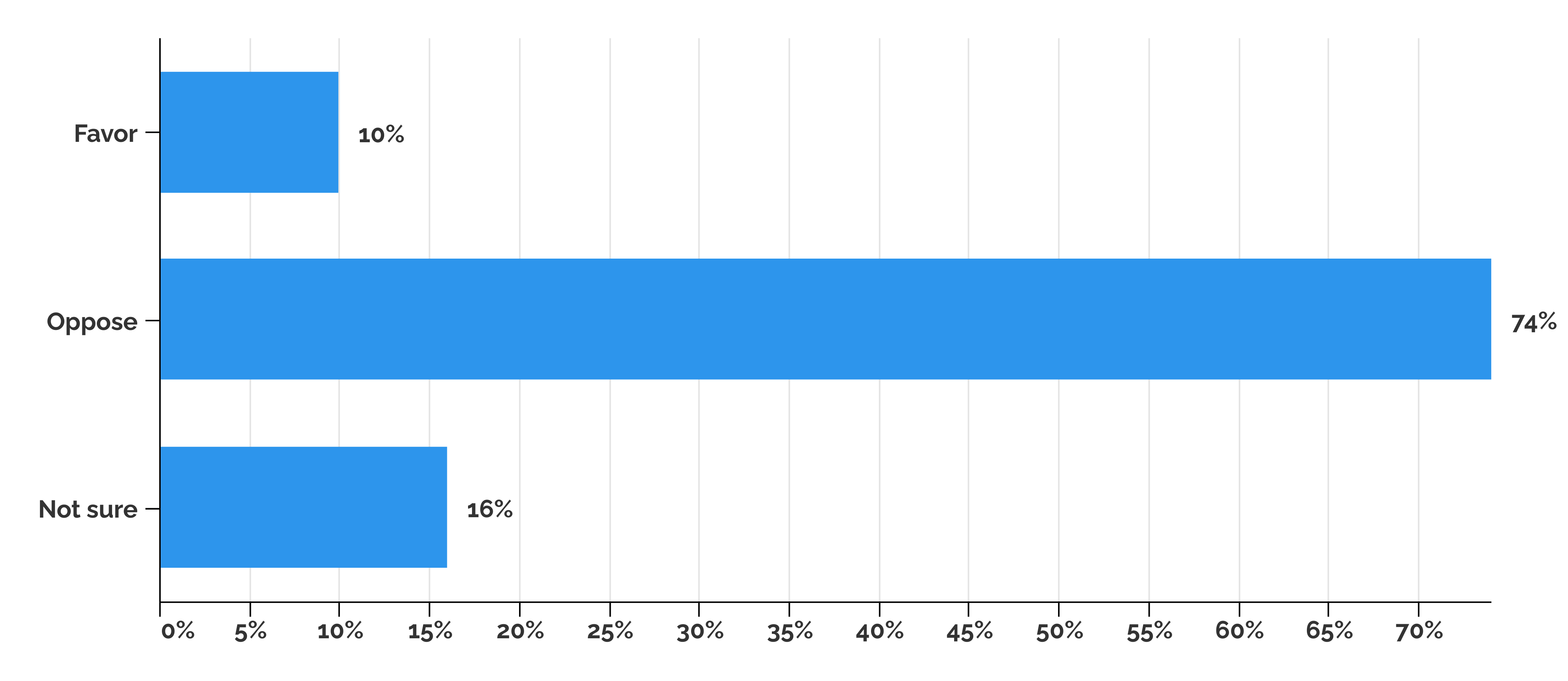 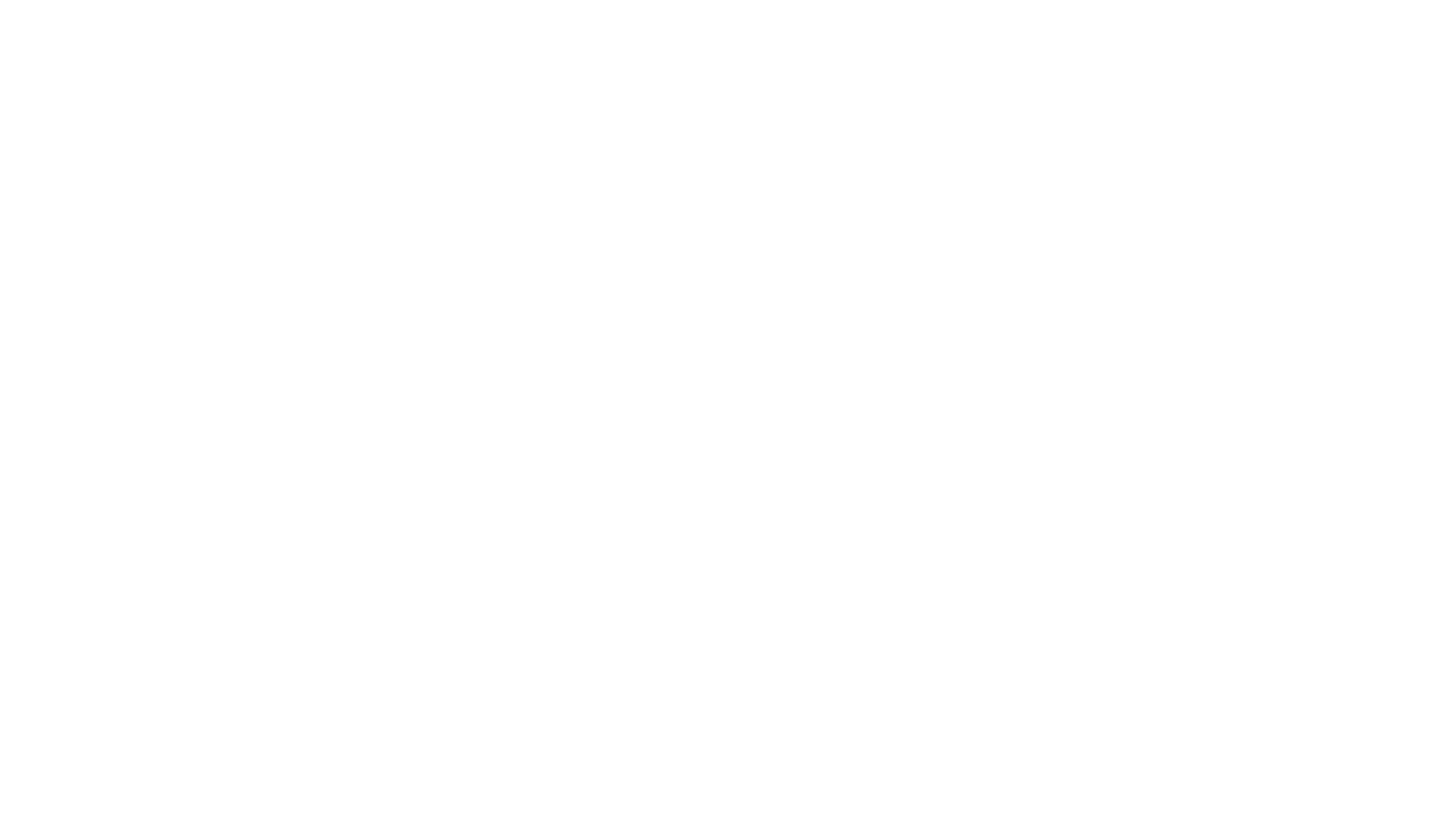 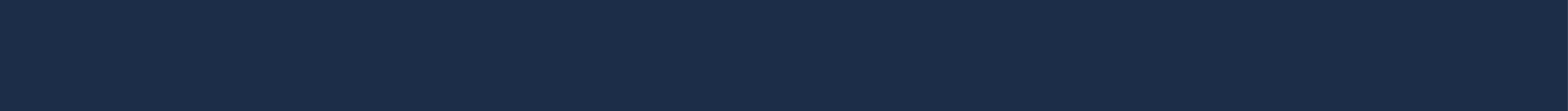 Q5: By the Crosstabs
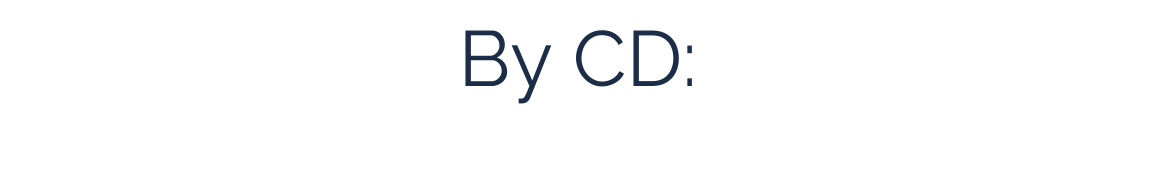 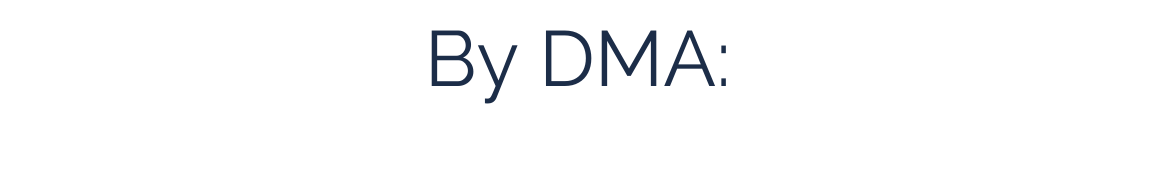 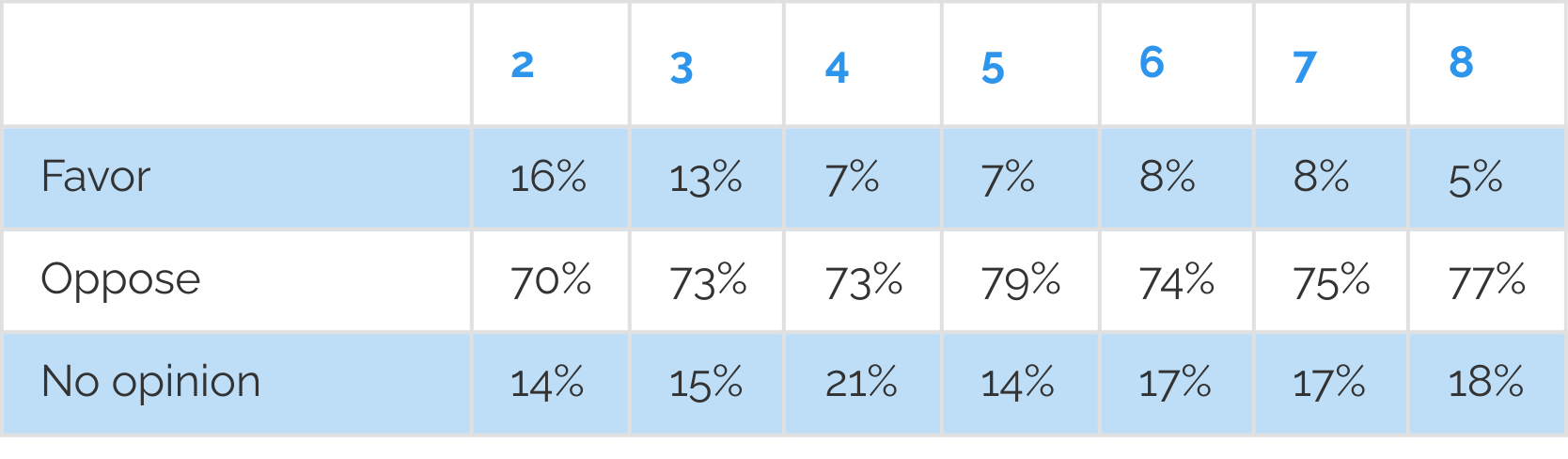 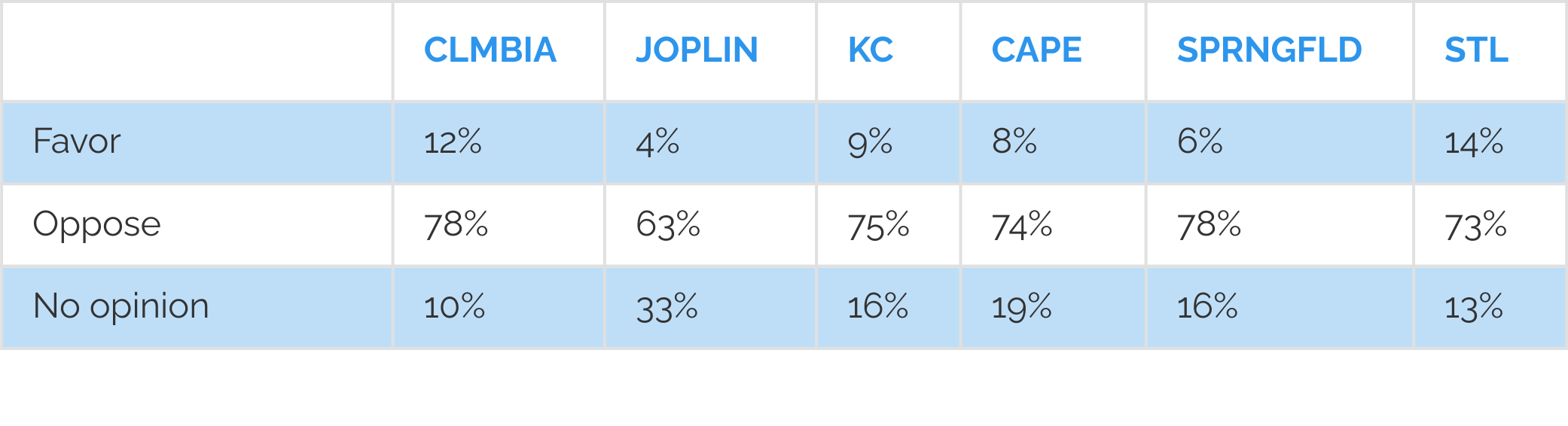 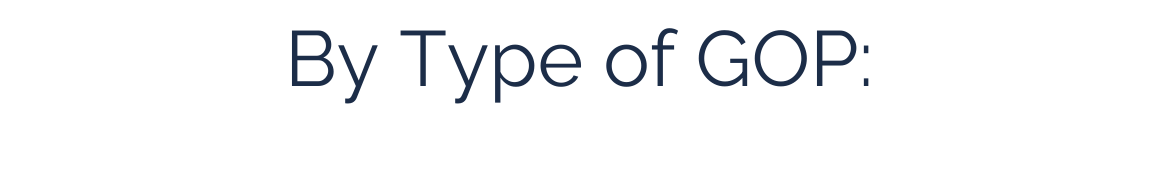 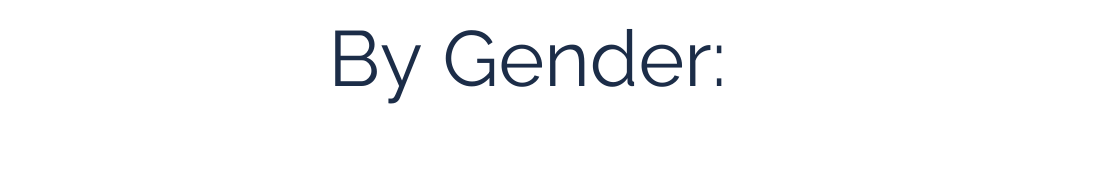 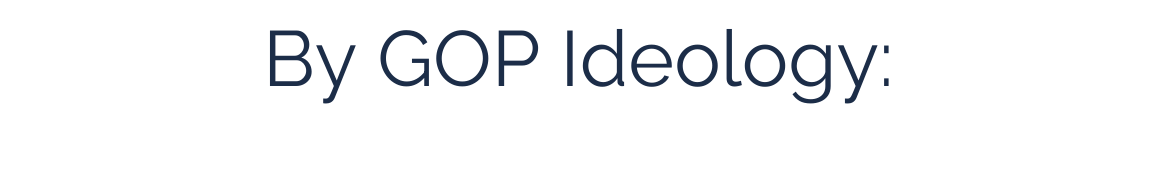 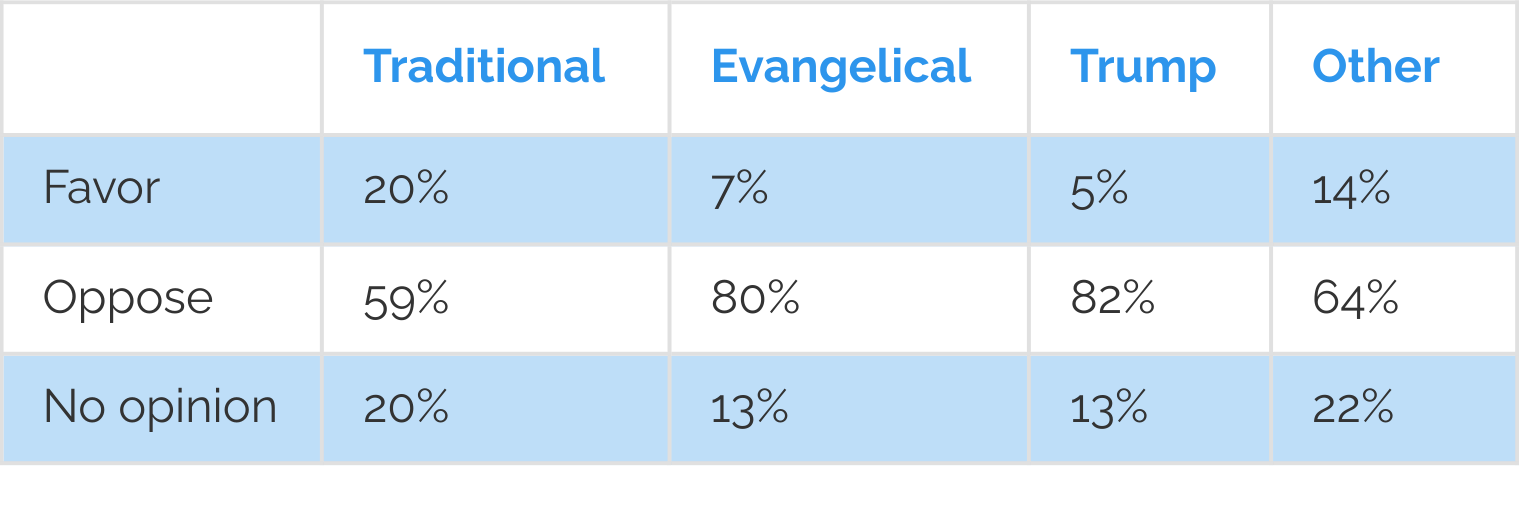 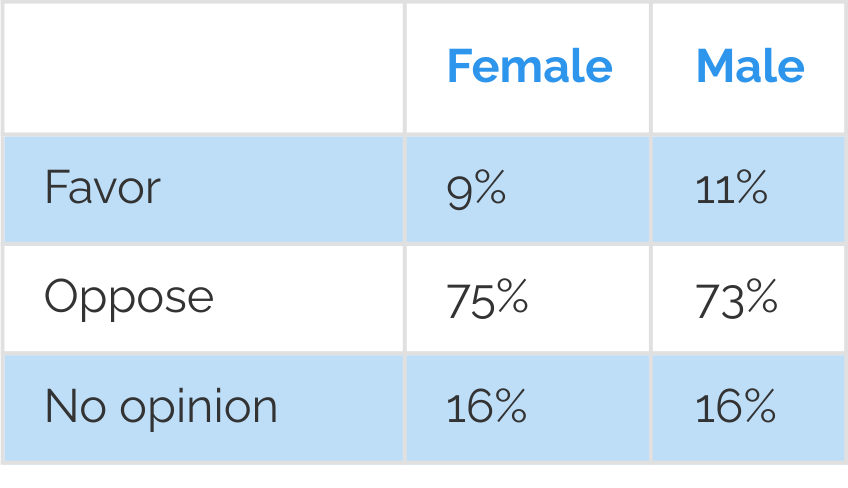 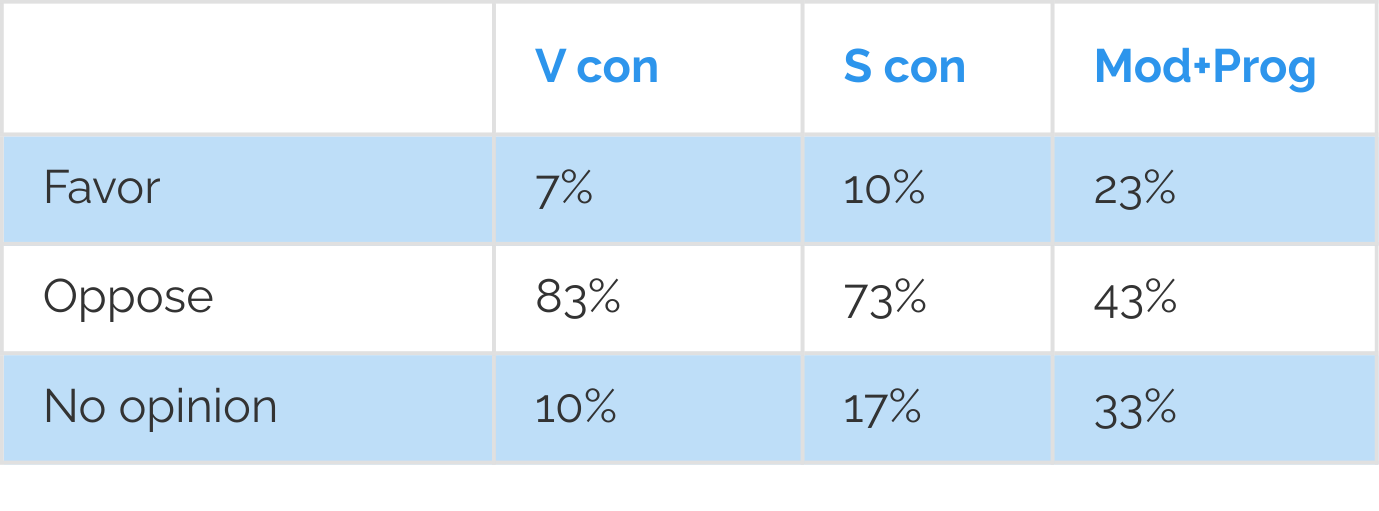 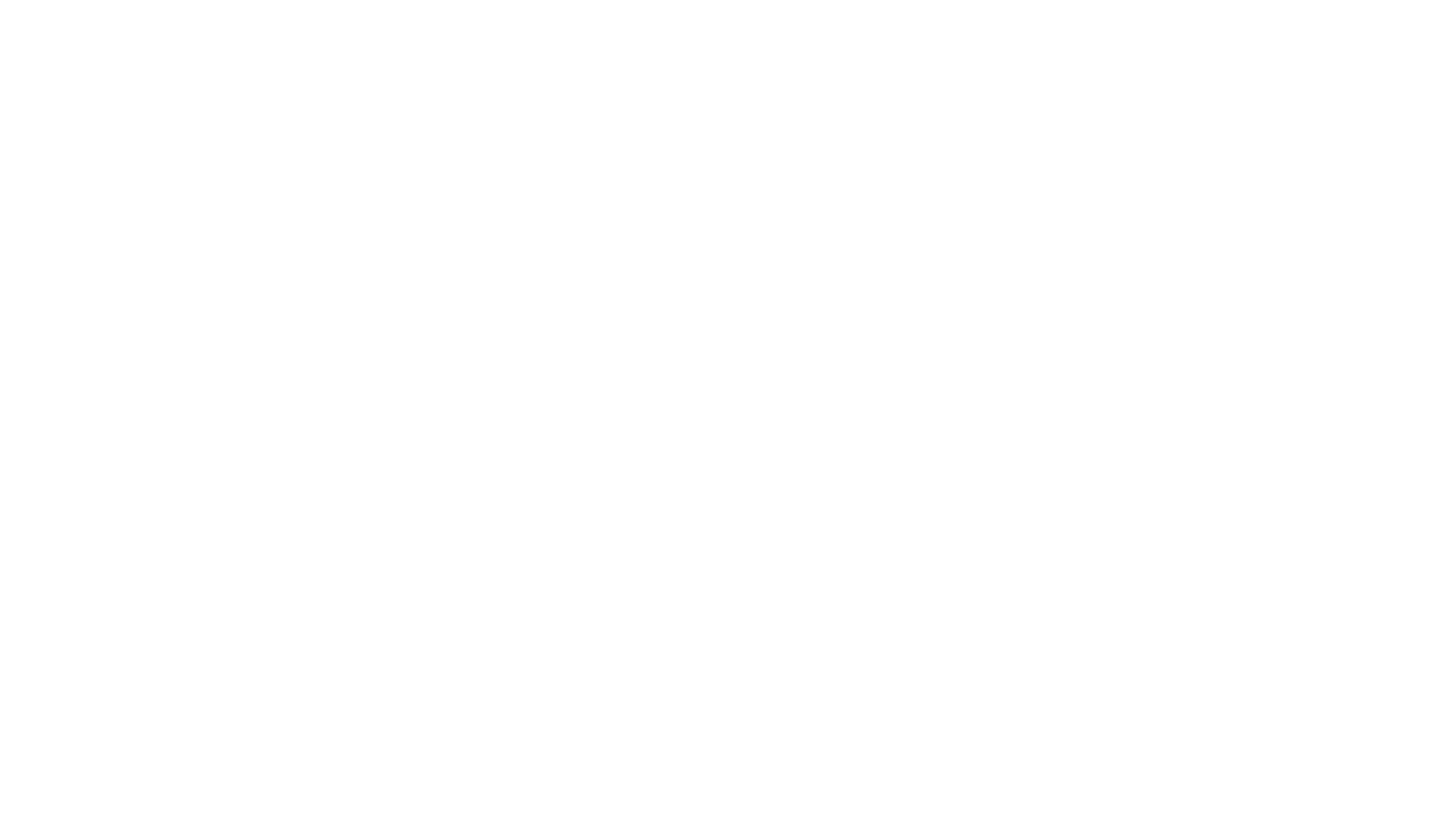 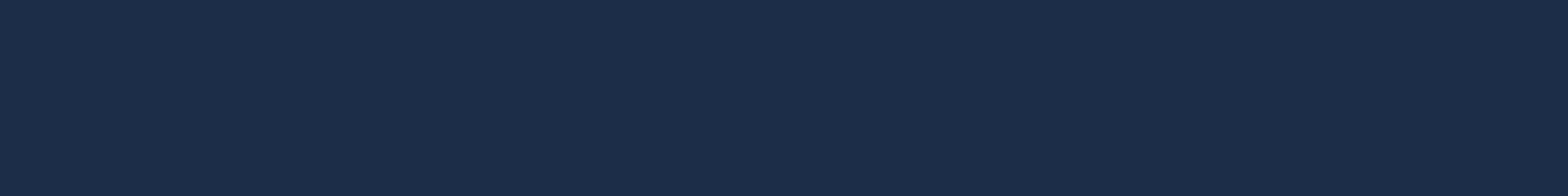 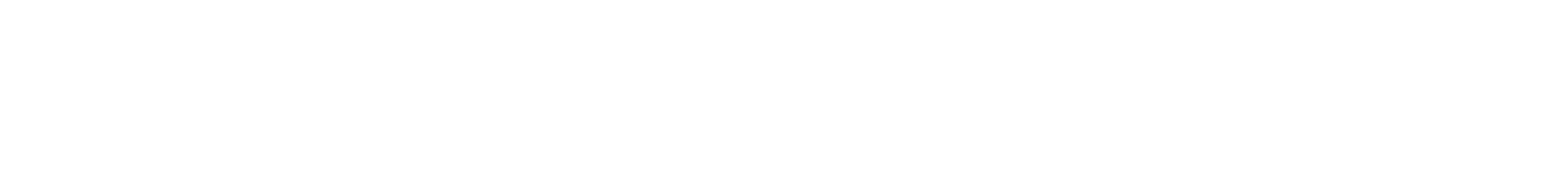 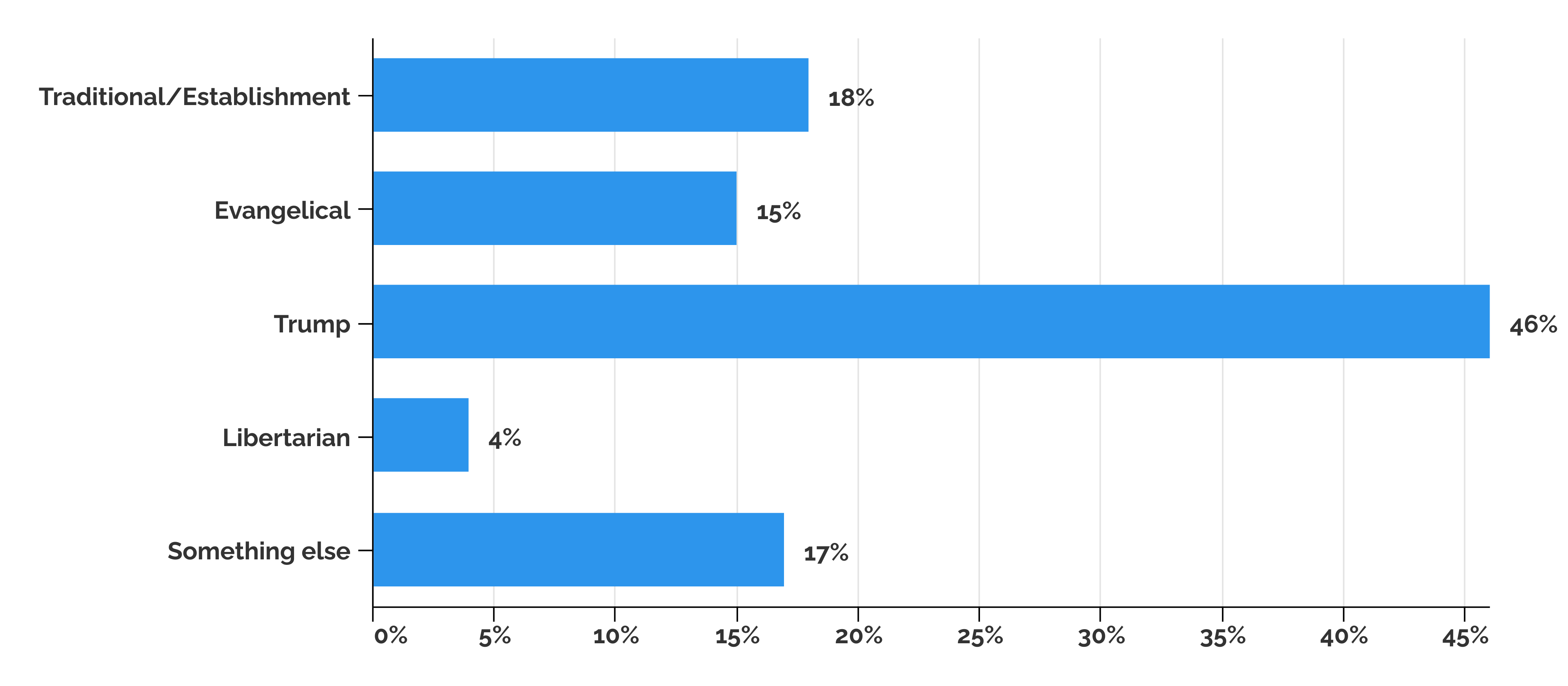 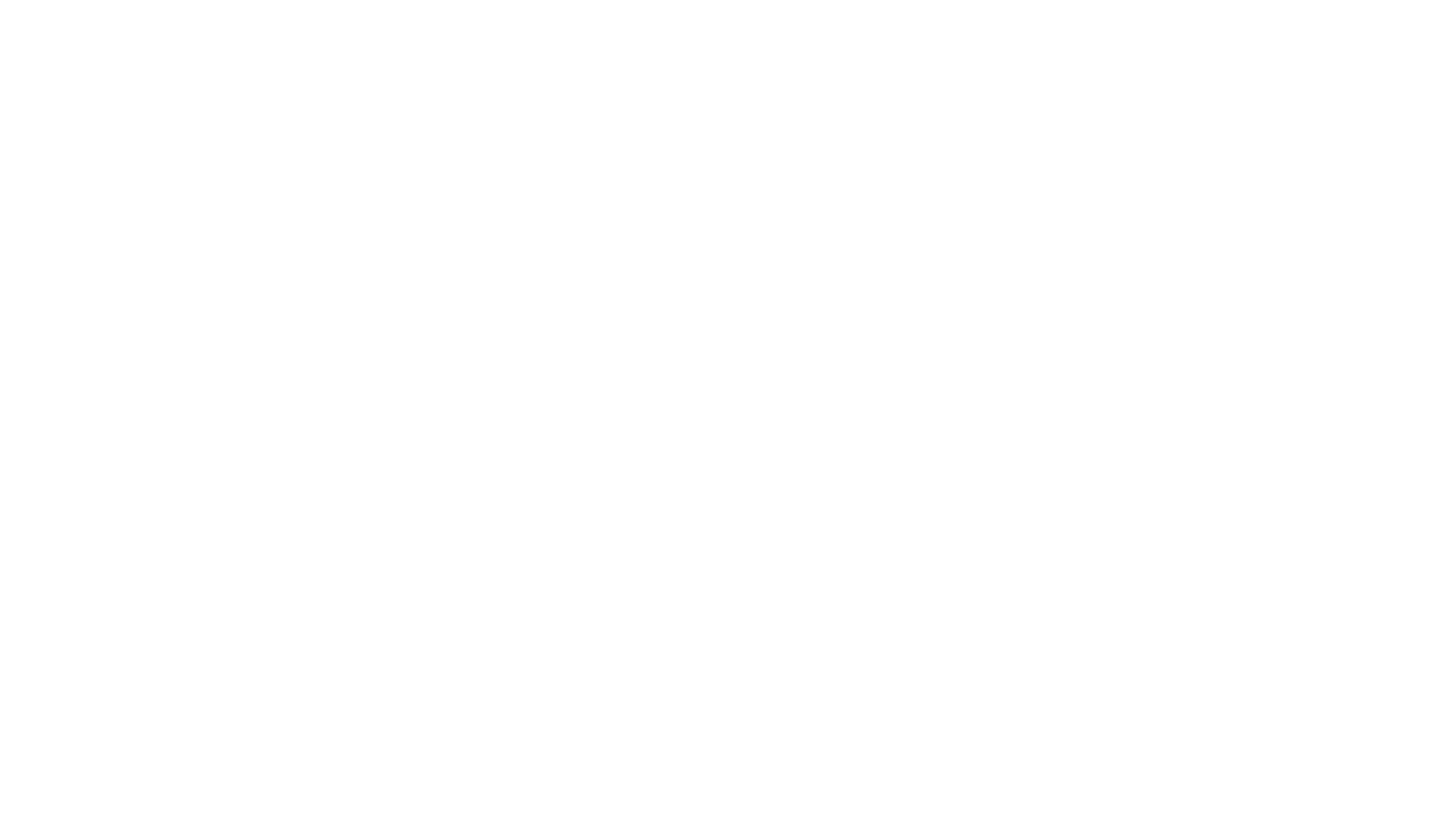 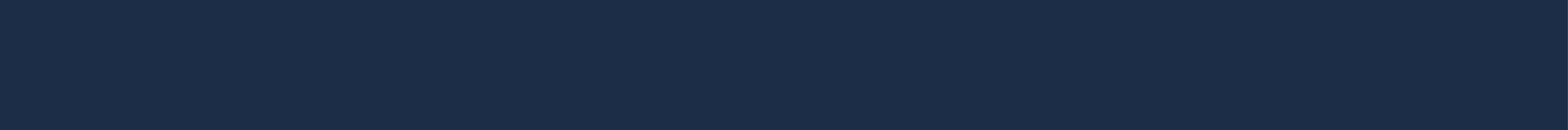 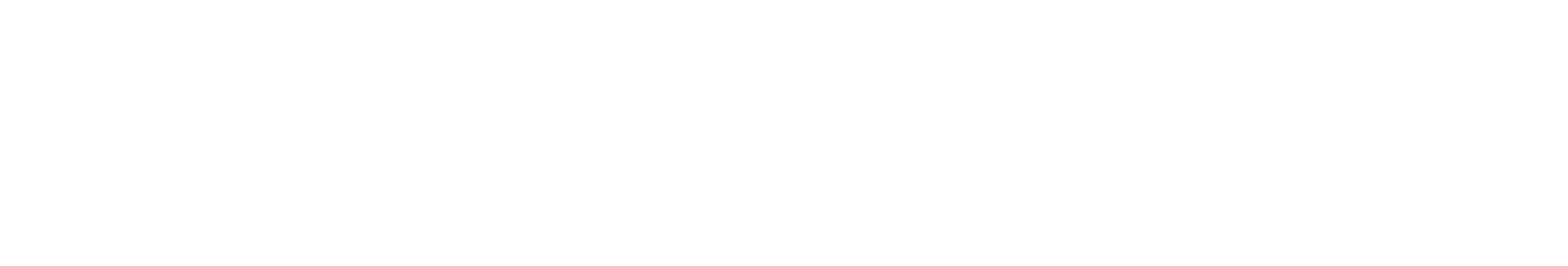 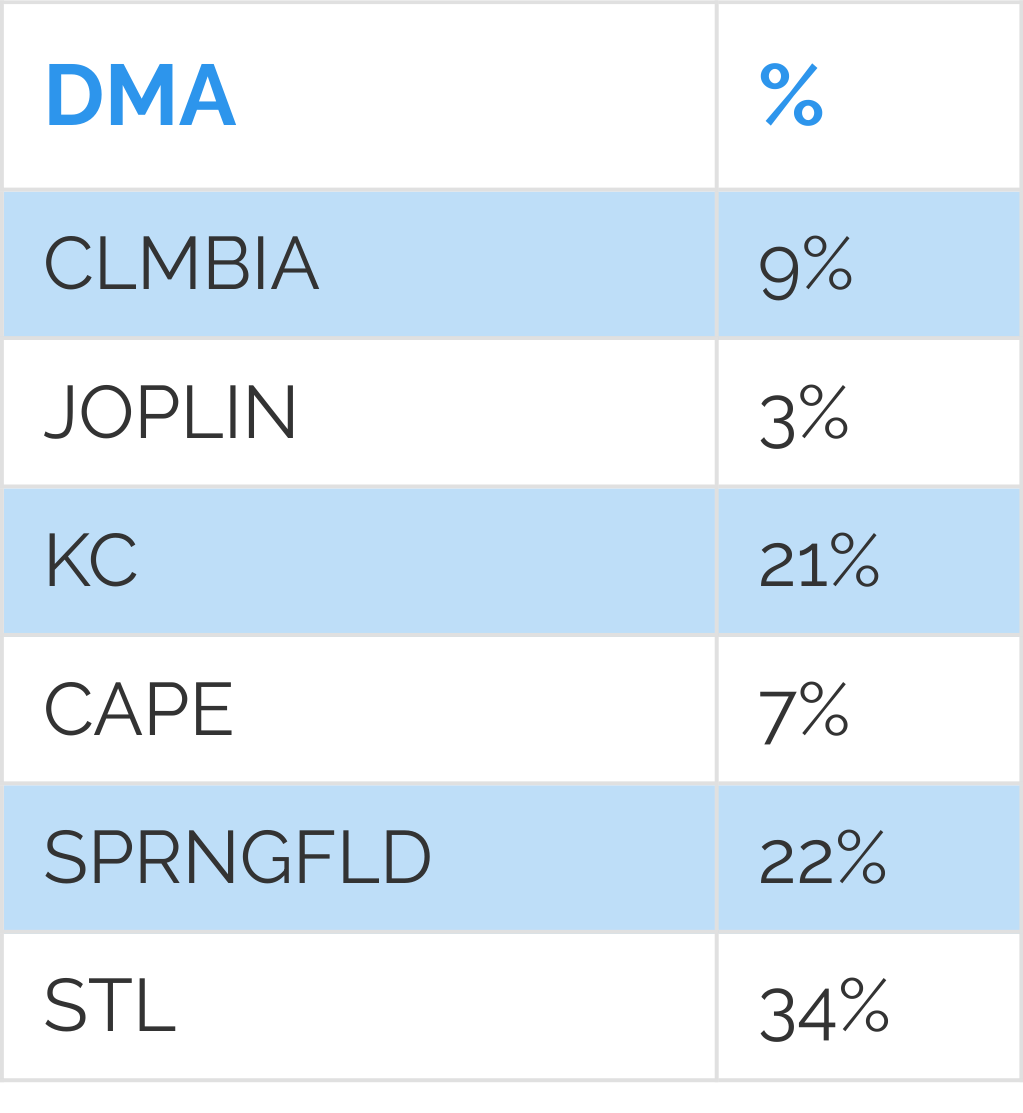 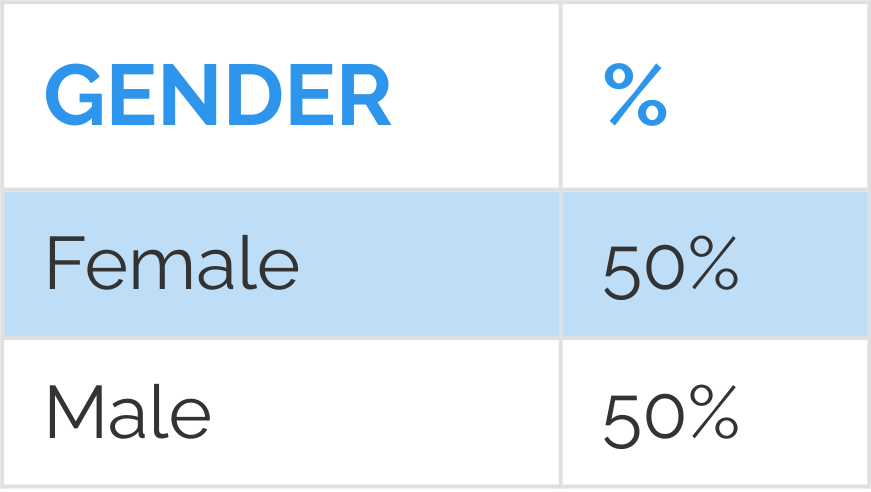 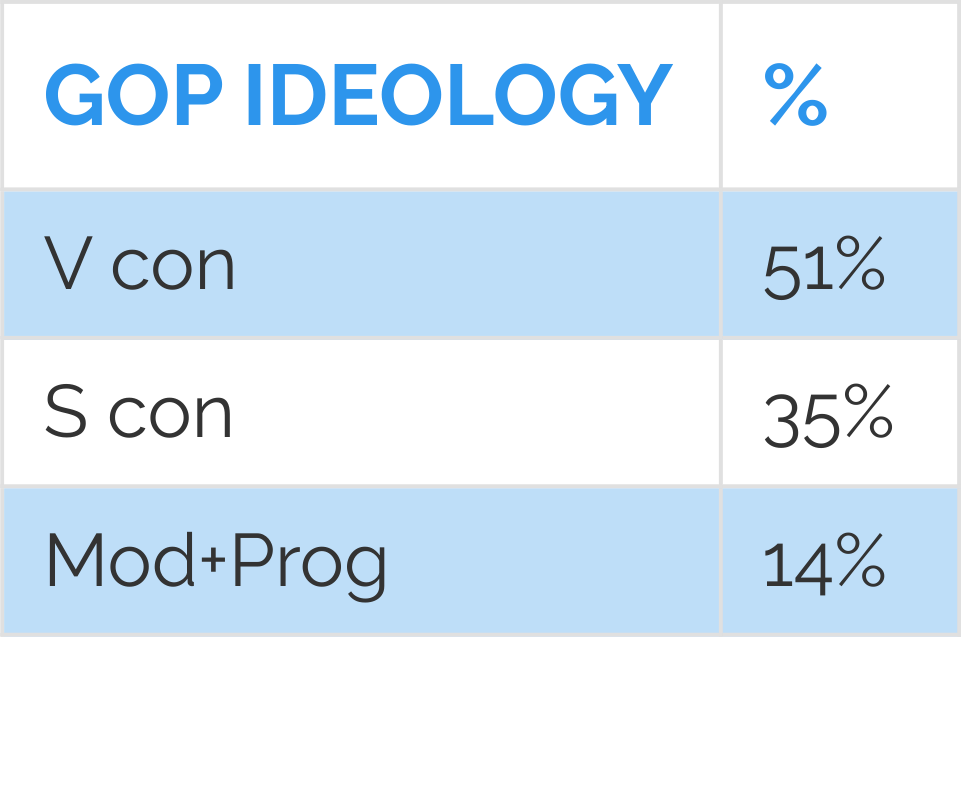 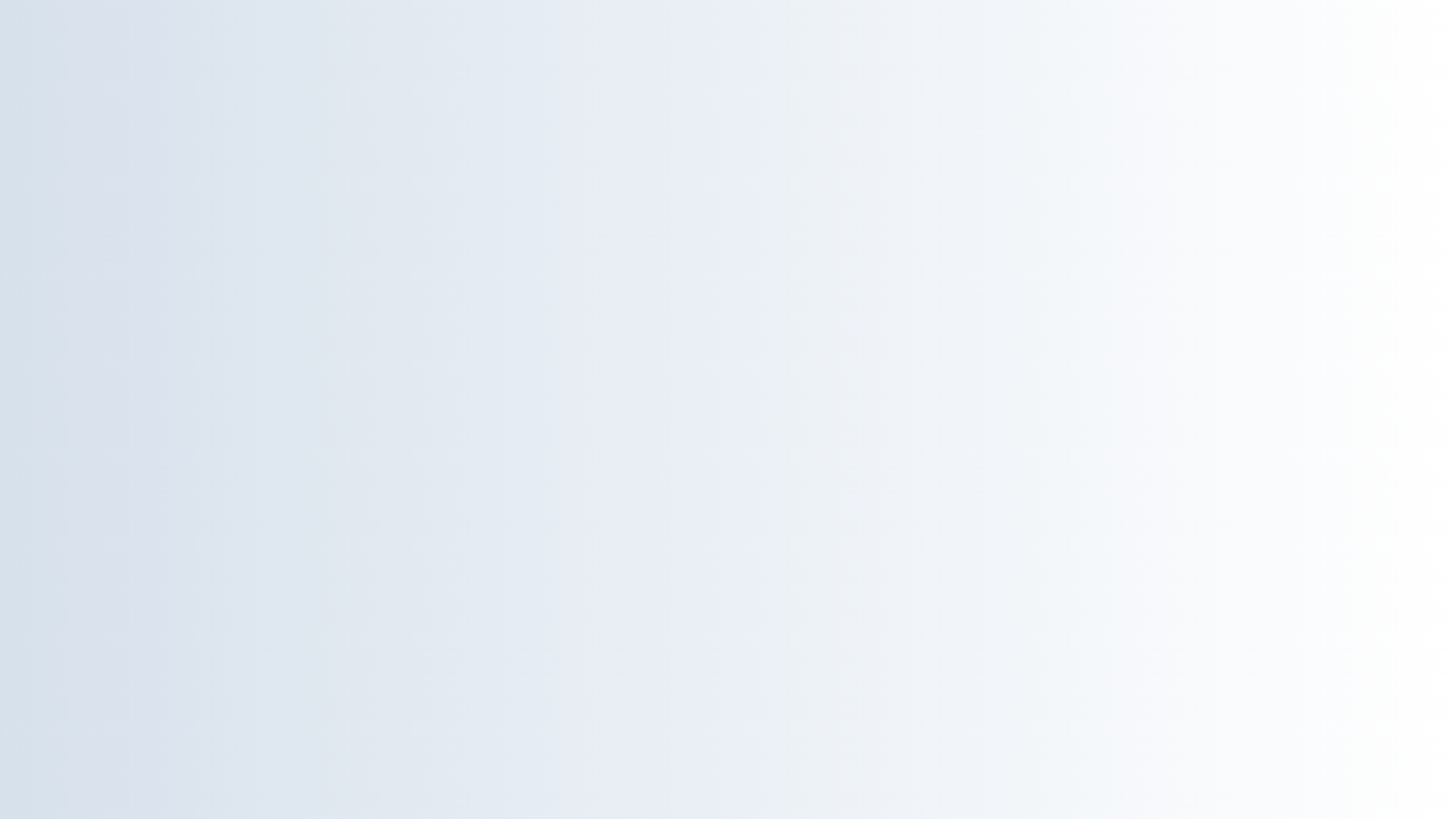 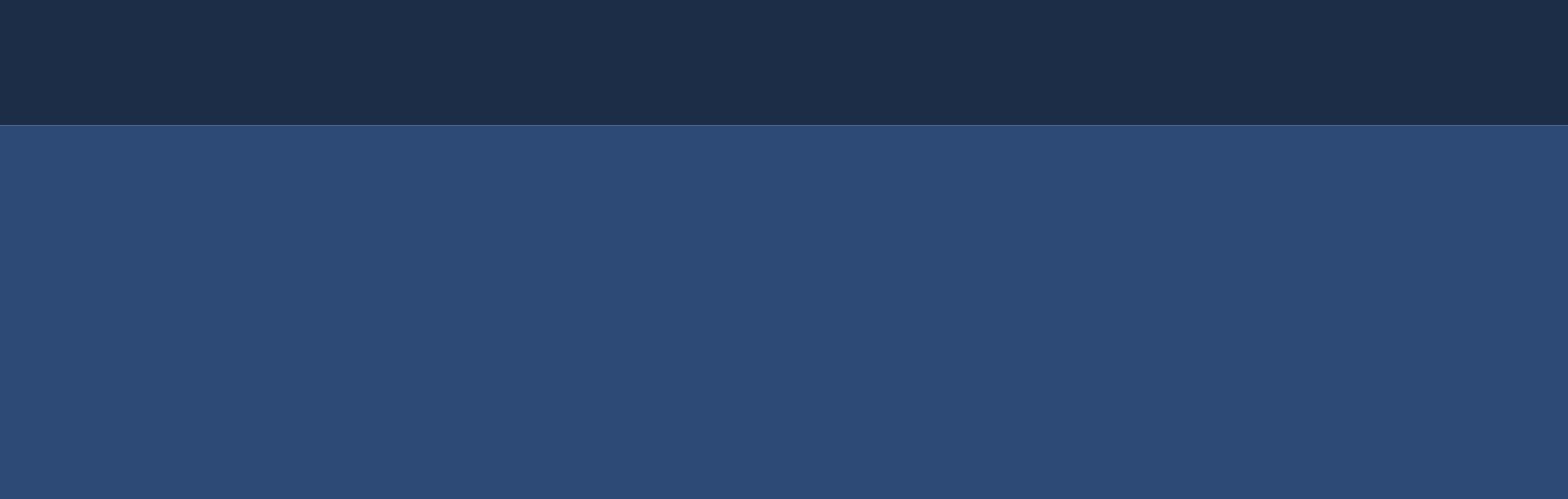 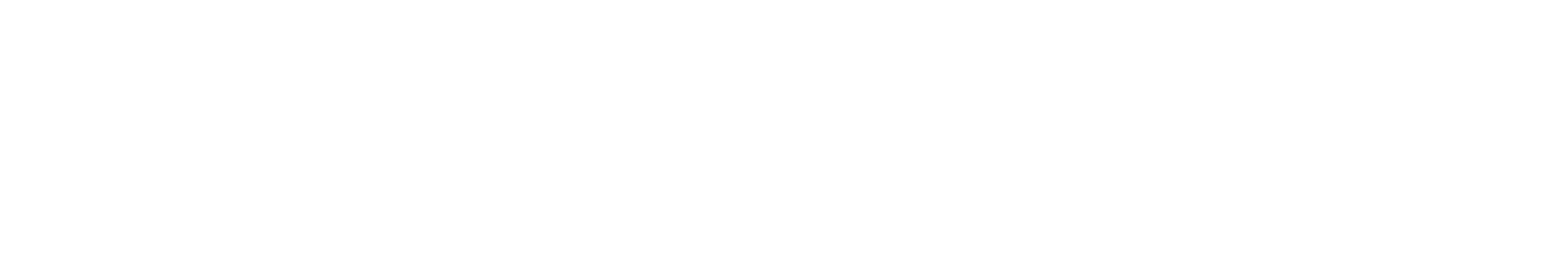 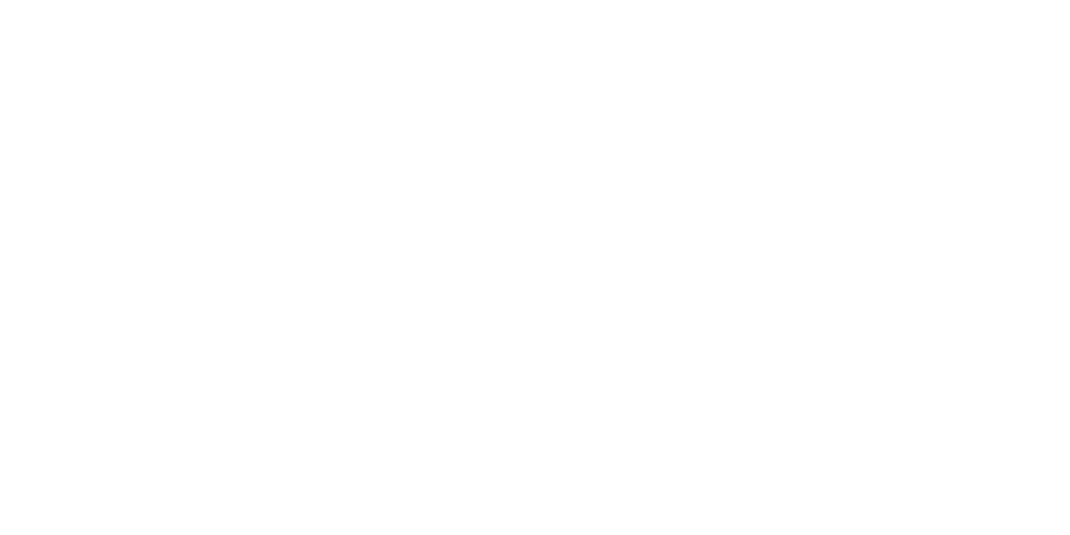 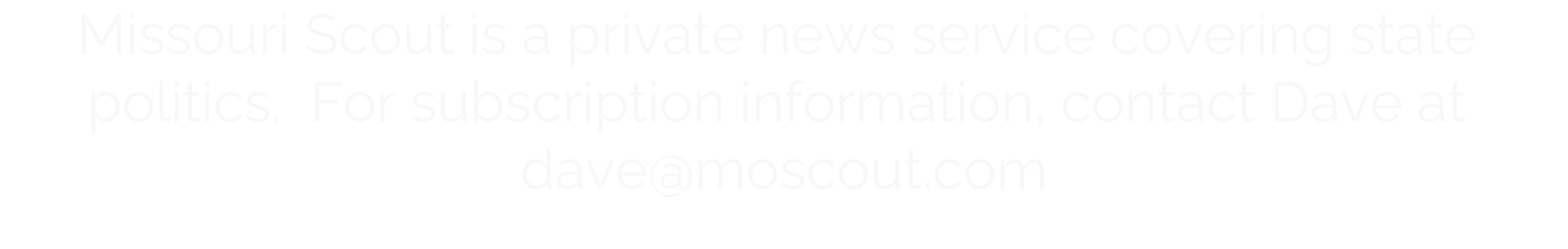 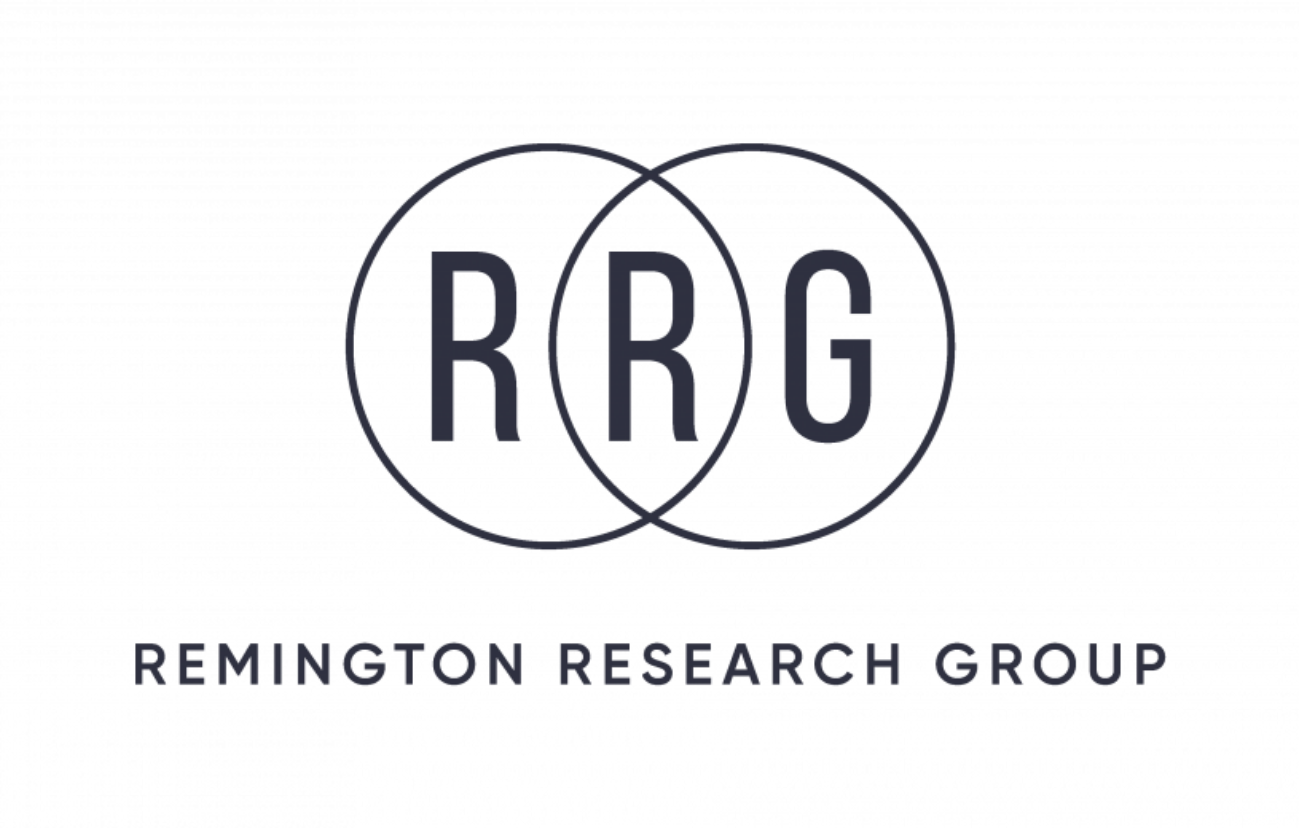 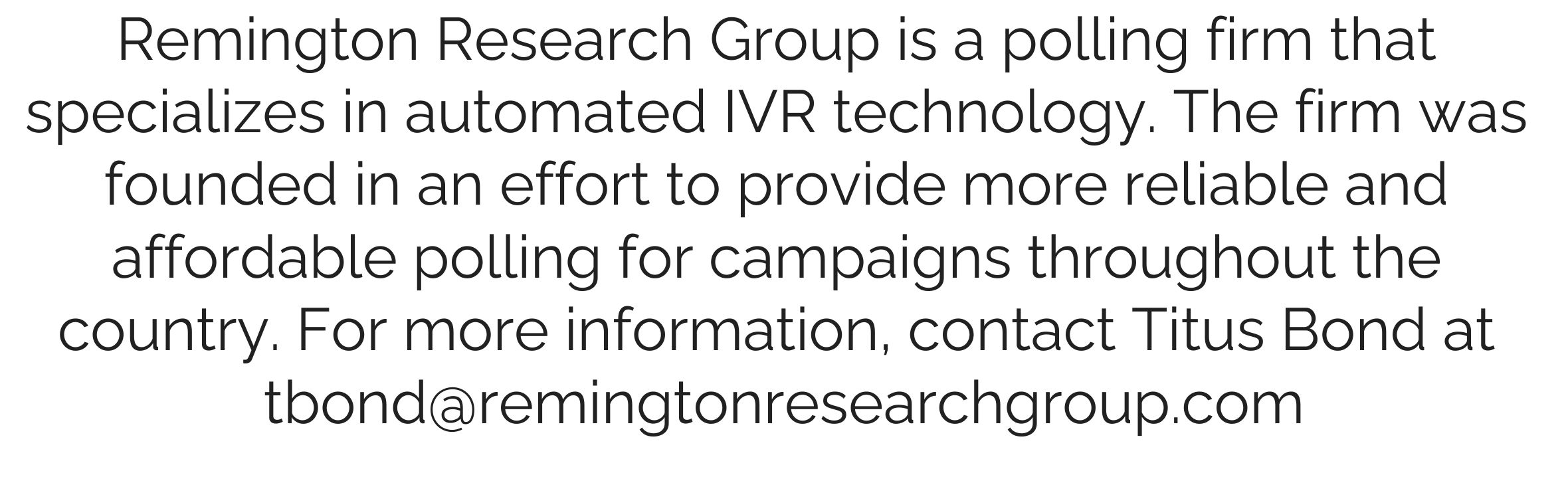